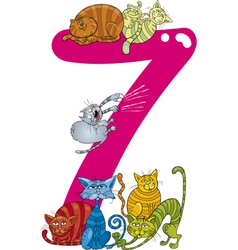 Математика
2 клас
Таблиці множення на 6 – 8  
Урок 109
Таблиця множення числа 7. Обчислення периметра прямокутника.
Налаштування на урок
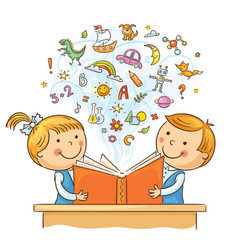 Щоб урок пройшов не марно, 
Треба сісти рівно, гарно.
Дарма часу не втрачати,
Думати відповідати.
План уроку
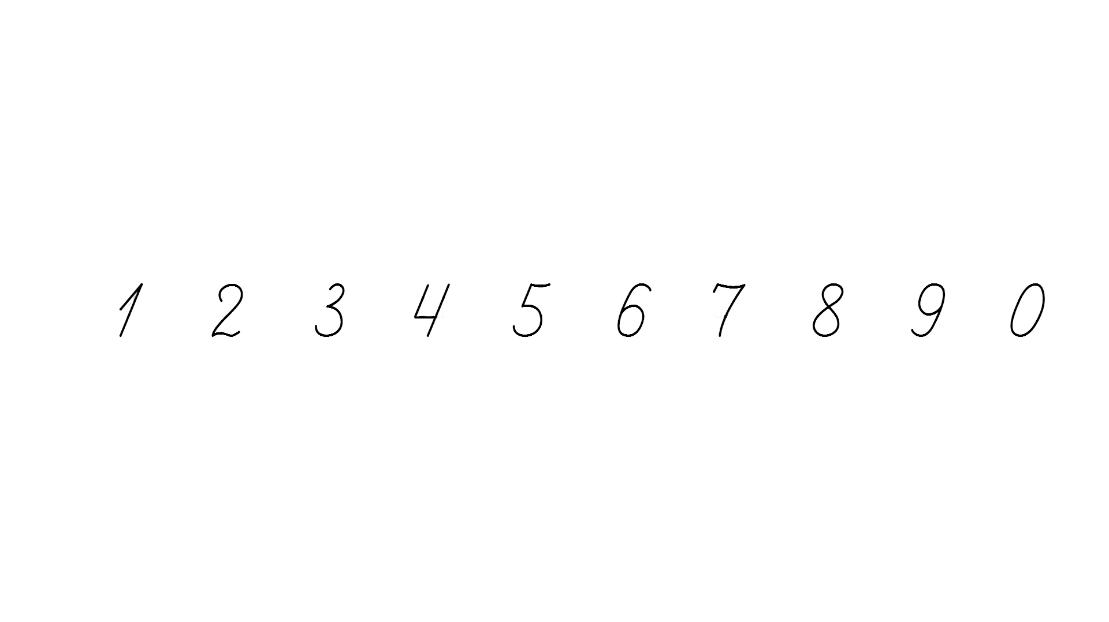 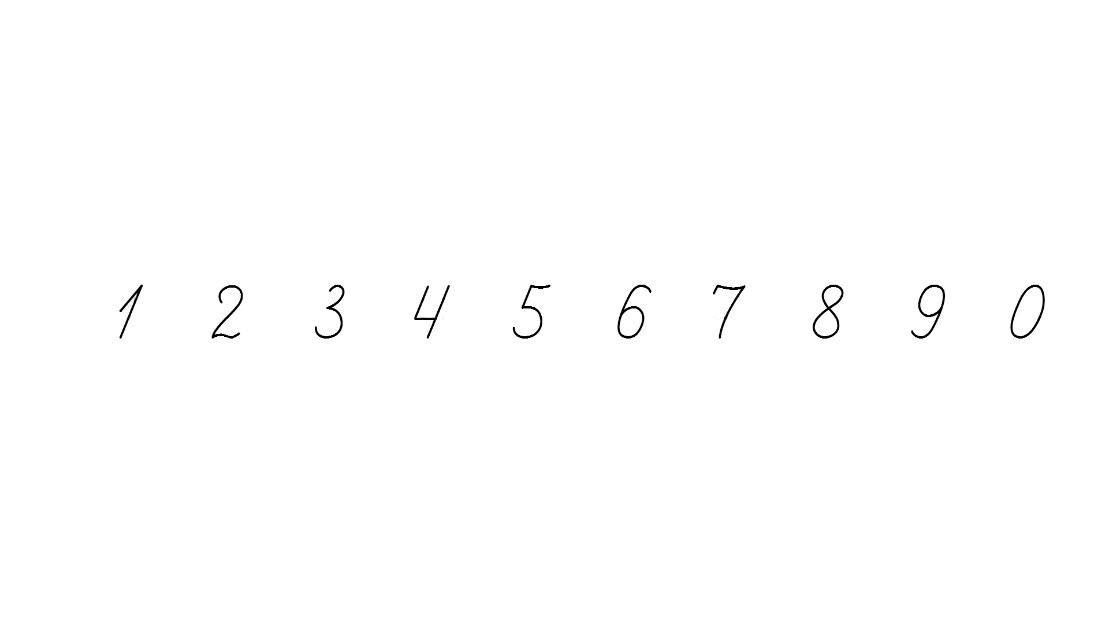 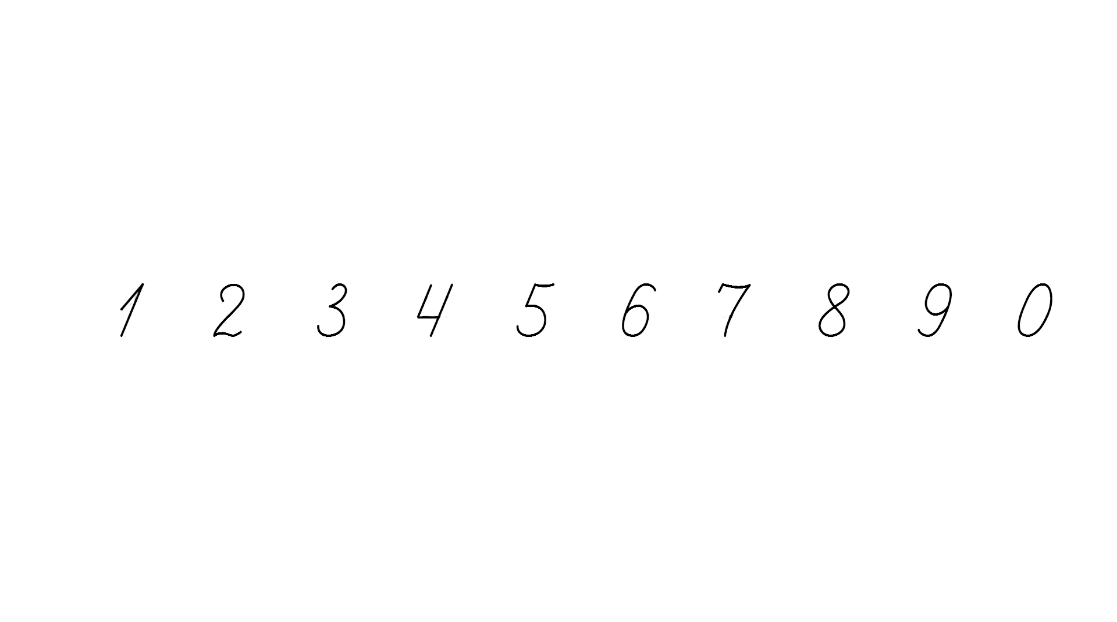 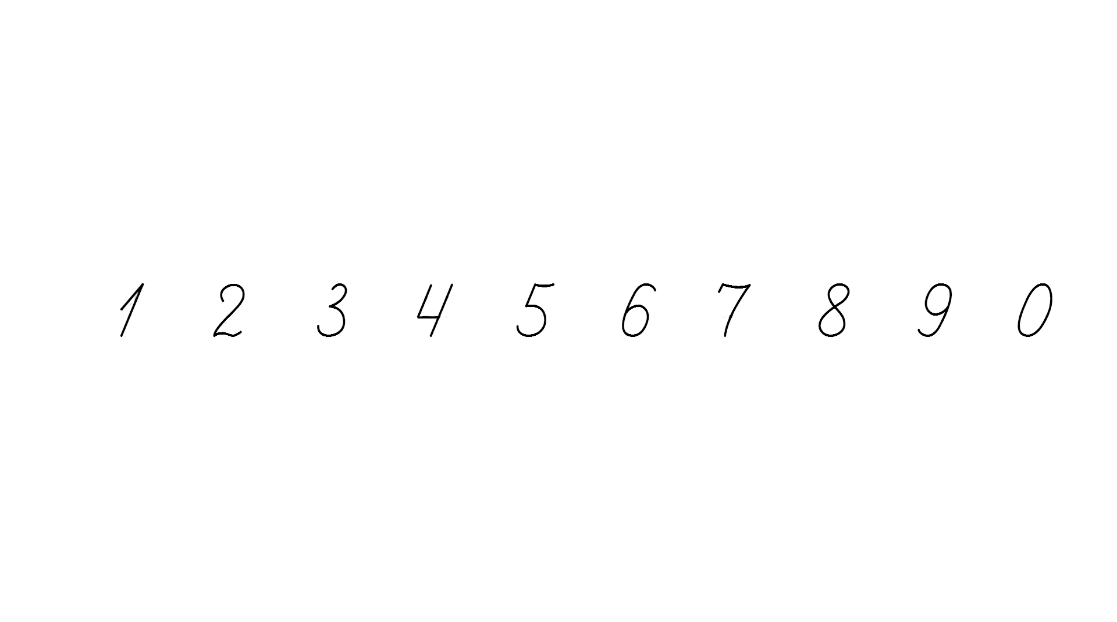 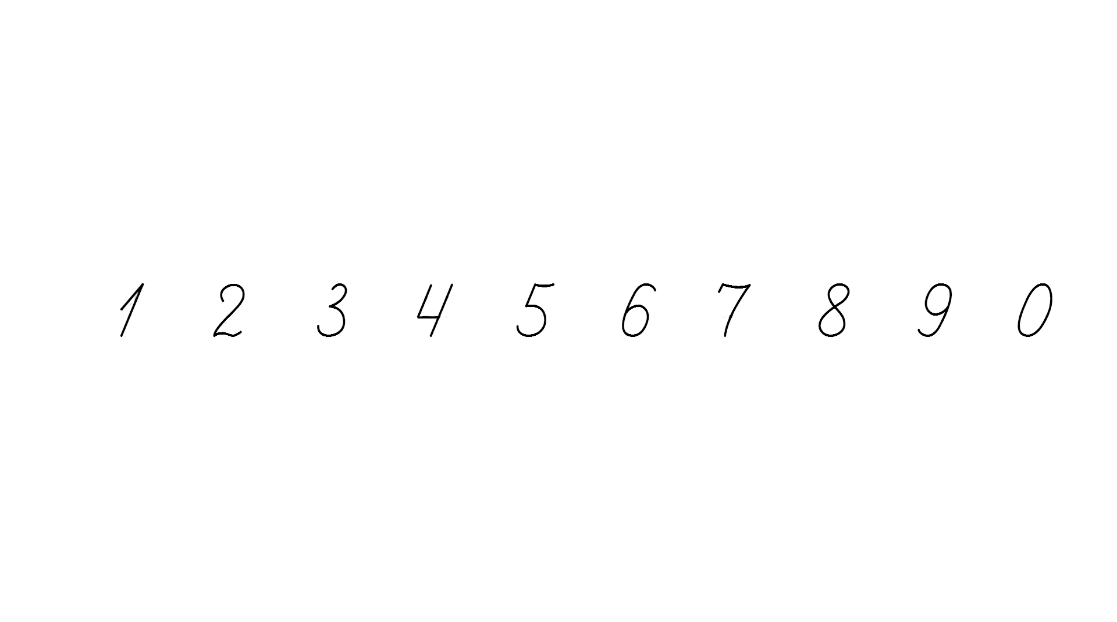 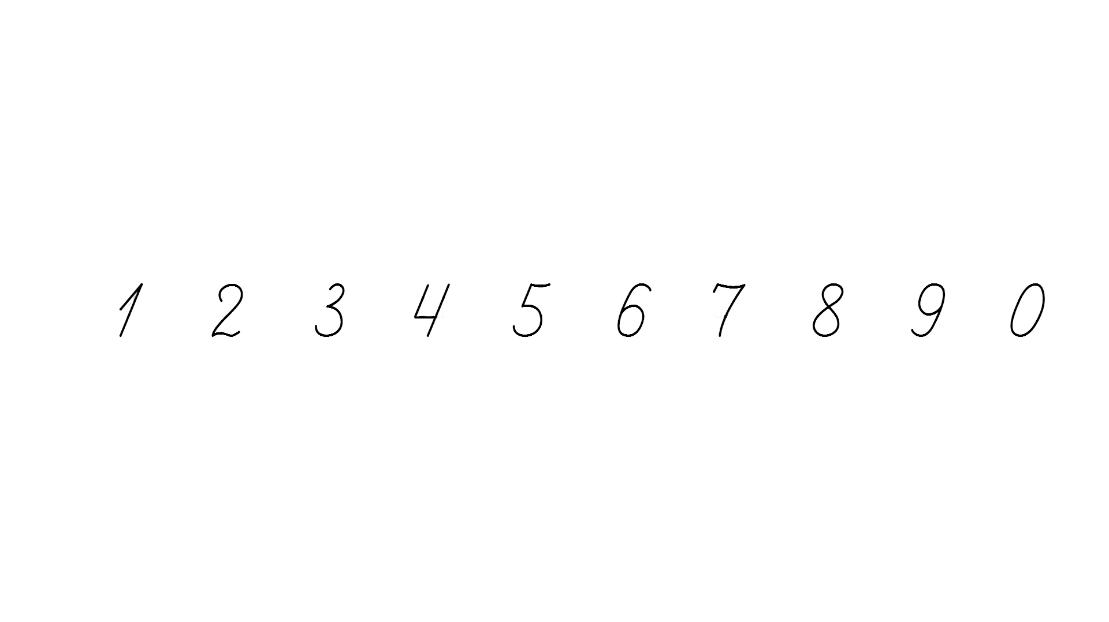 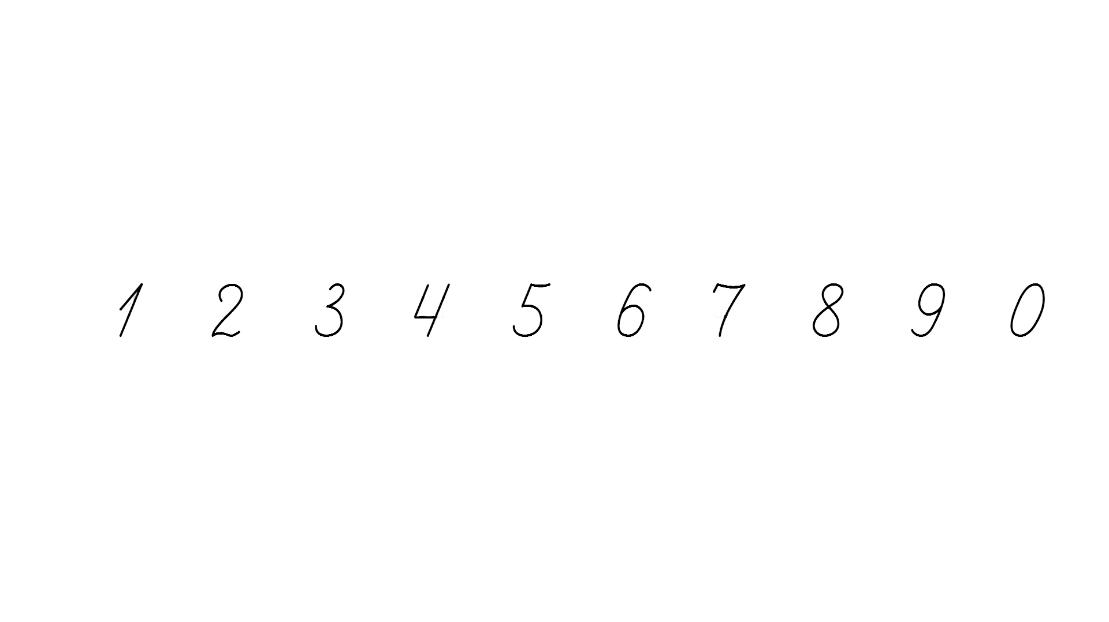 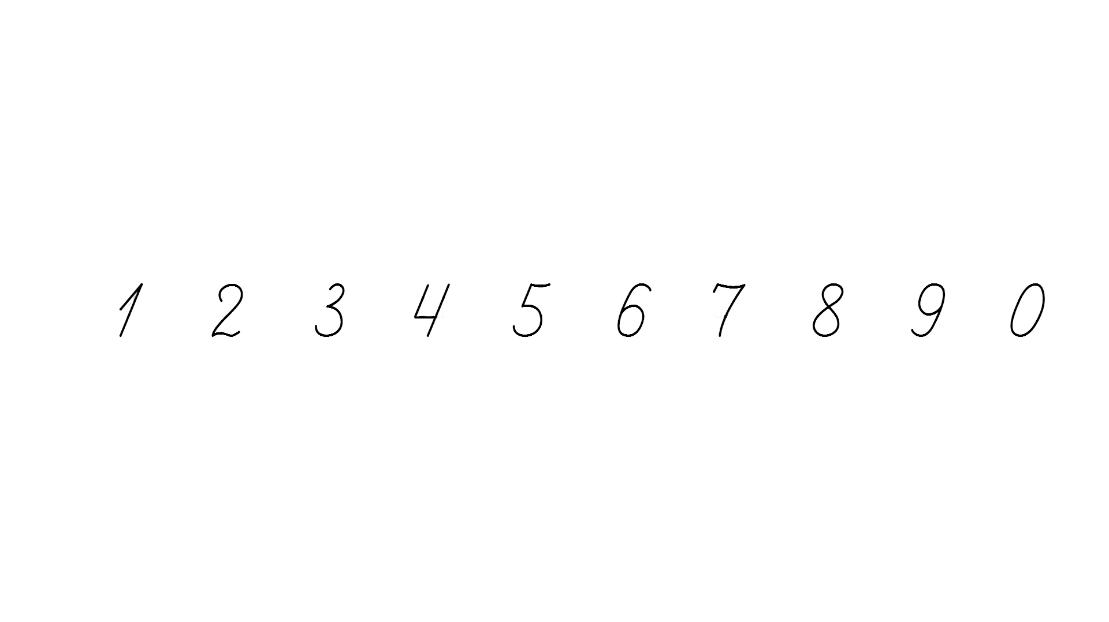 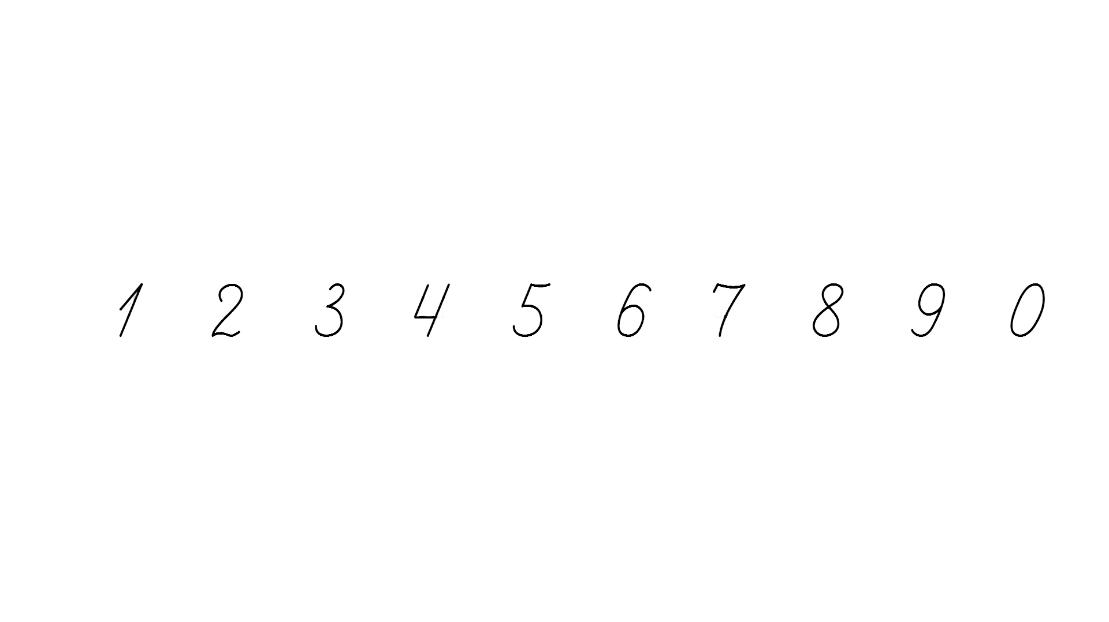 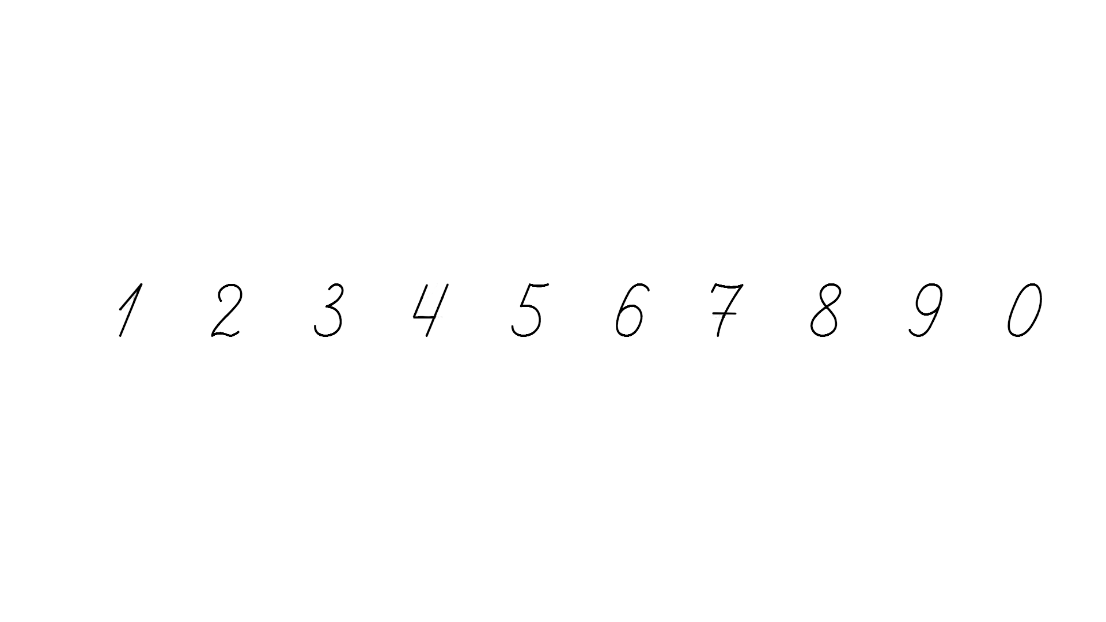 Усний рахунок. Додавання, віднімання в межах 100
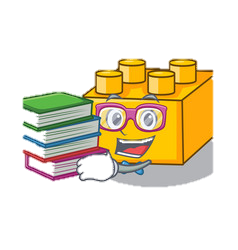 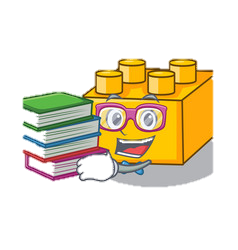 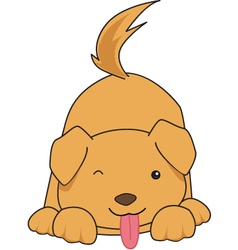 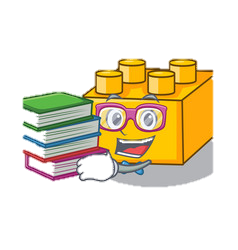 6 + 12 = 18
6 ∙  4  = 24
60 :  6  = 10
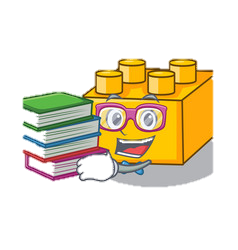 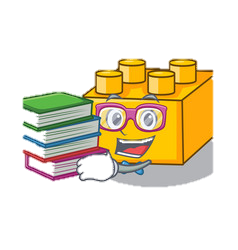 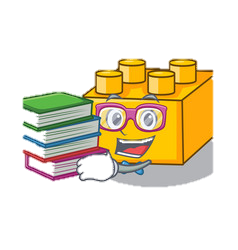 7 ∙  5  = 35
18 :  3  = 6
24 – 14 = 10
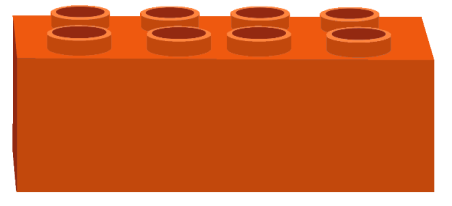 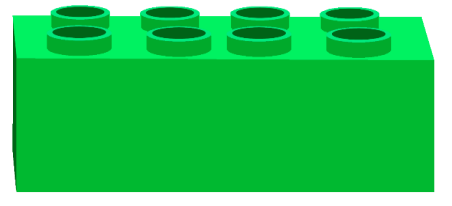 6
4
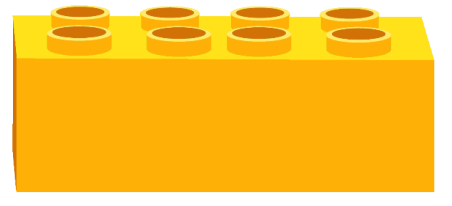 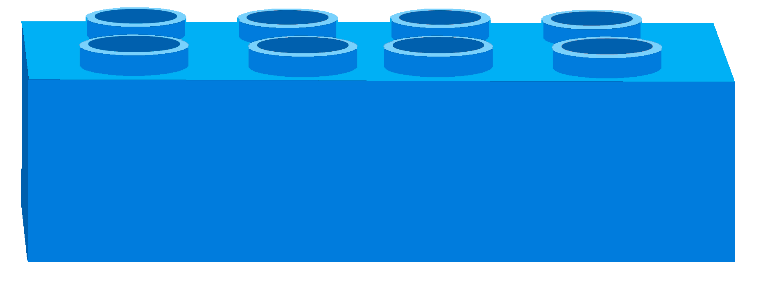 3
5
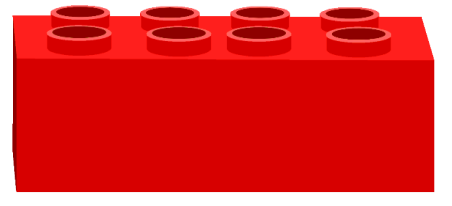 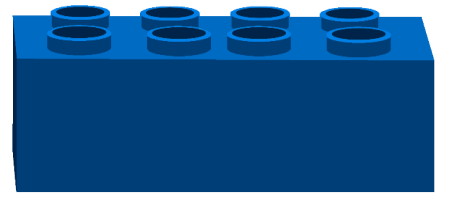 12
14
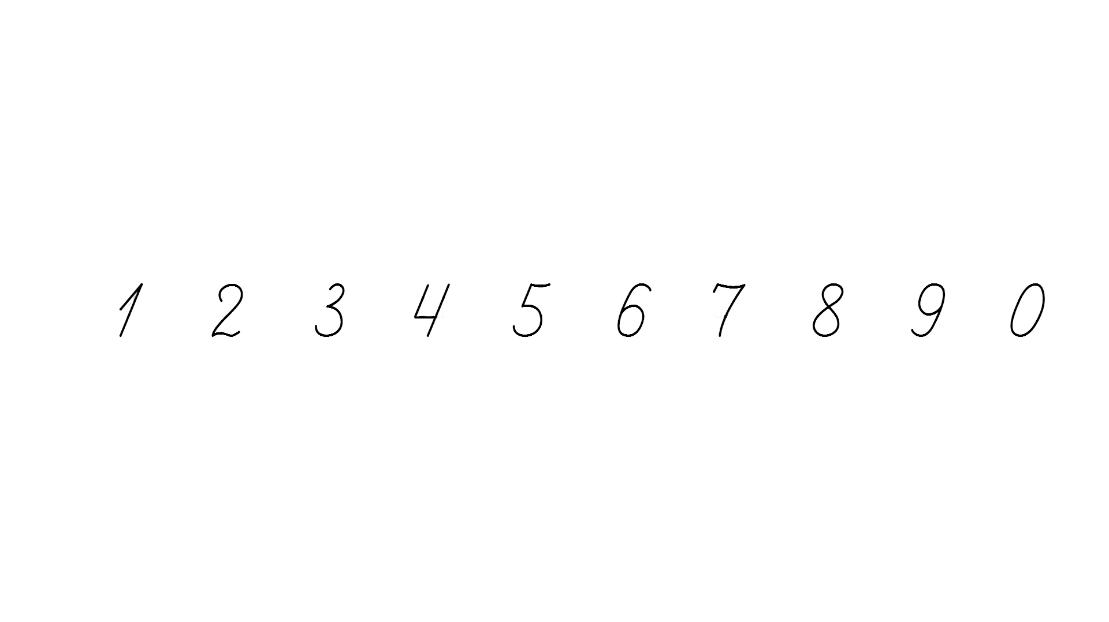 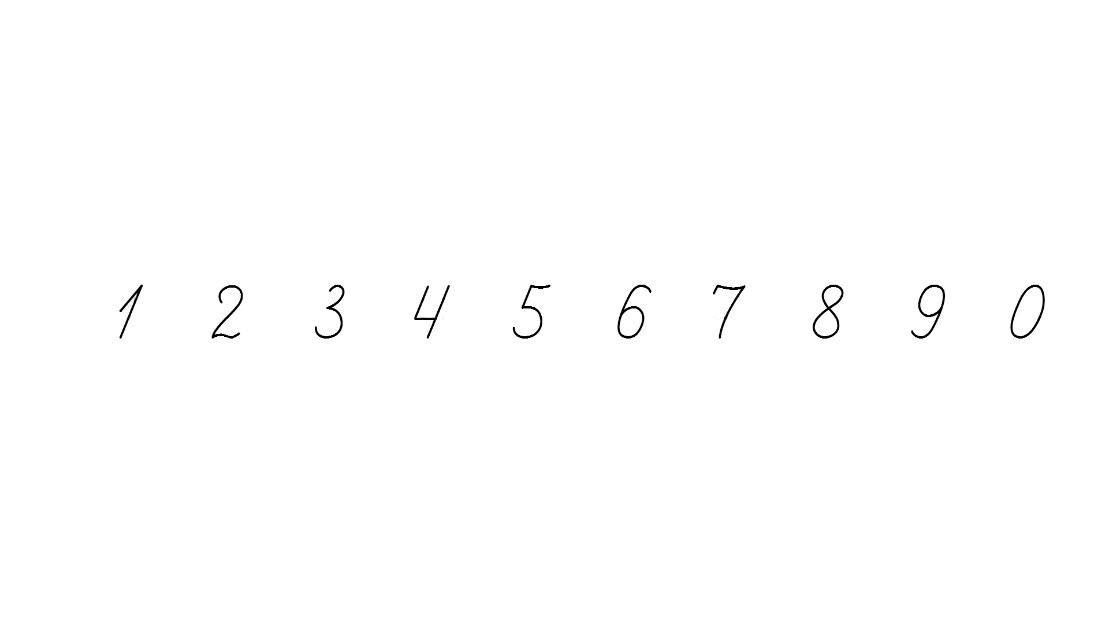 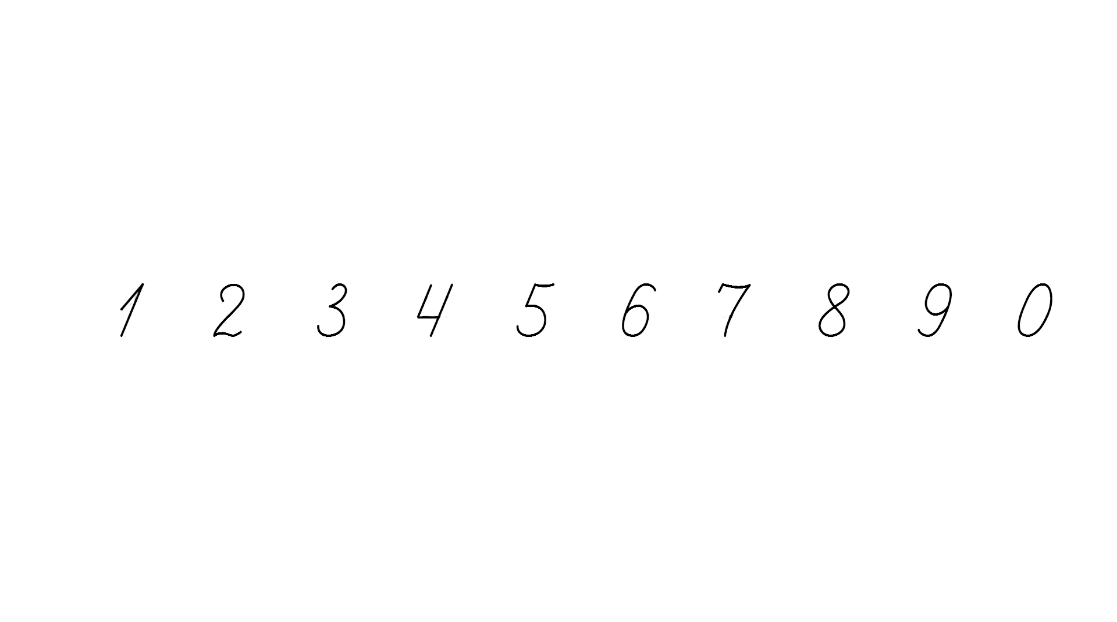 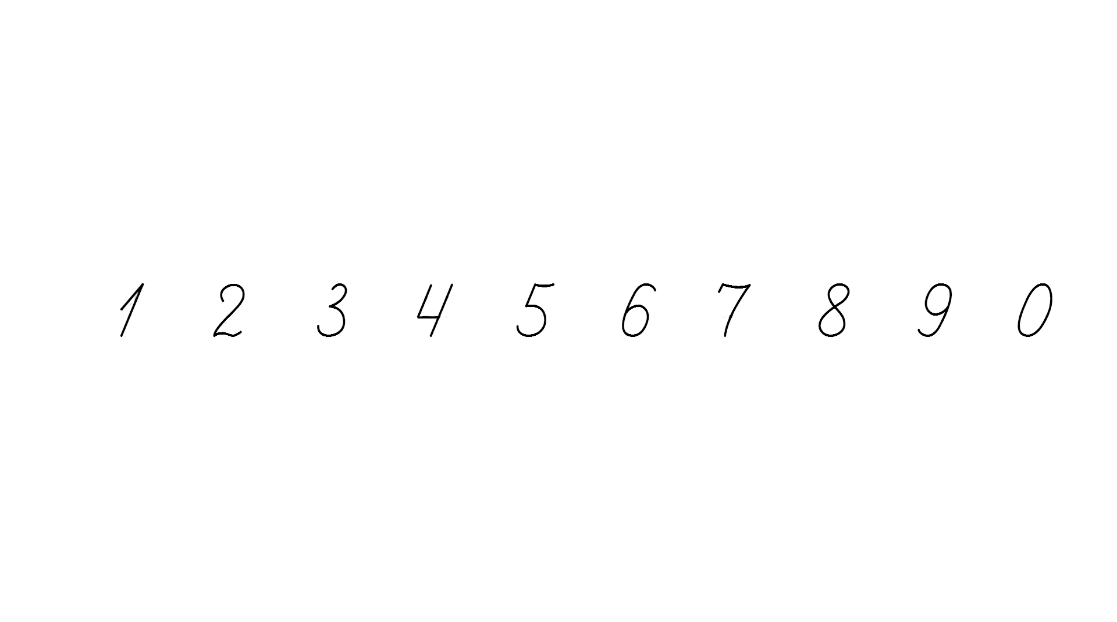 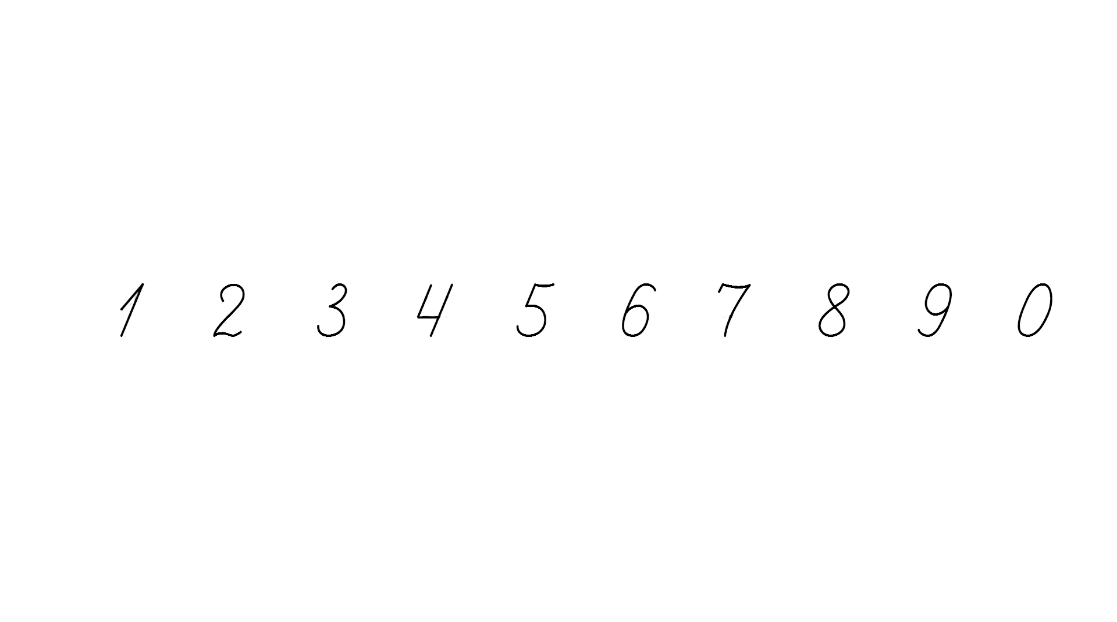 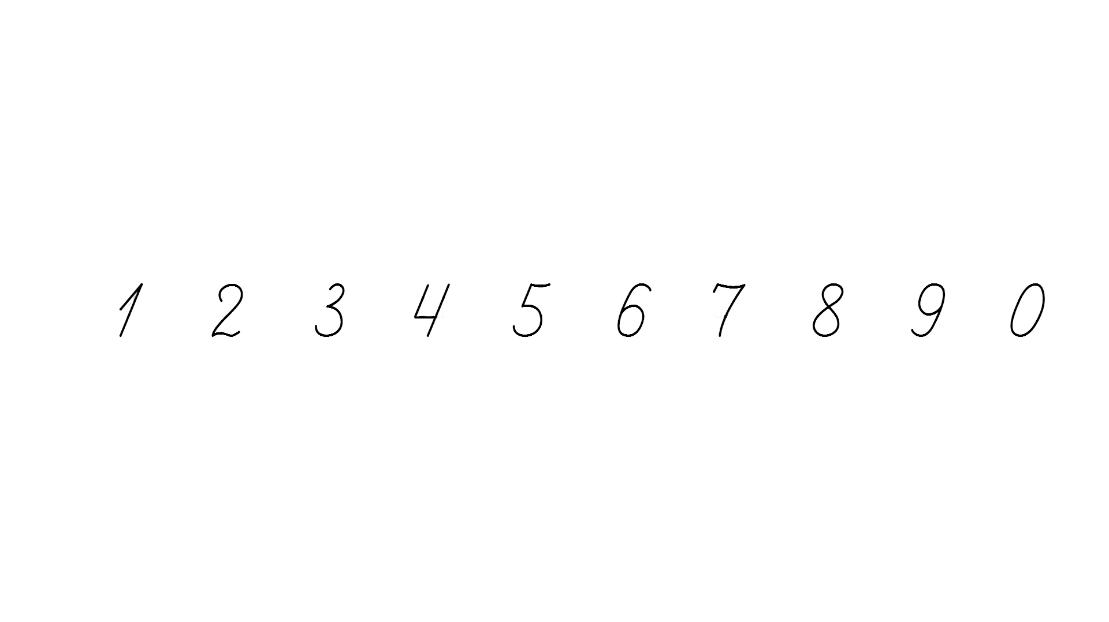 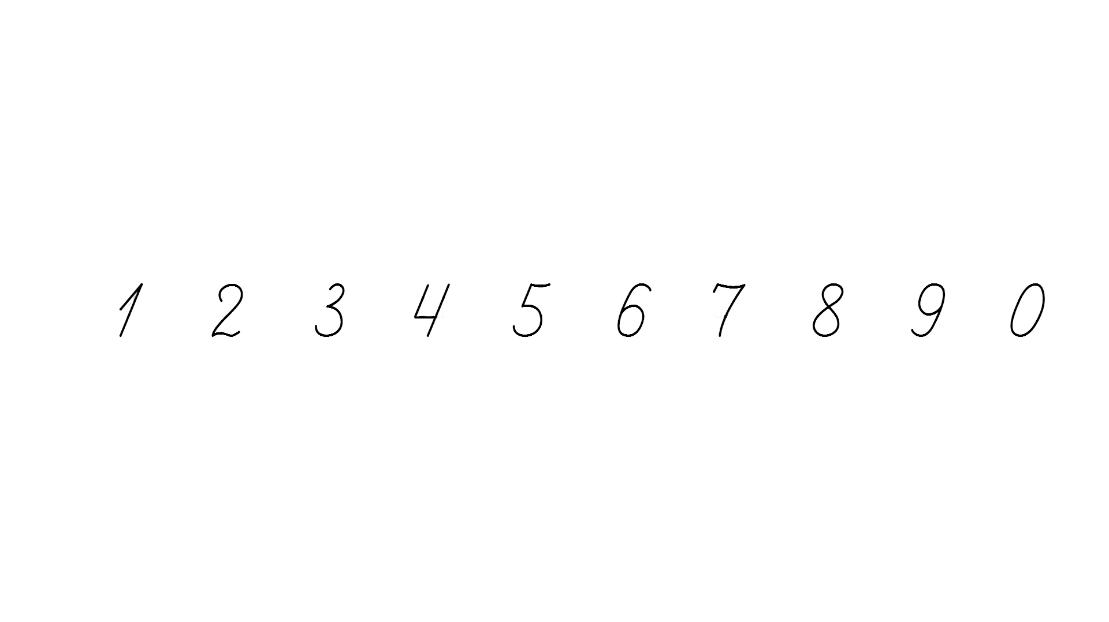 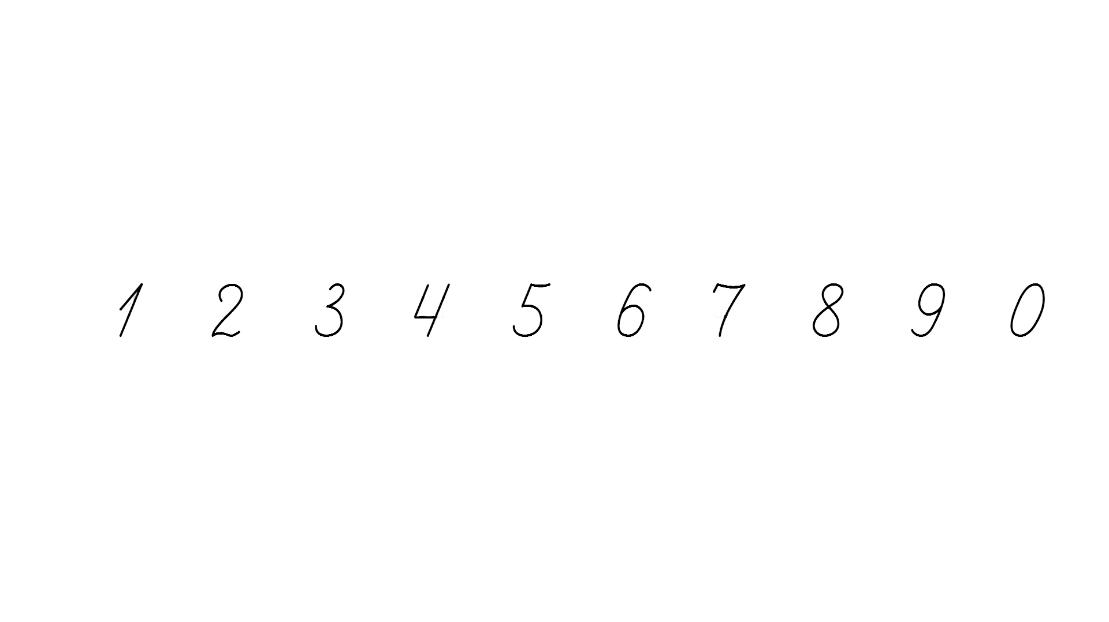 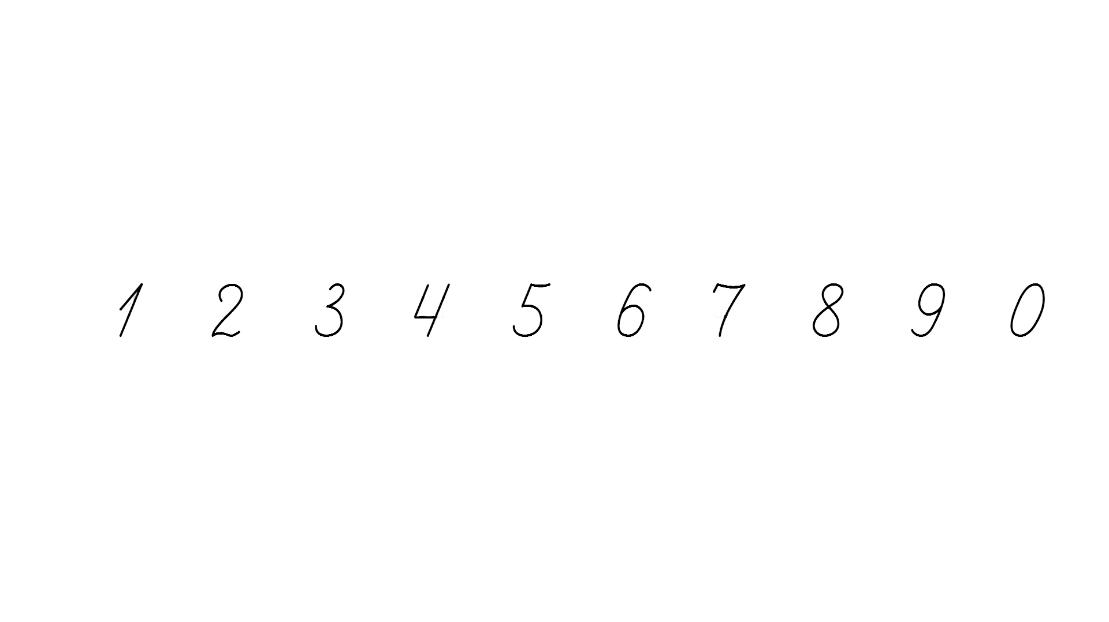 Заміни множення додавання. Обчисли.
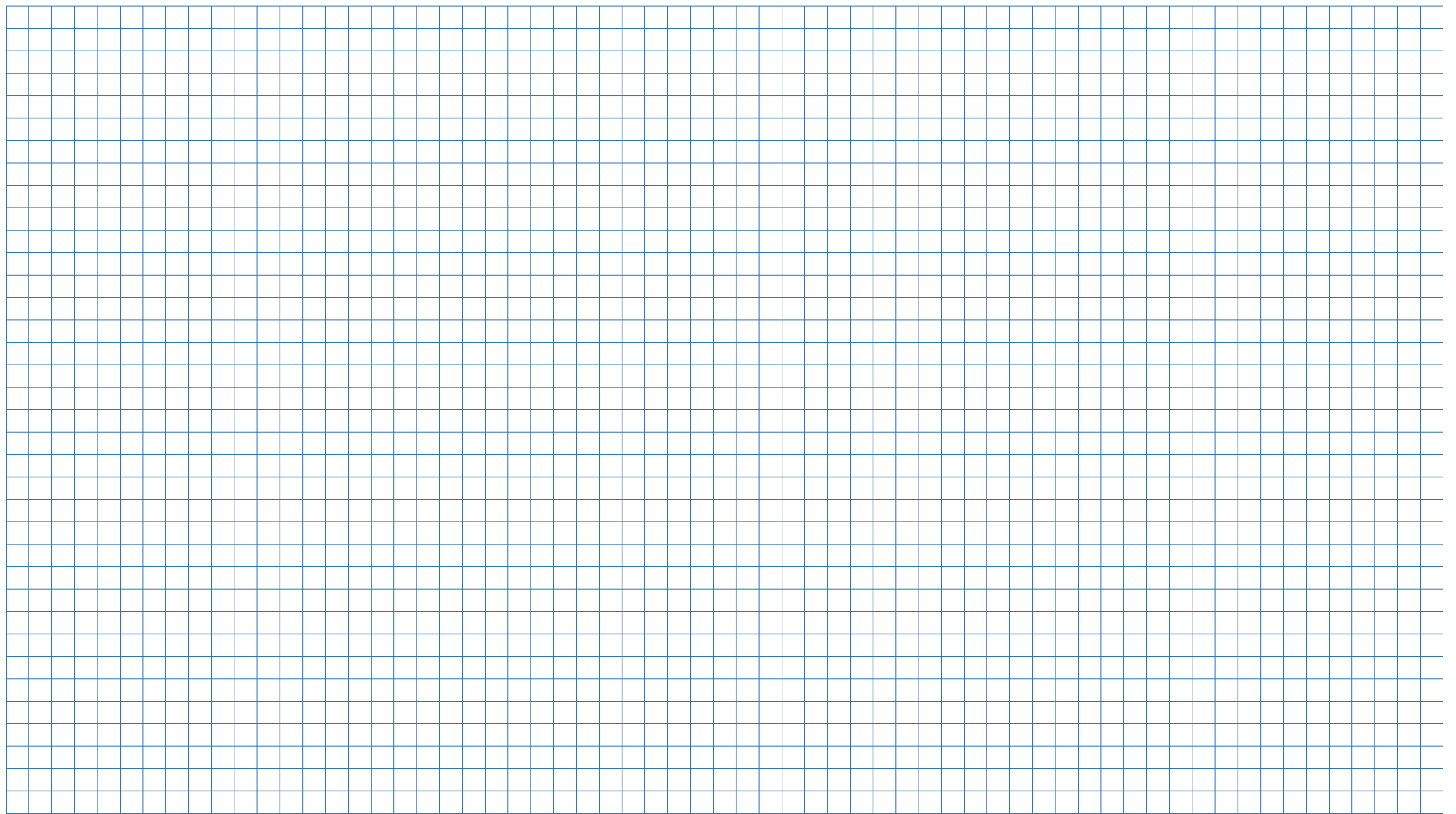 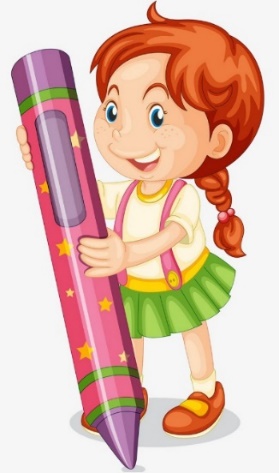 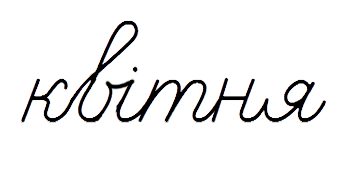 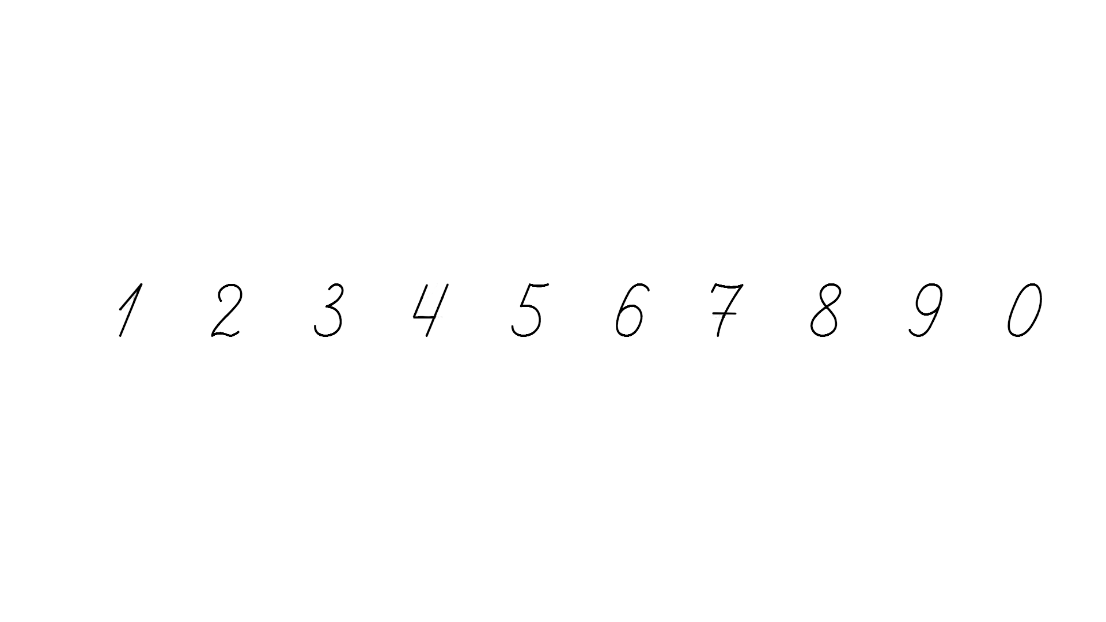 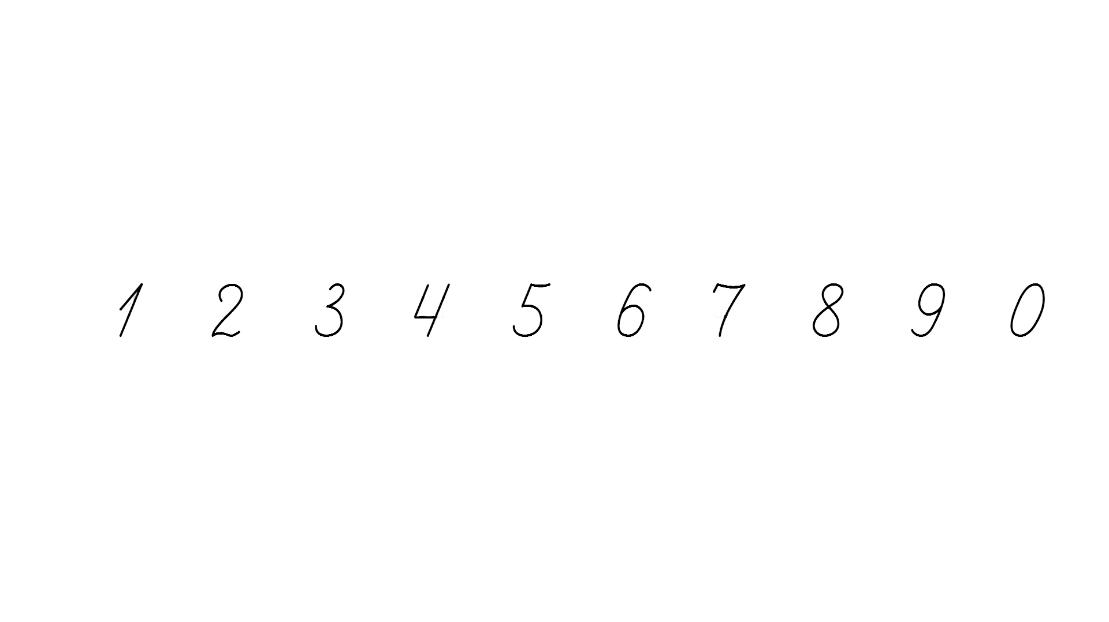 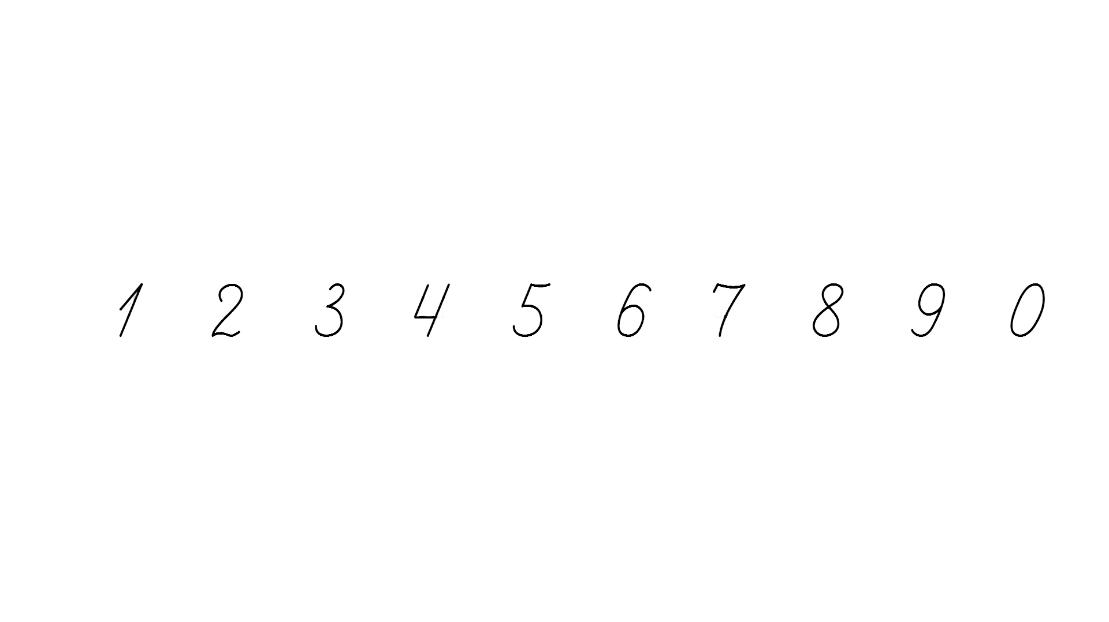 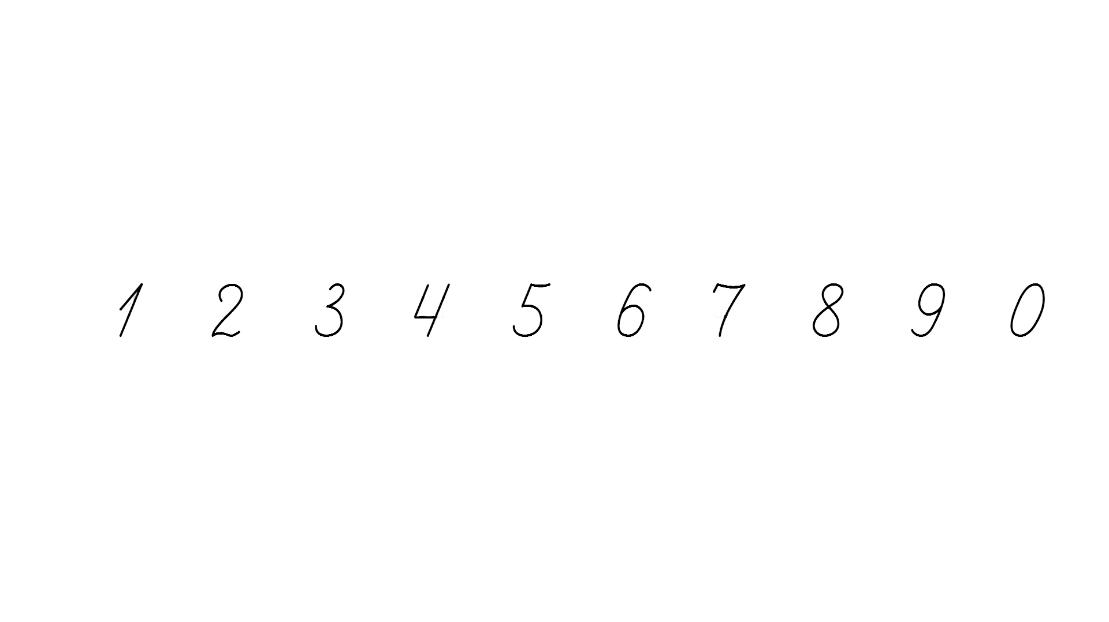 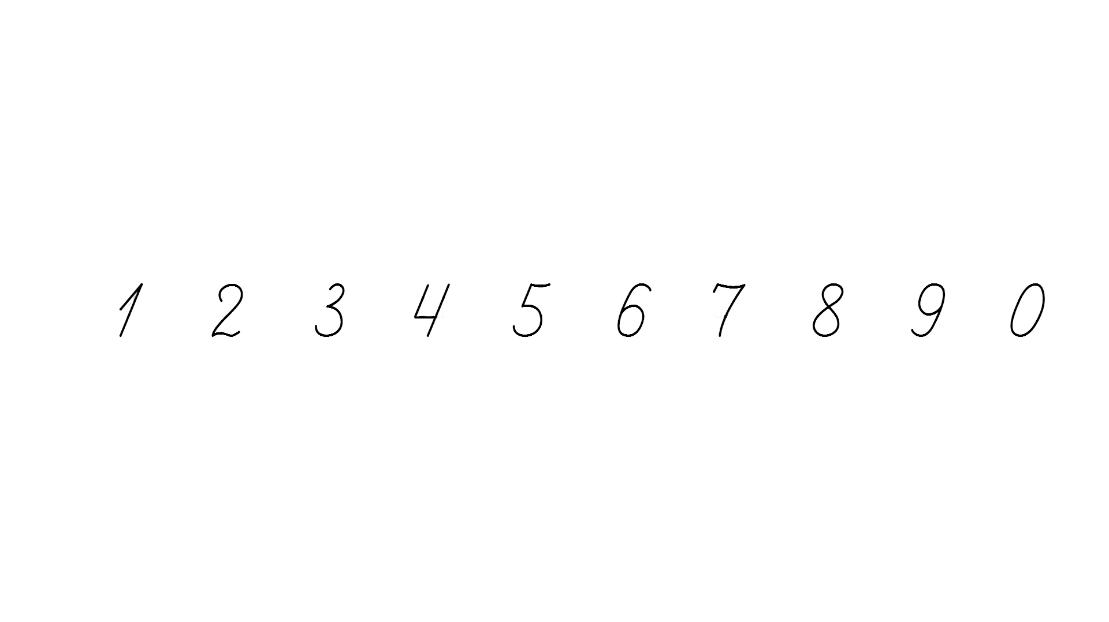 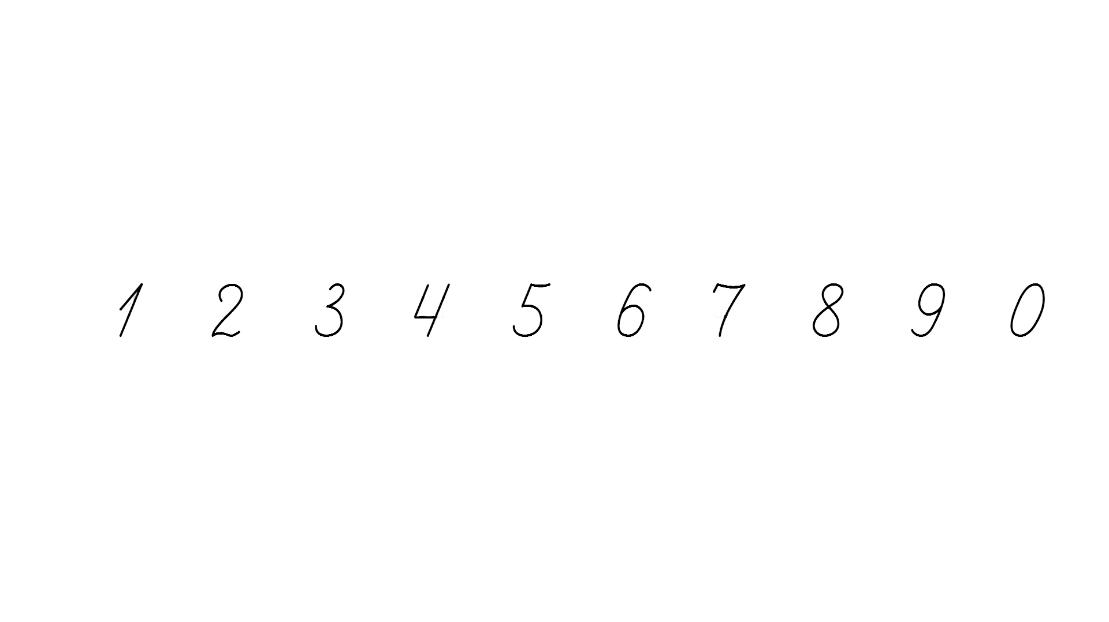 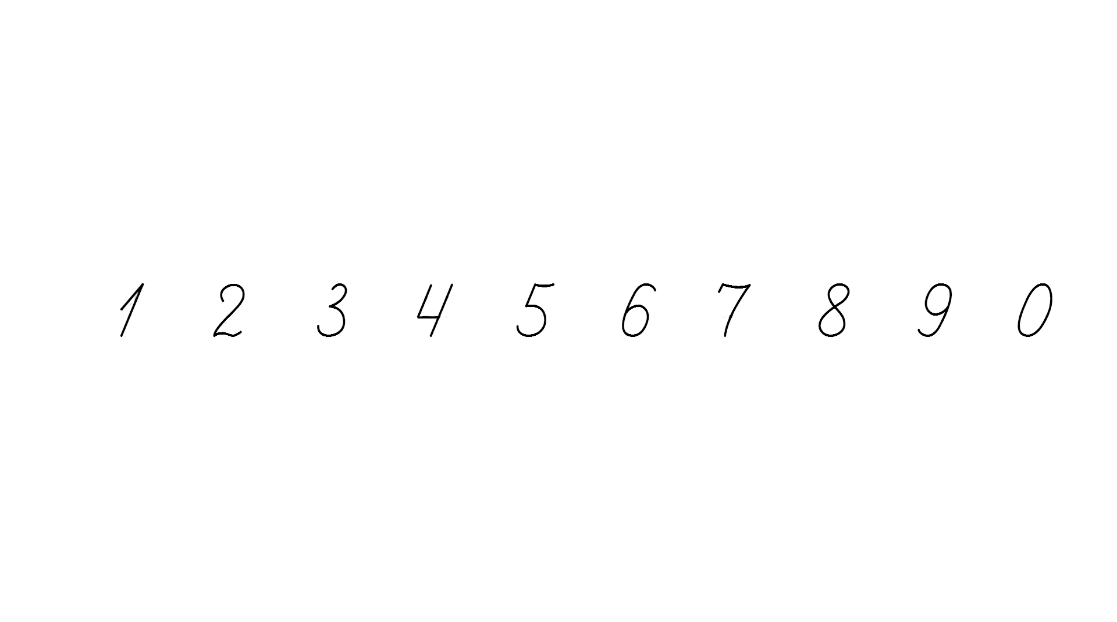 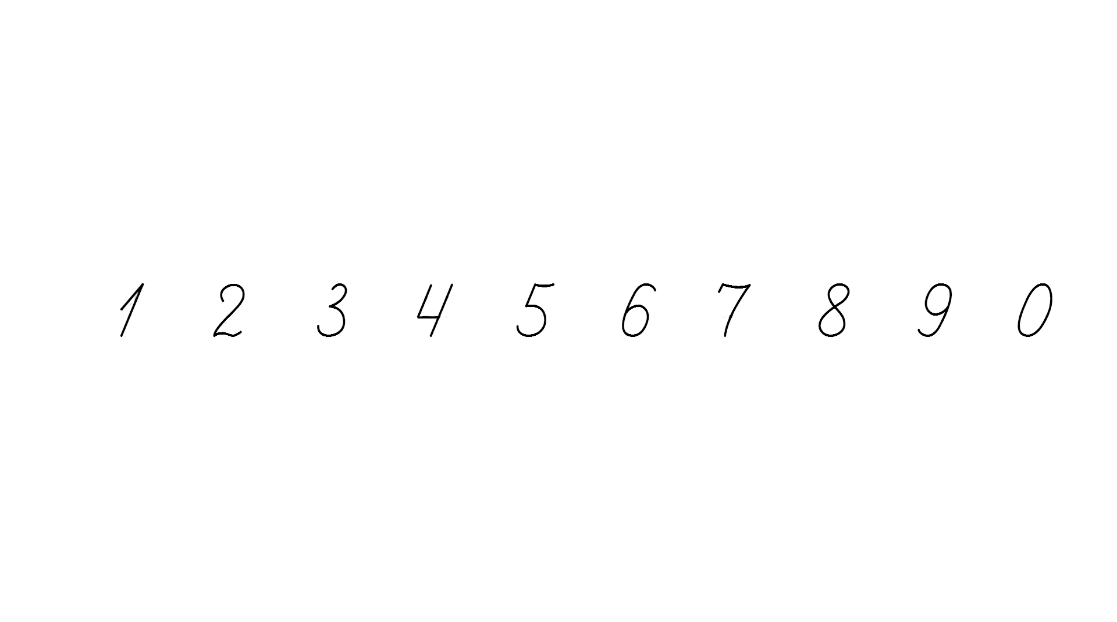 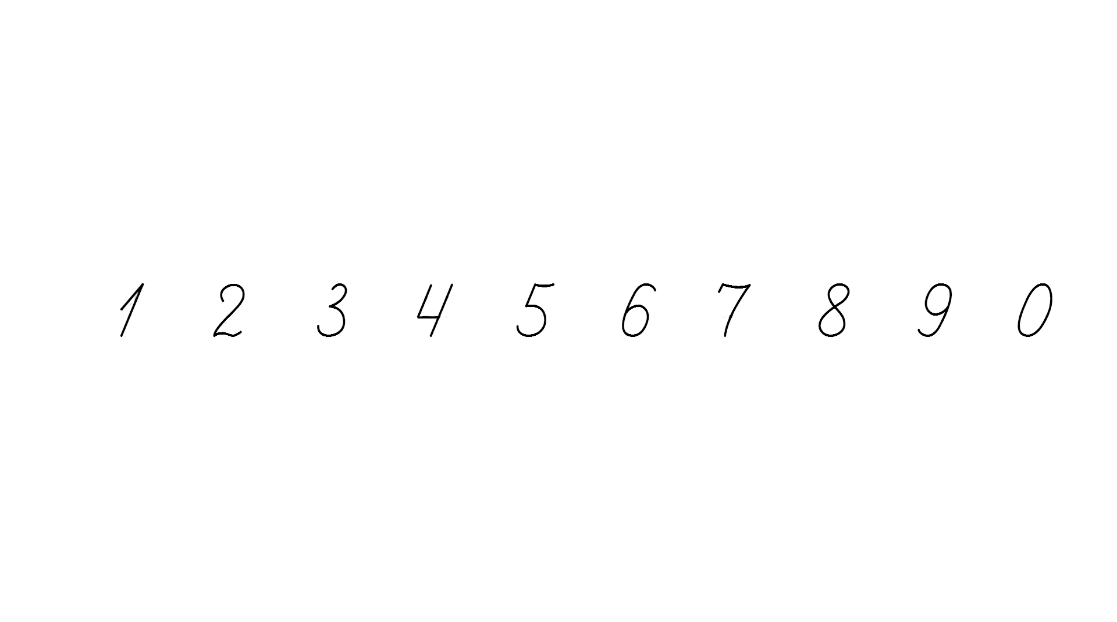 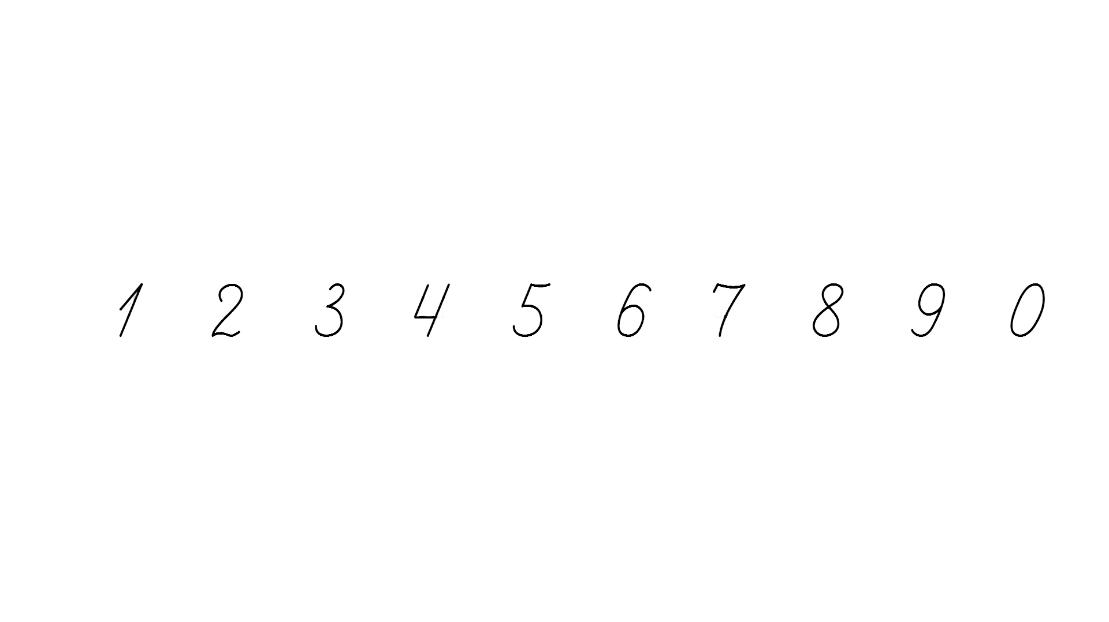 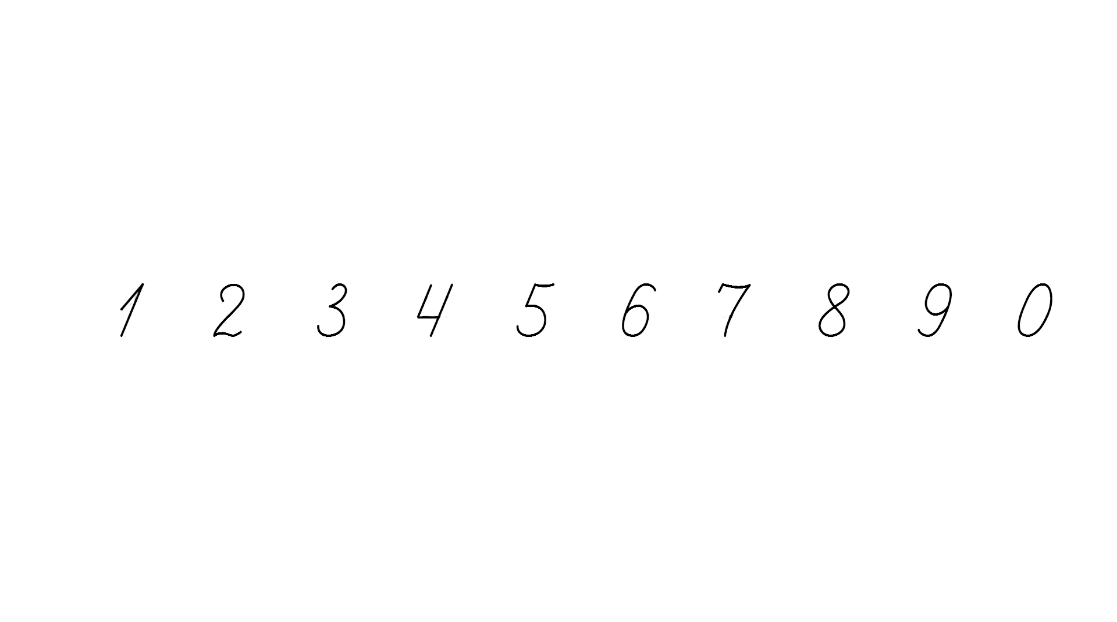 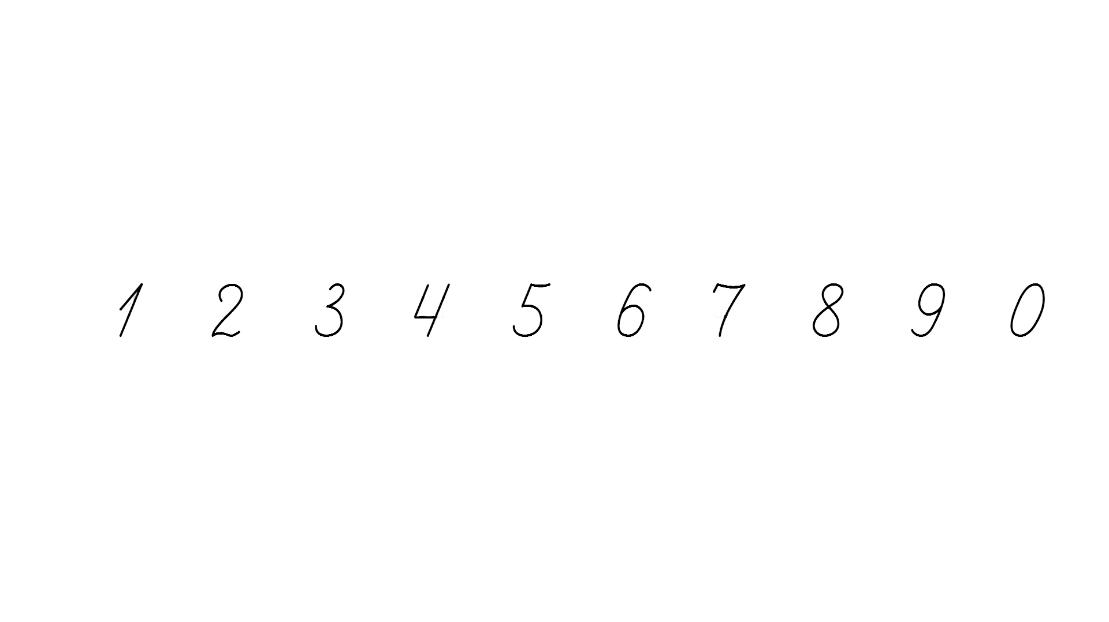 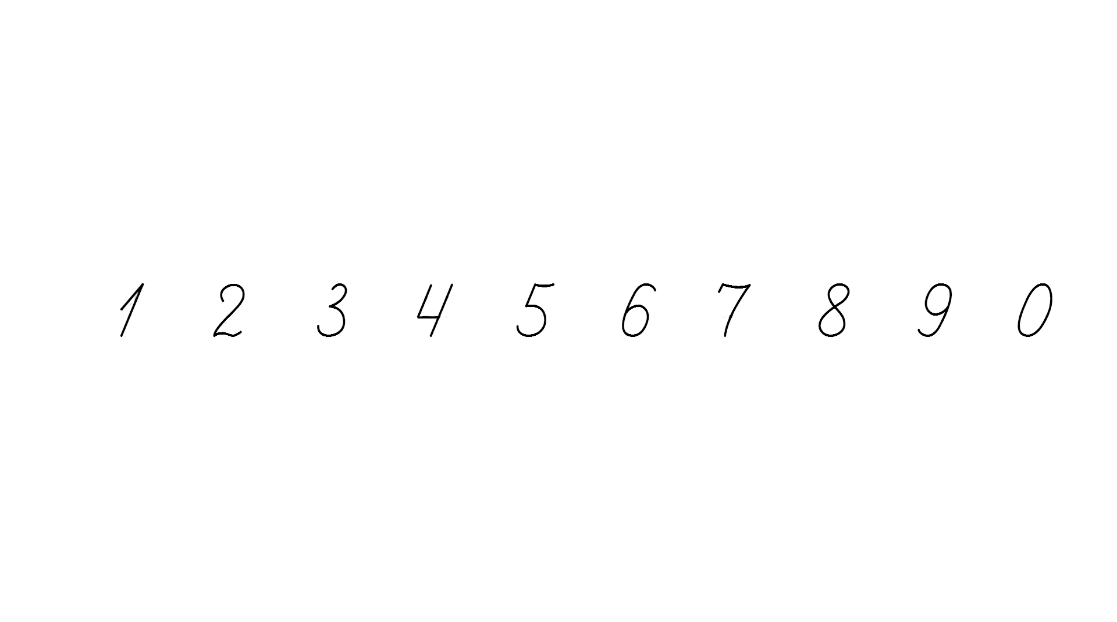 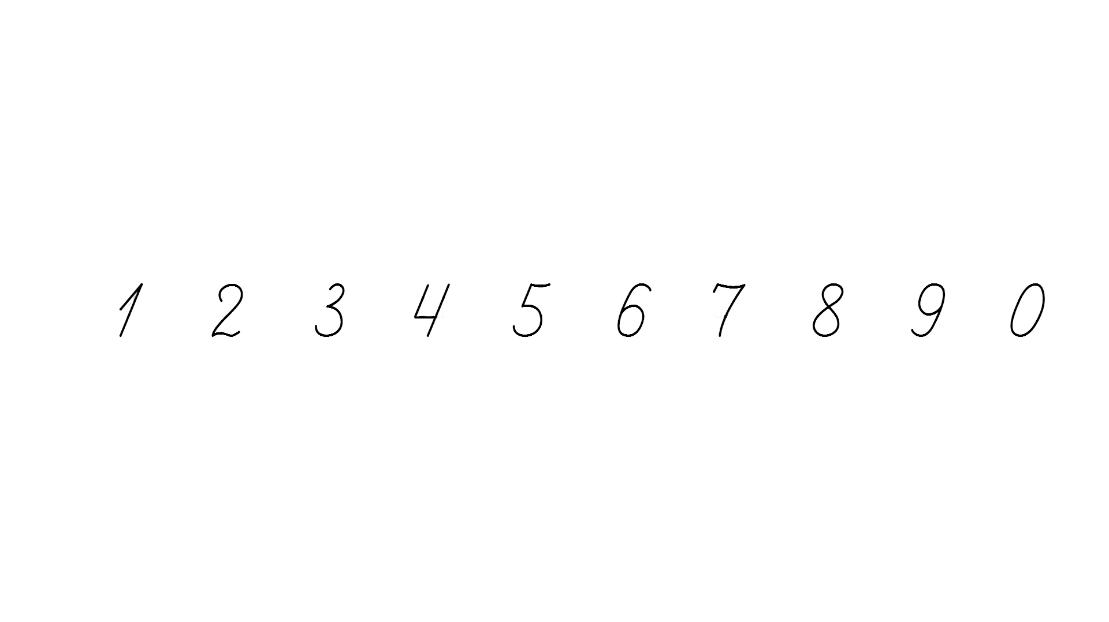 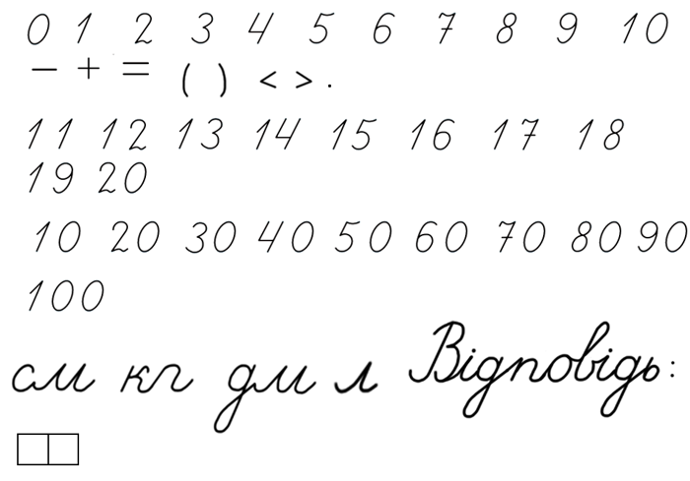 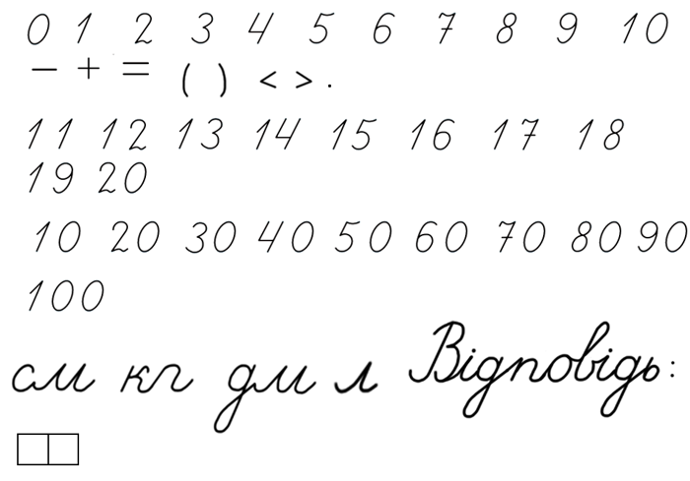 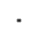 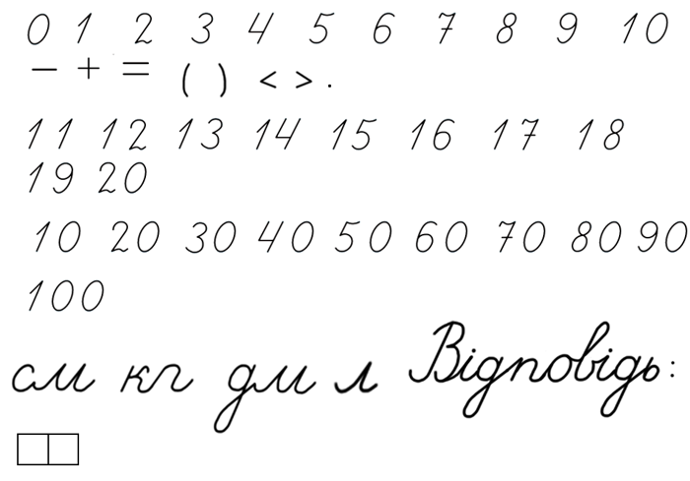 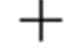 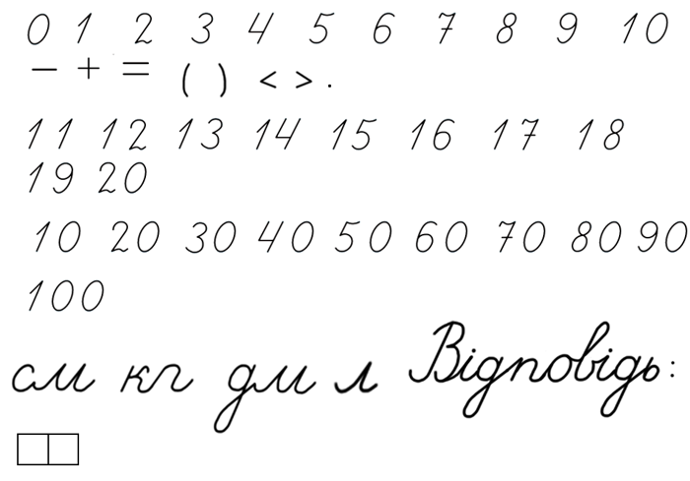 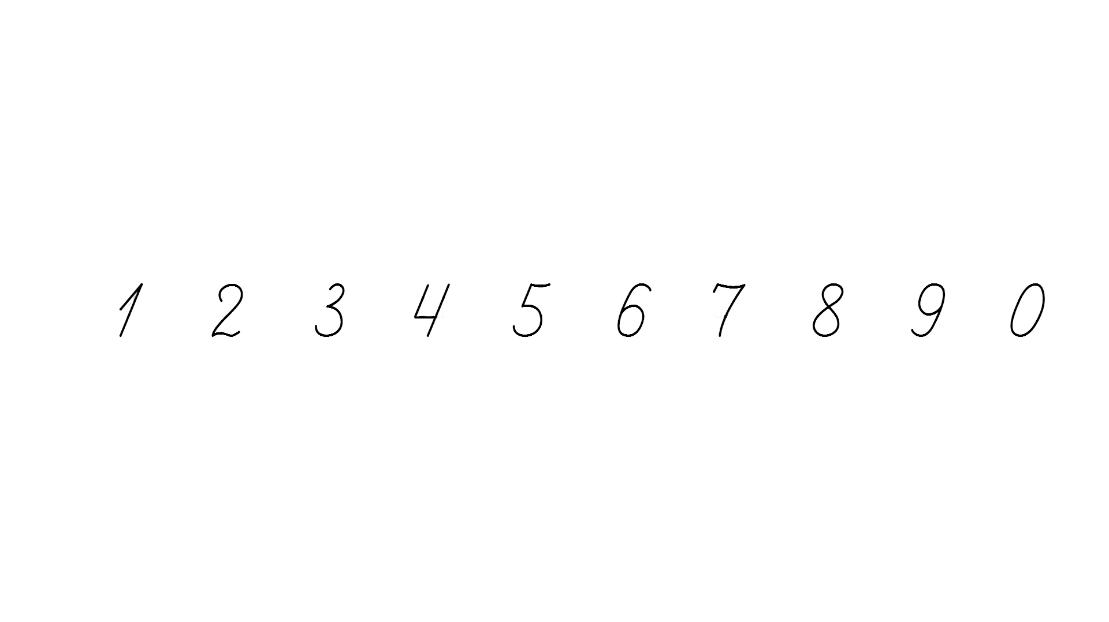 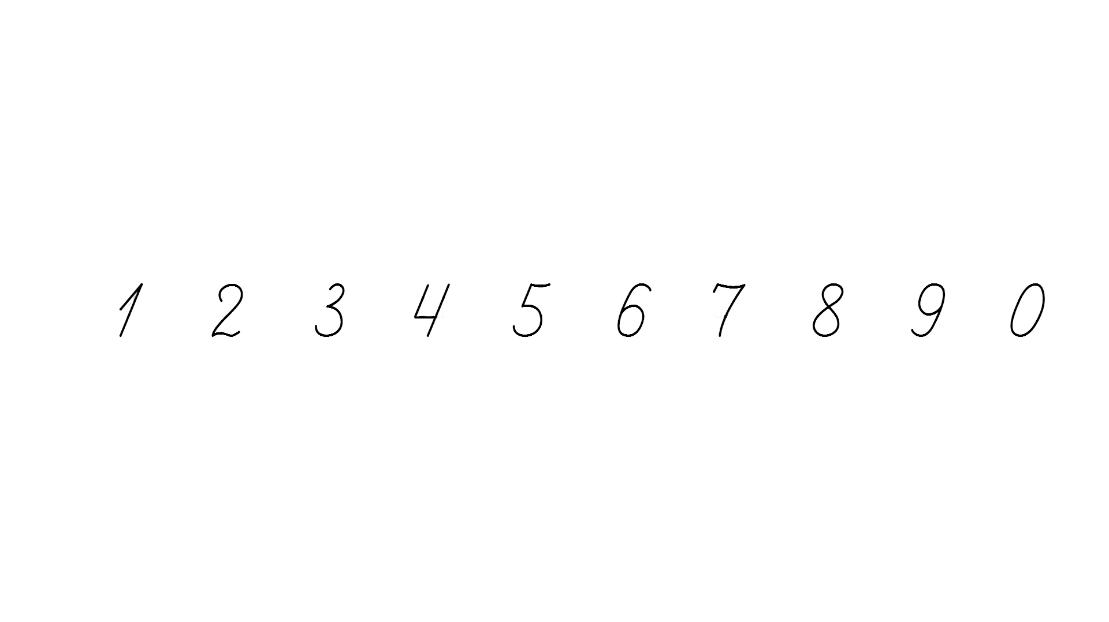 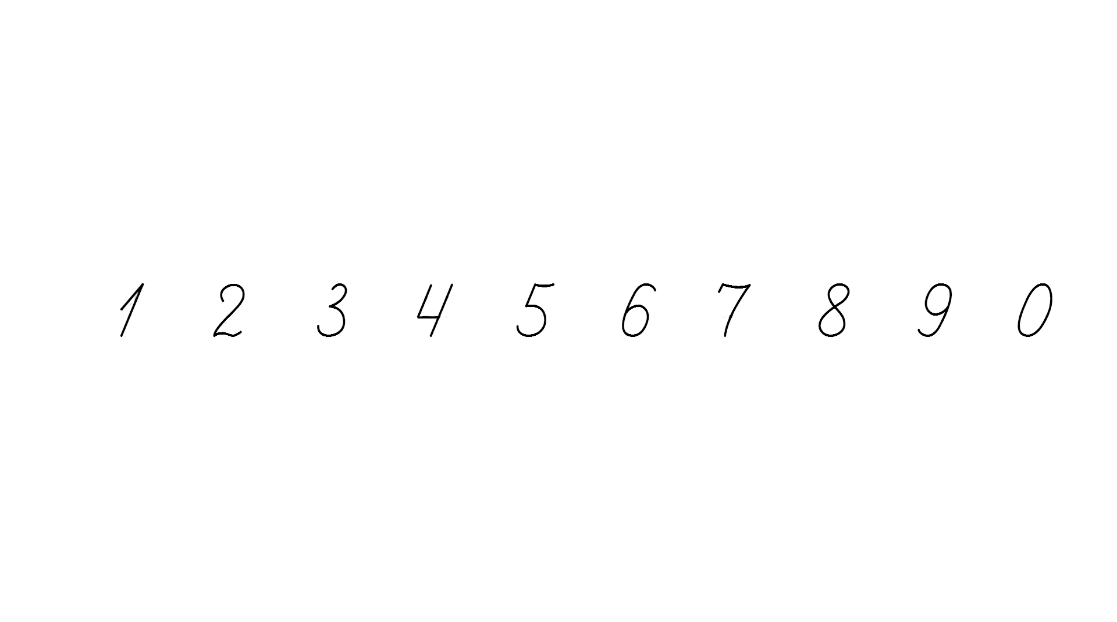 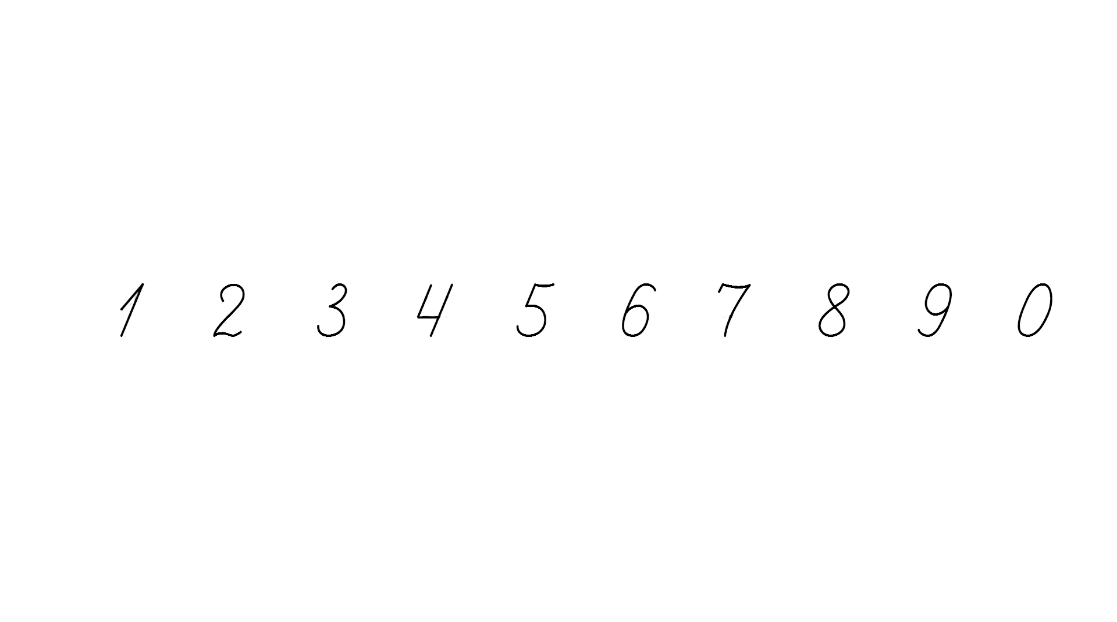 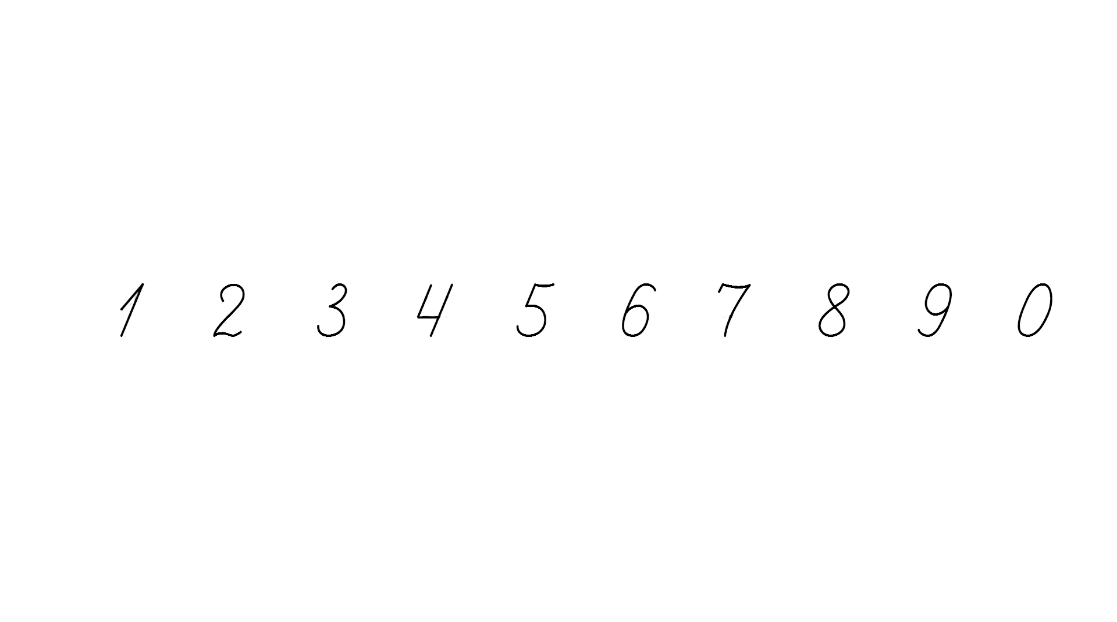 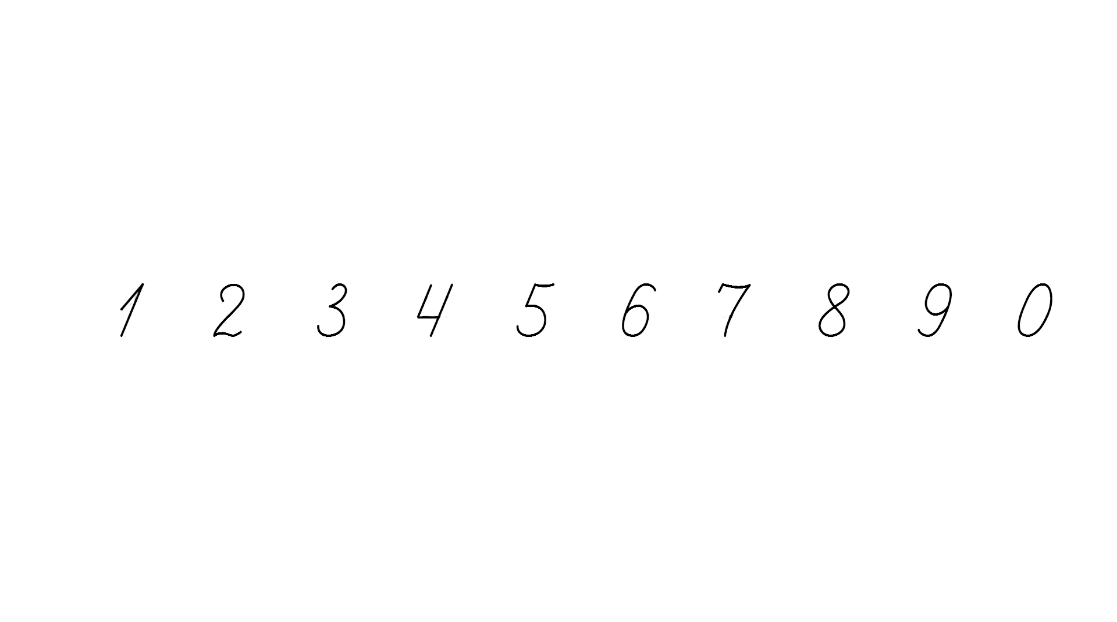 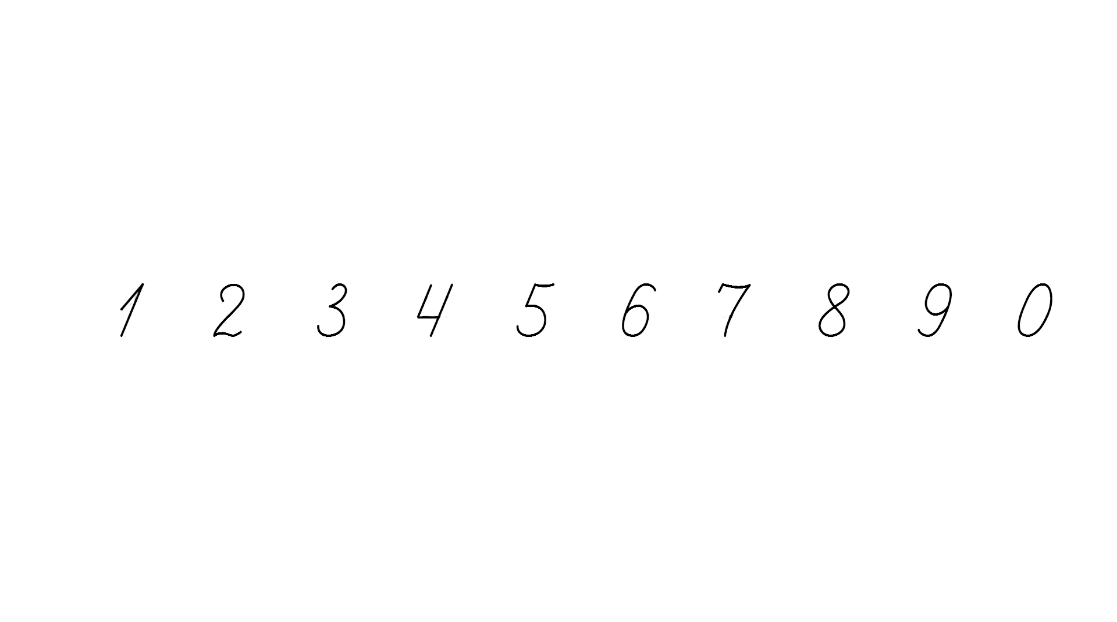 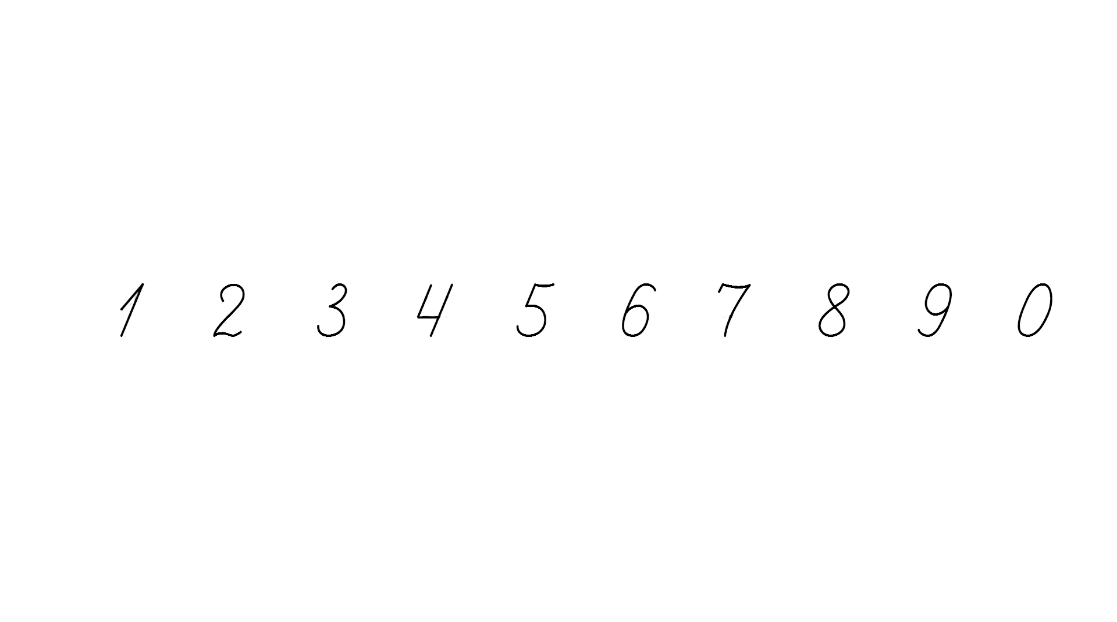 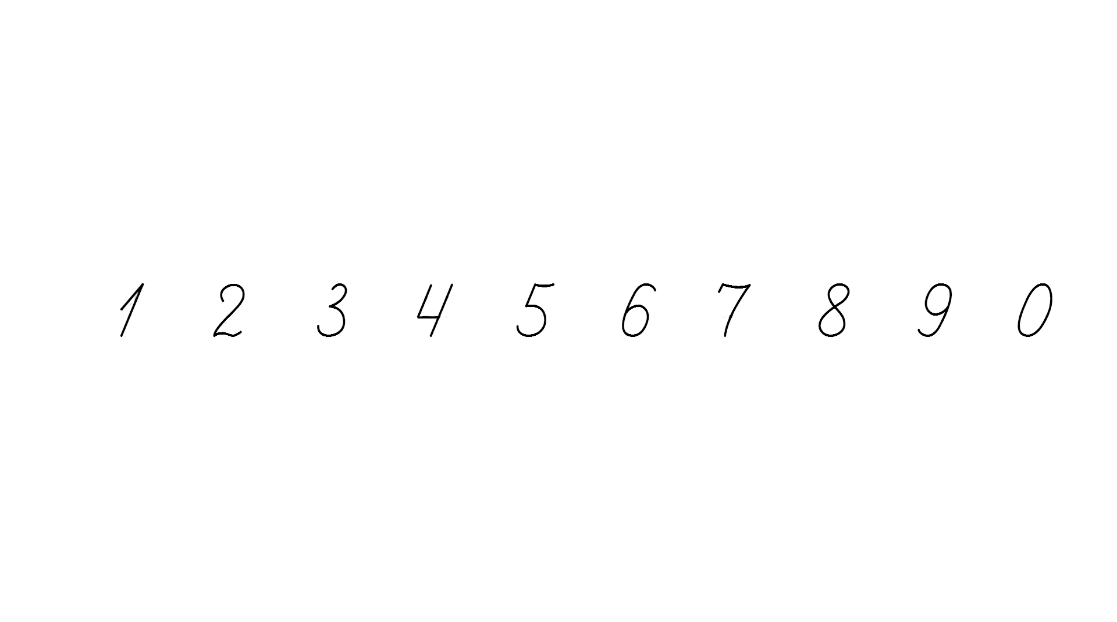 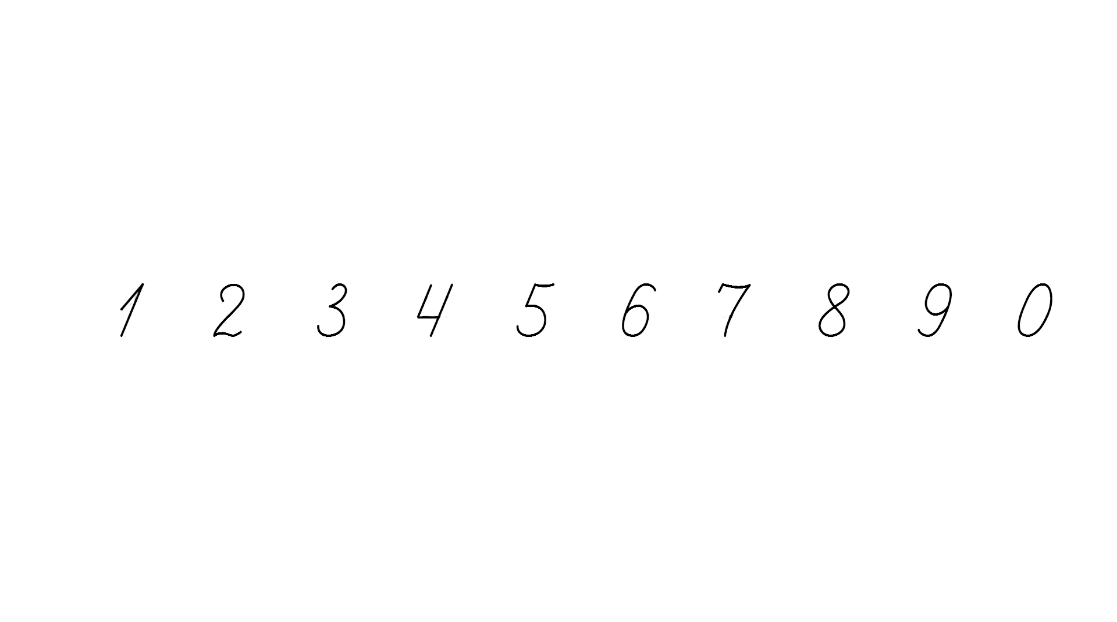 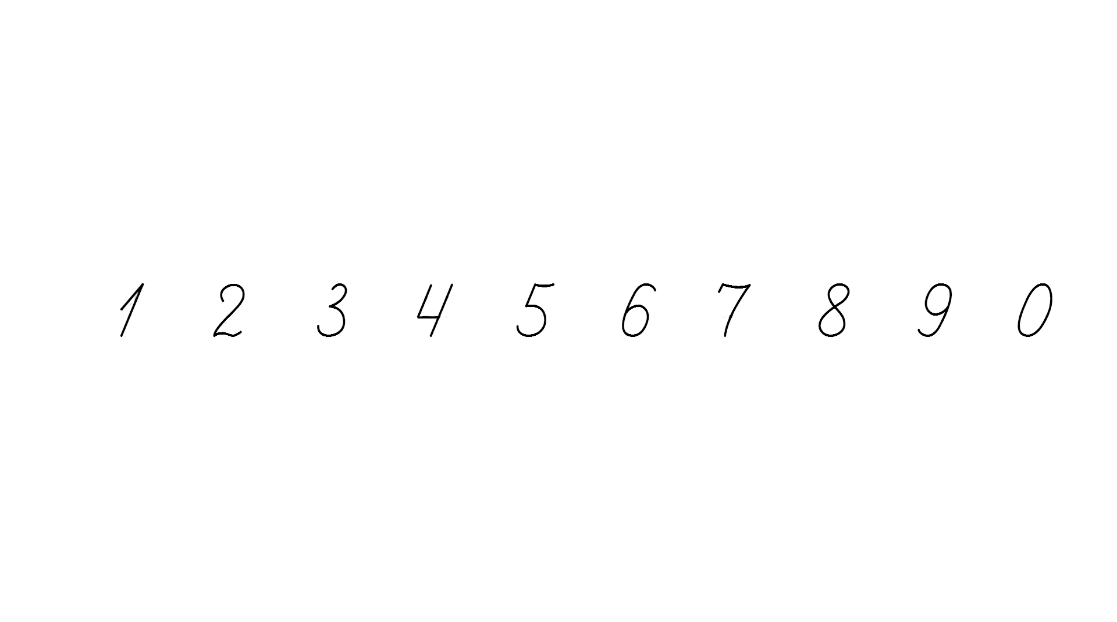 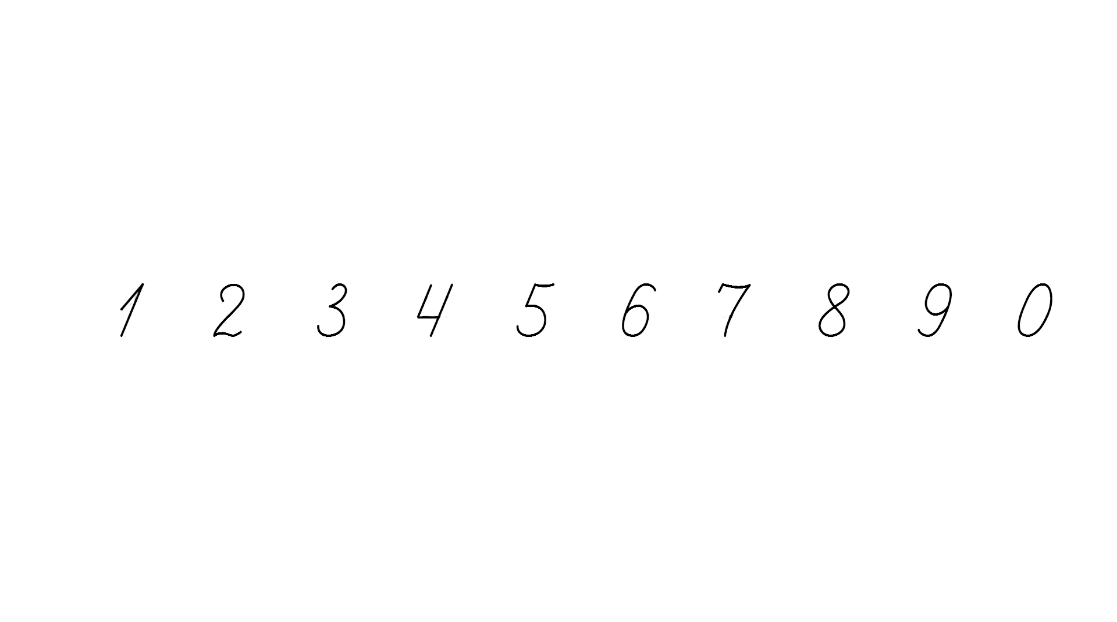 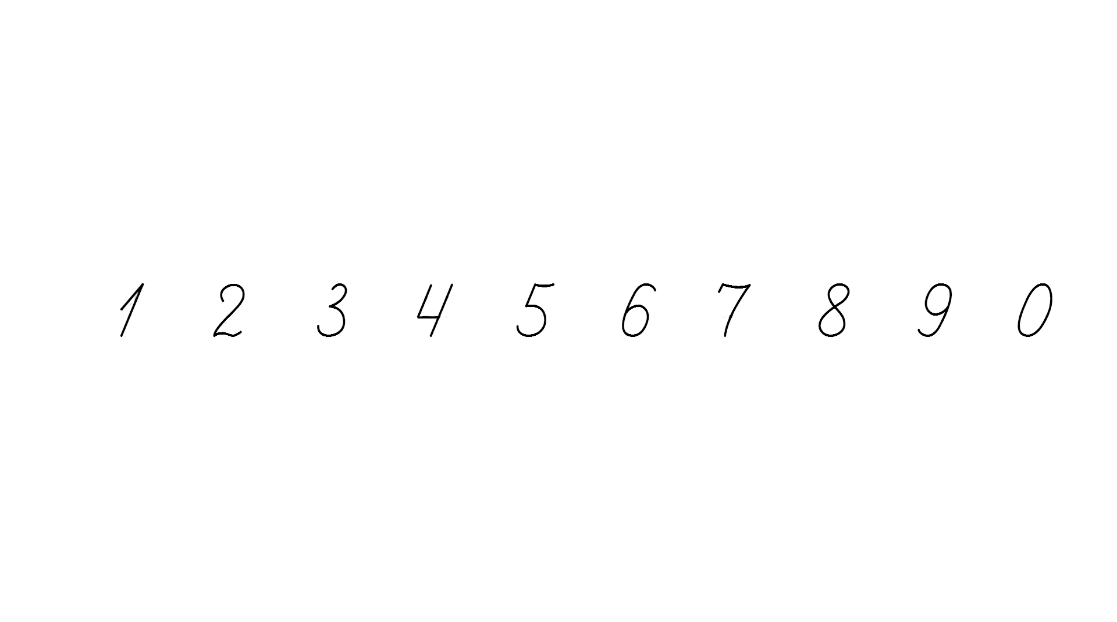 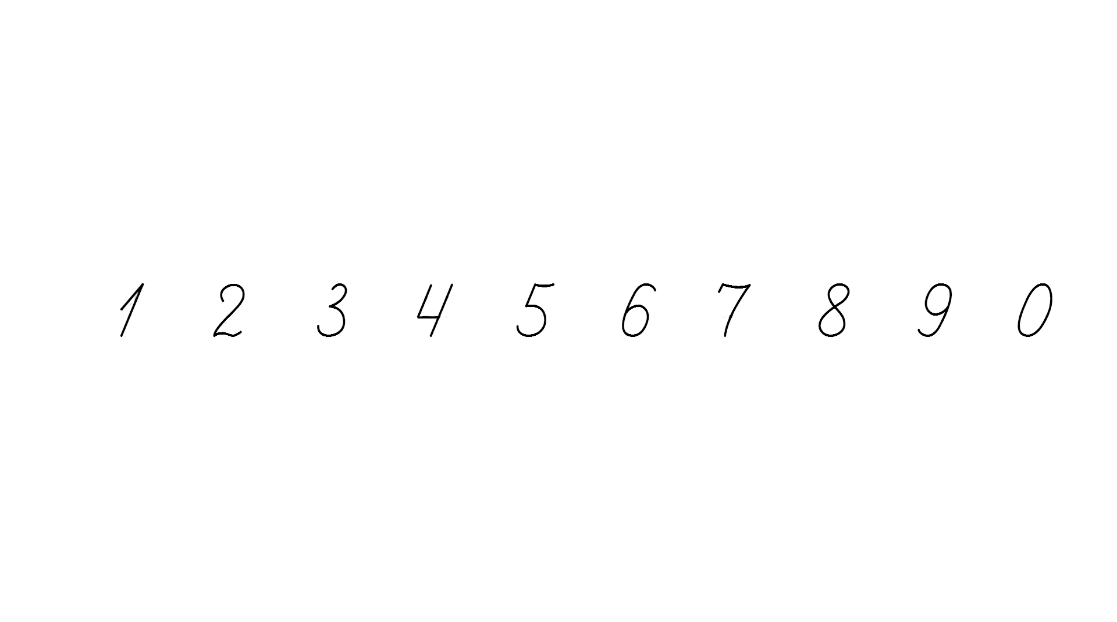 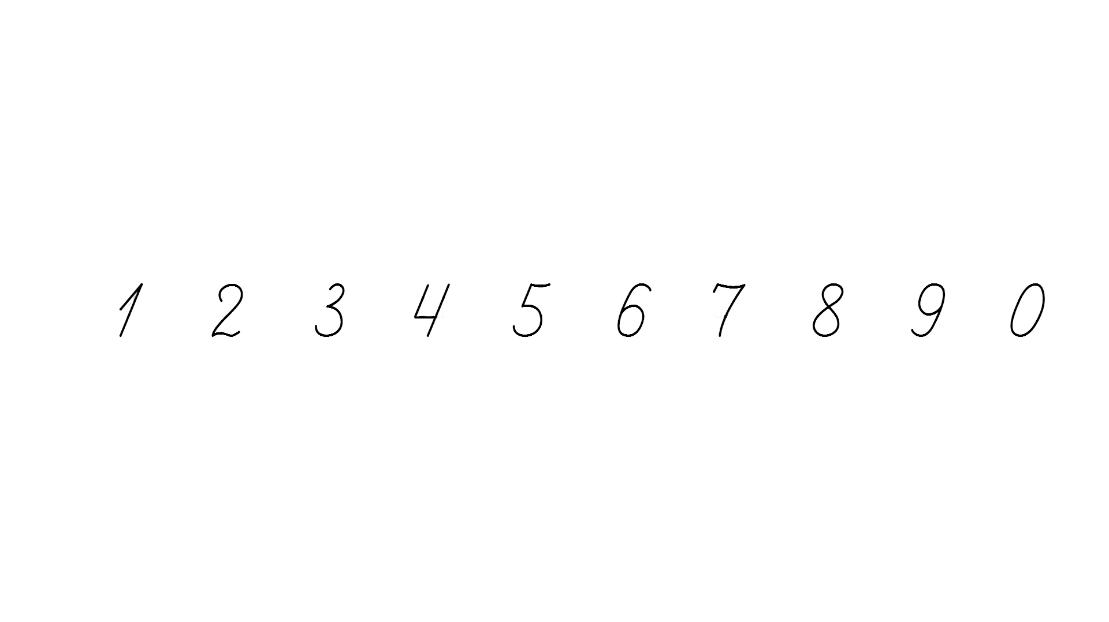 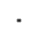 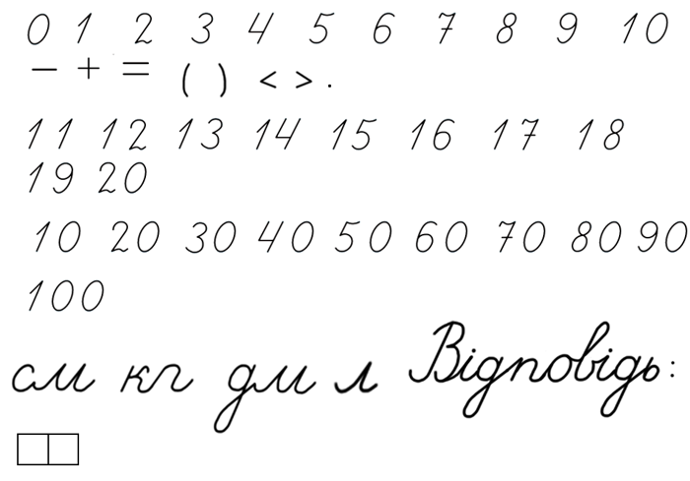 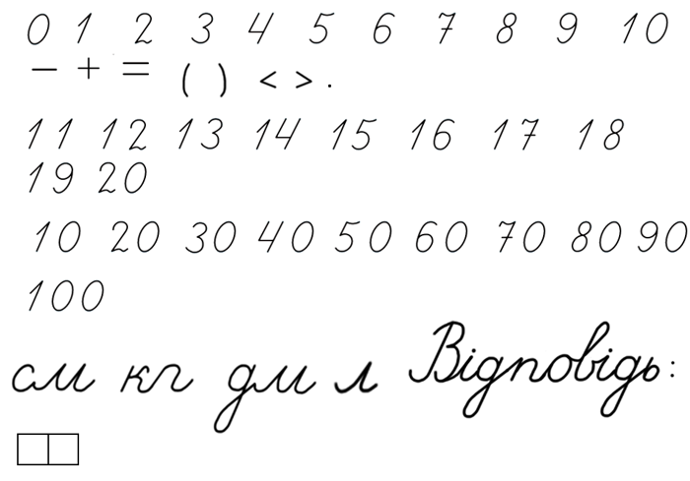 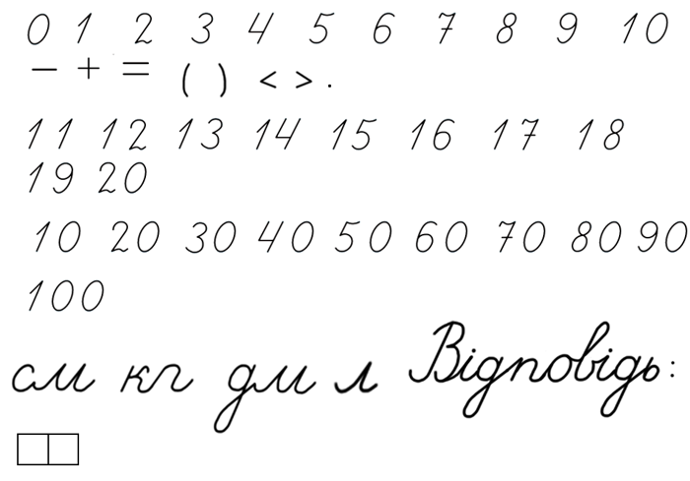 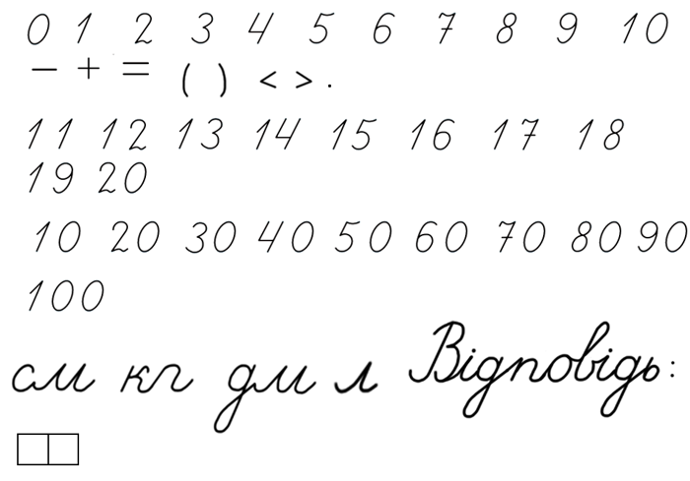 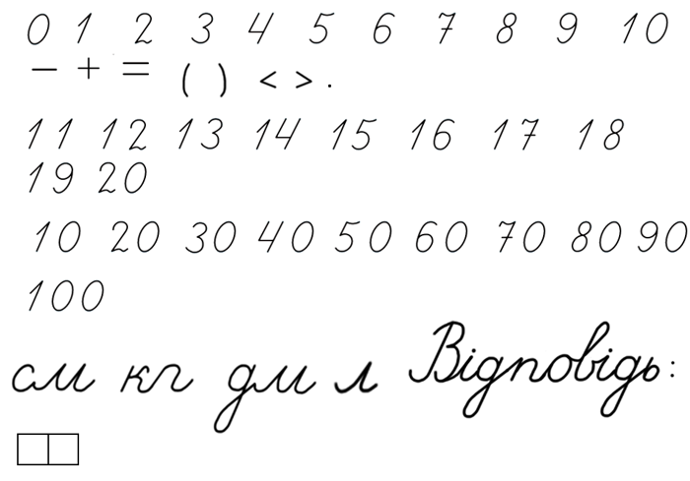 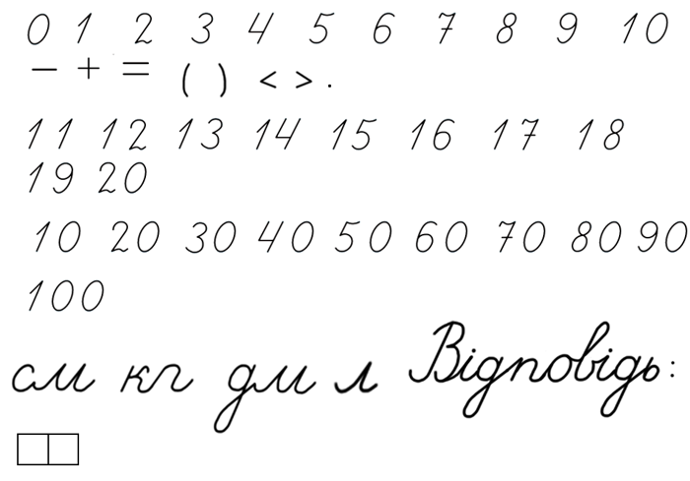 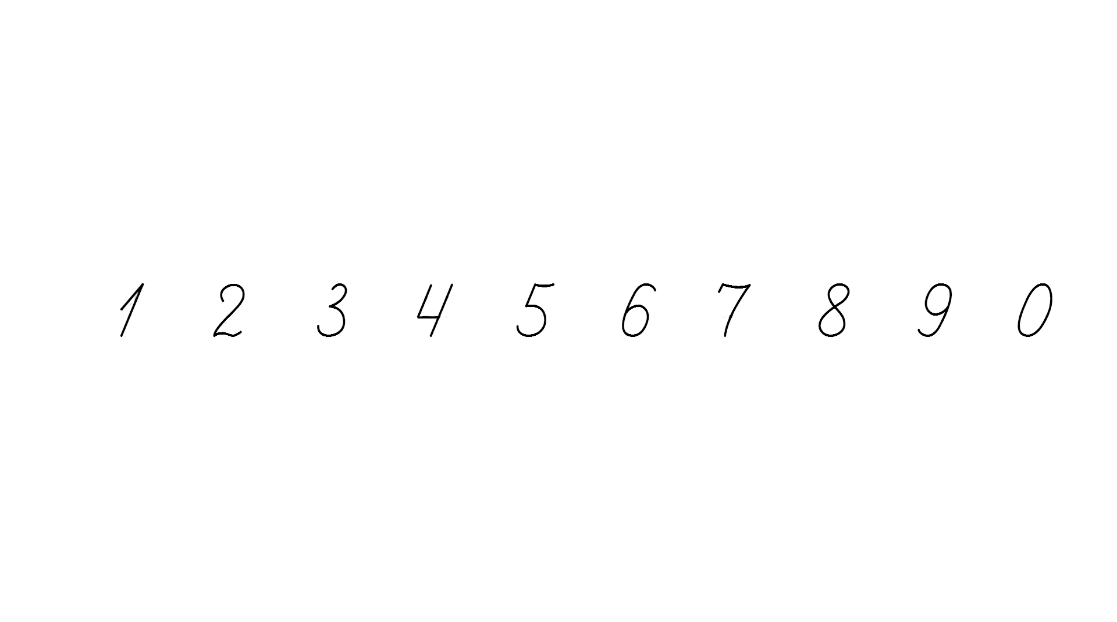 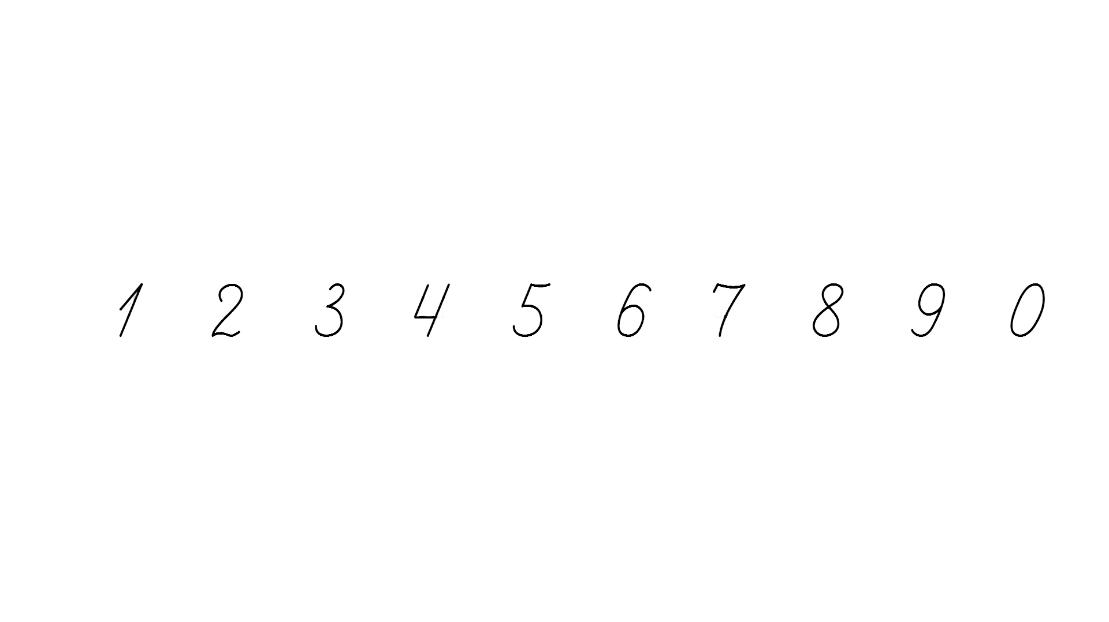 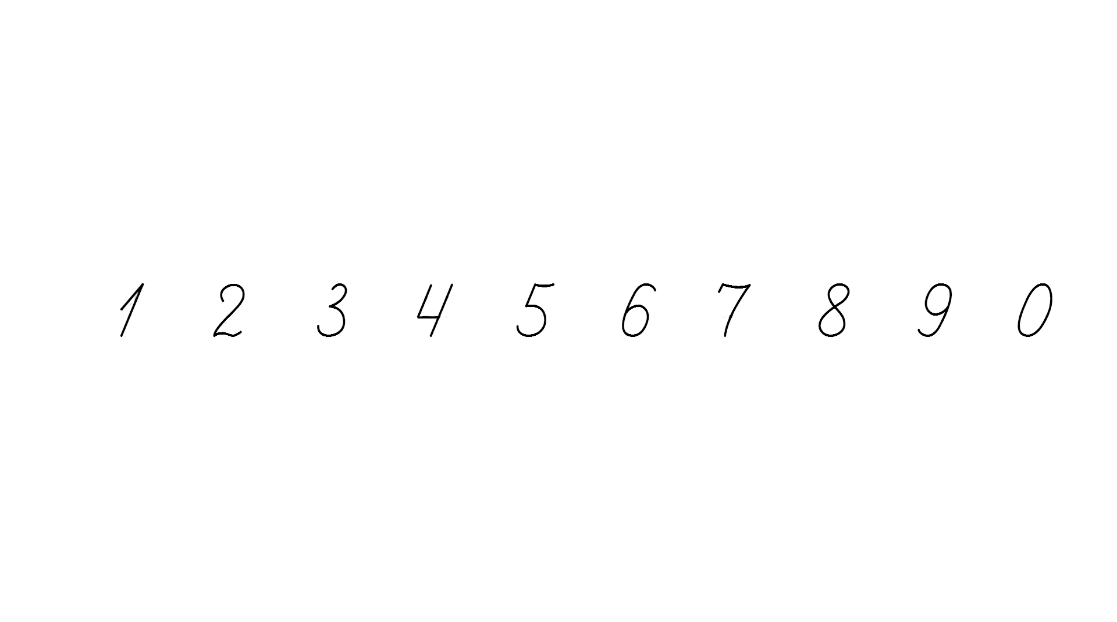 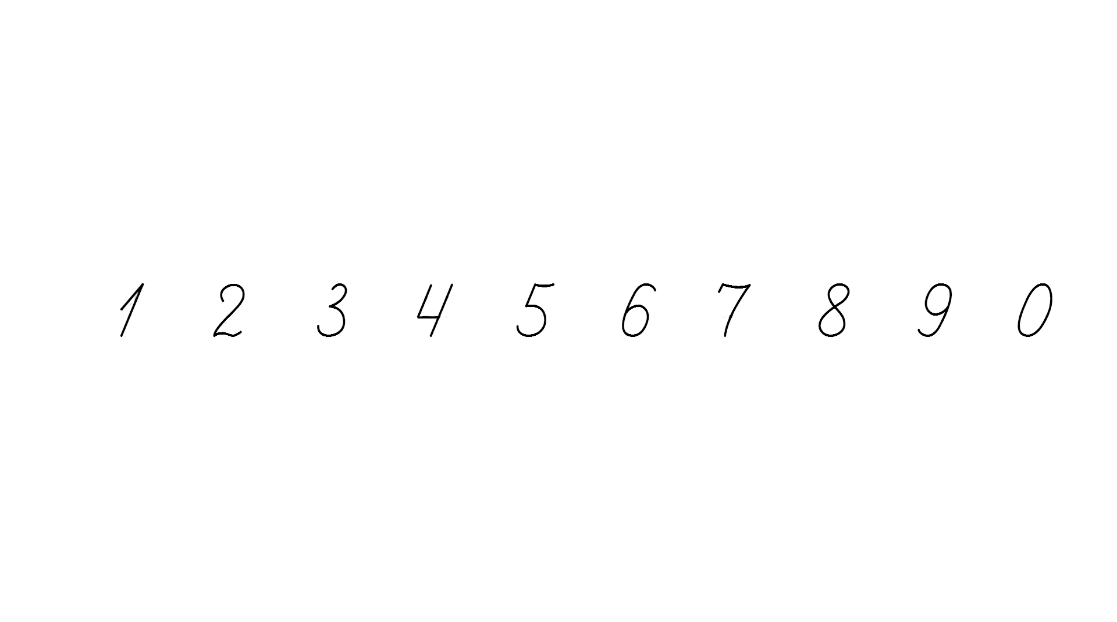 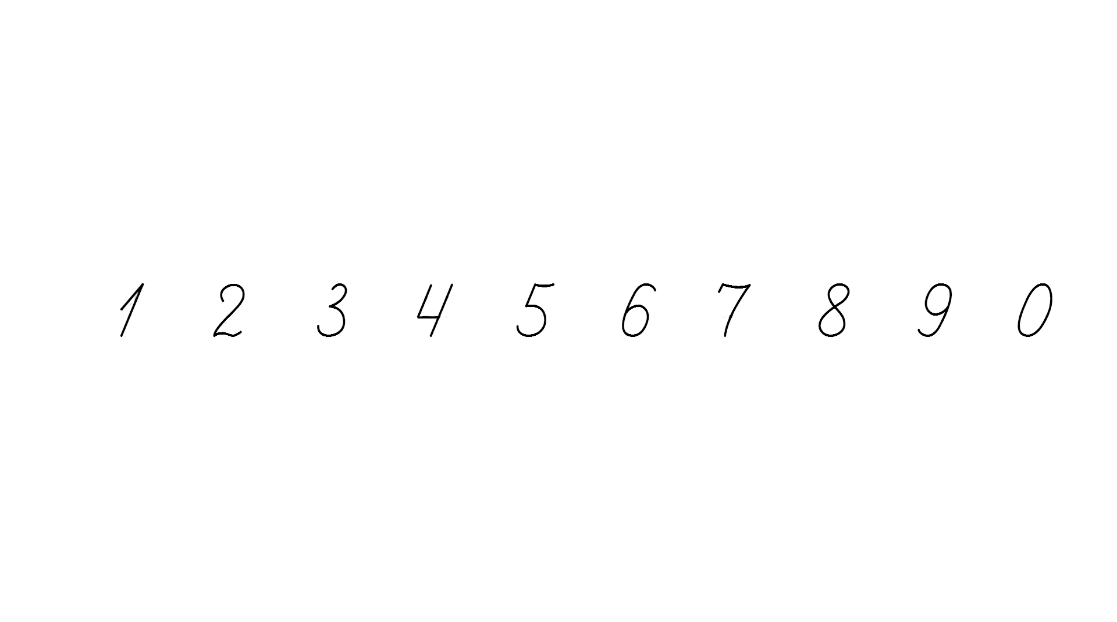 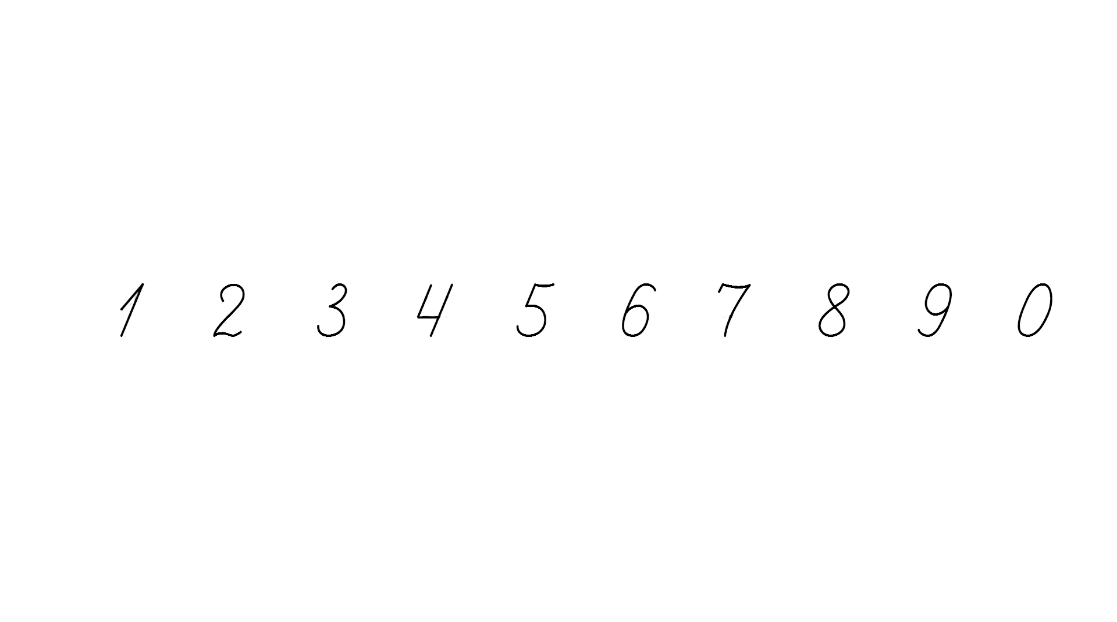 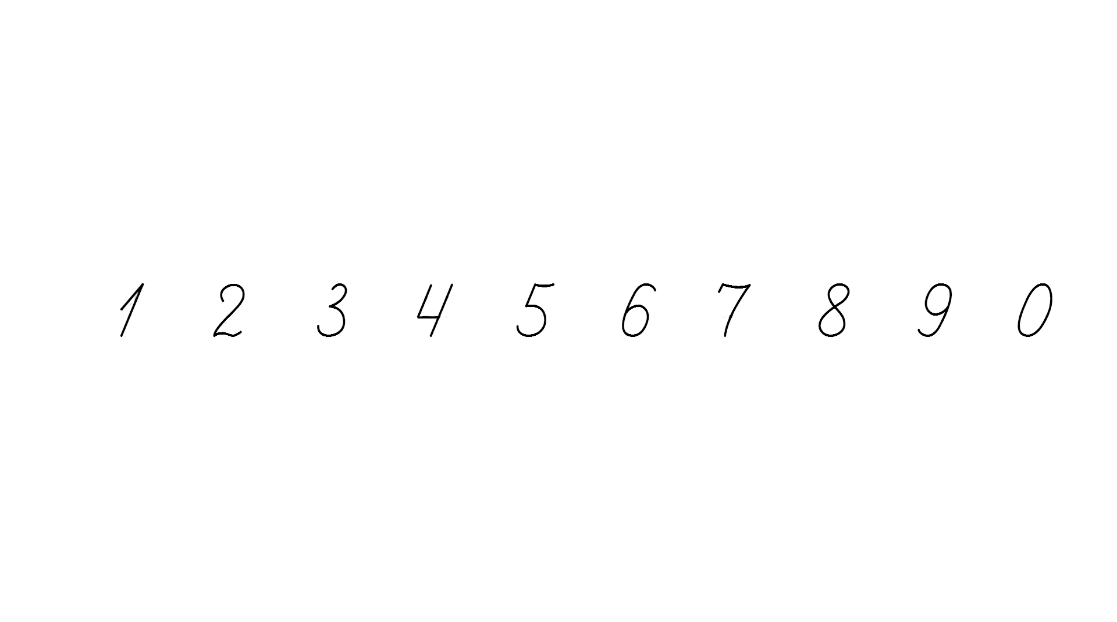 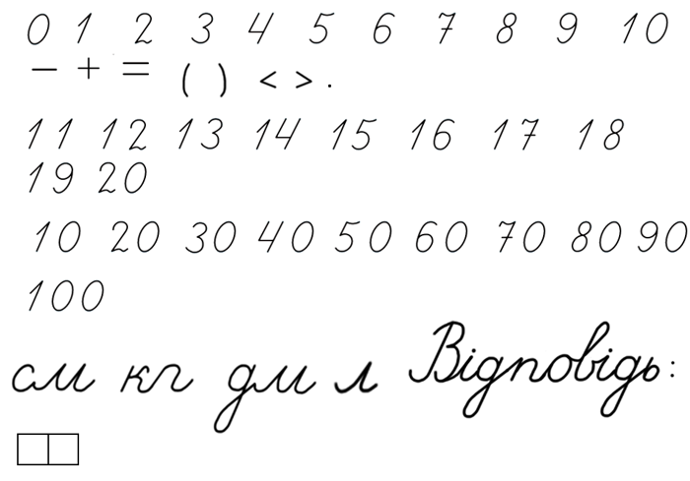 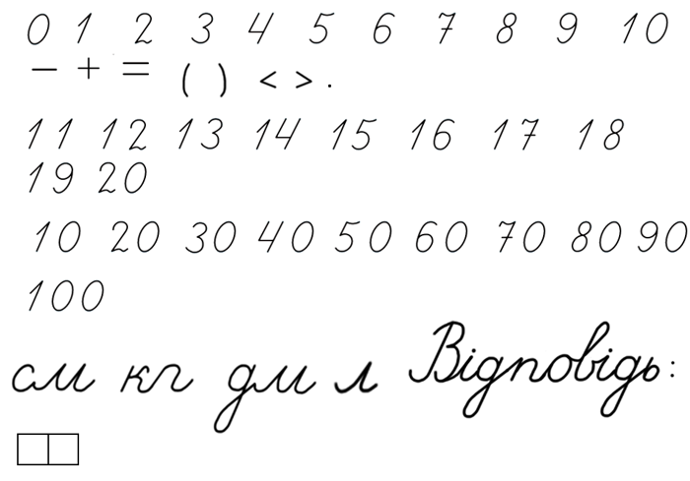 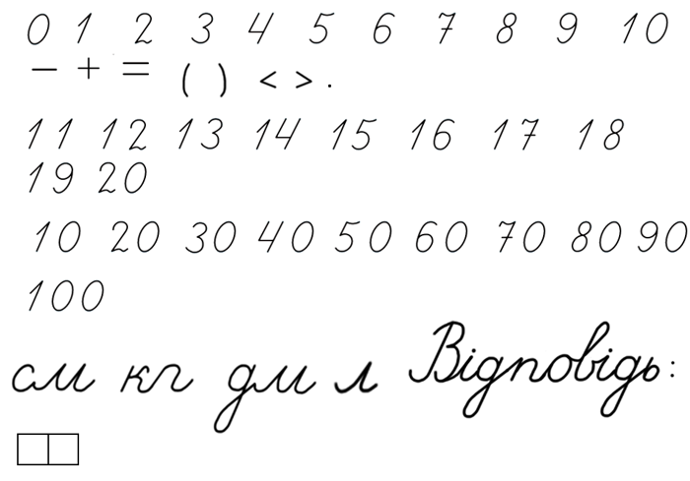 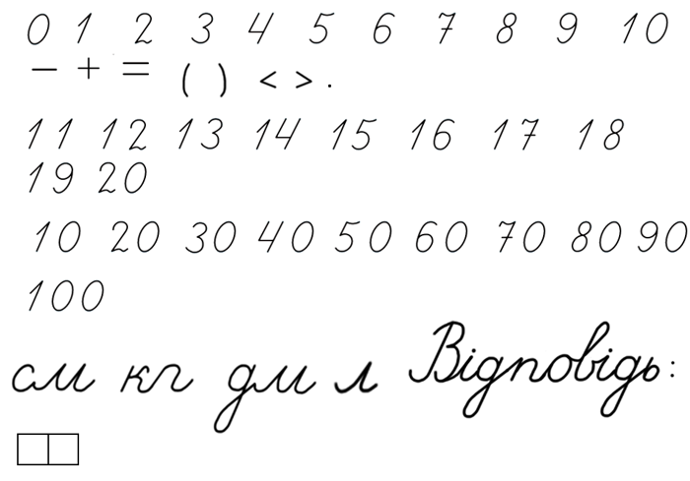 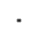 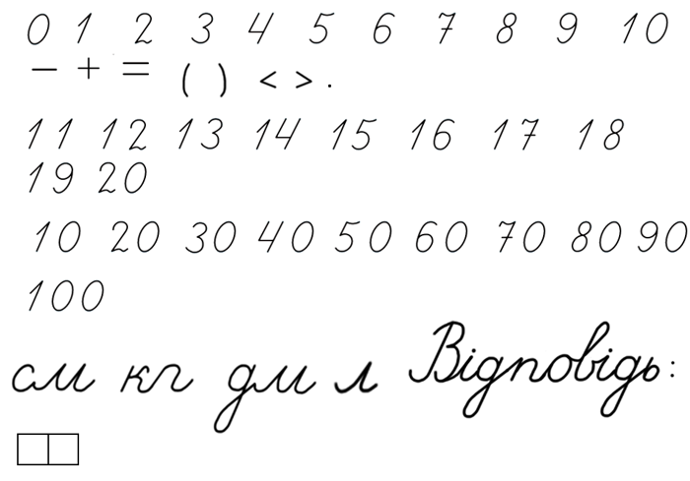 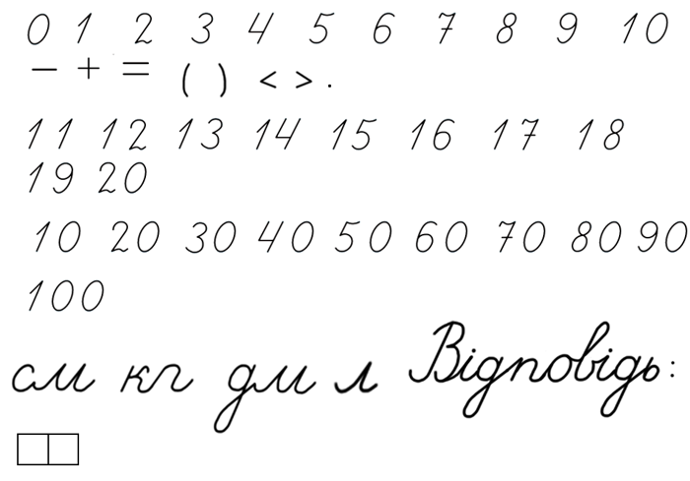 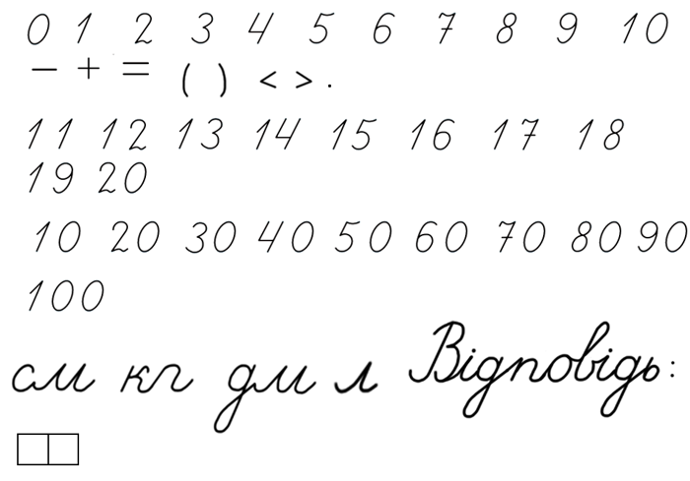 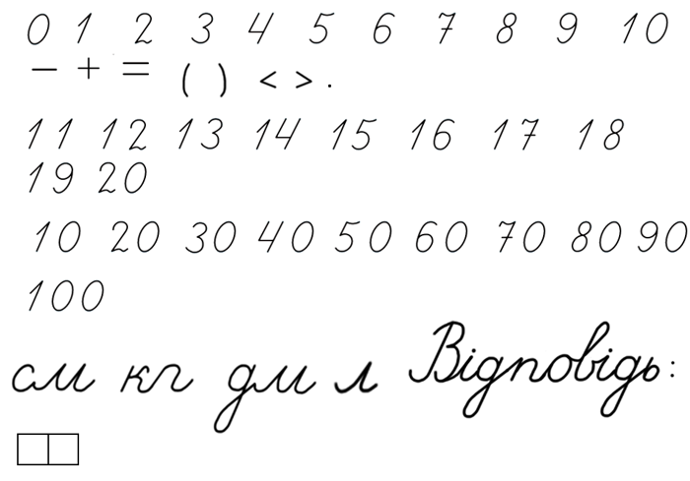 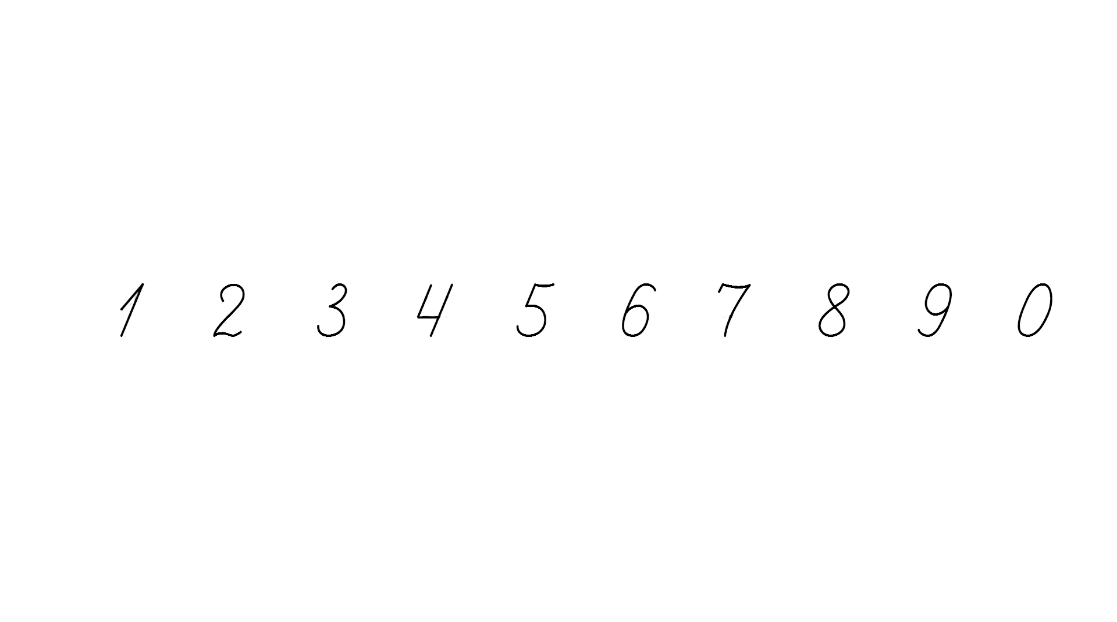 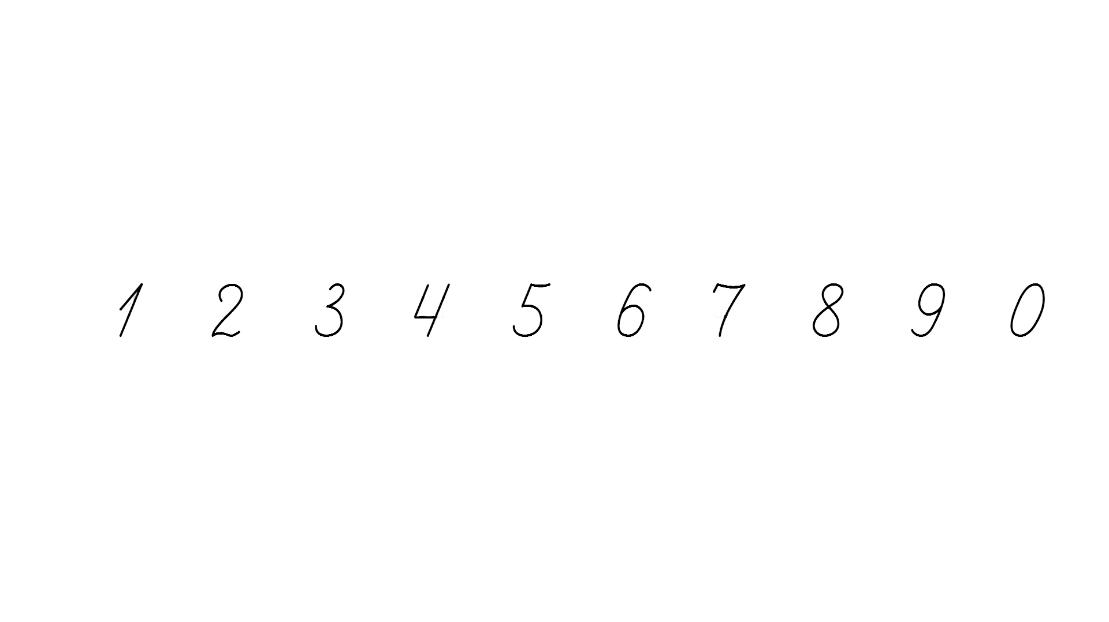 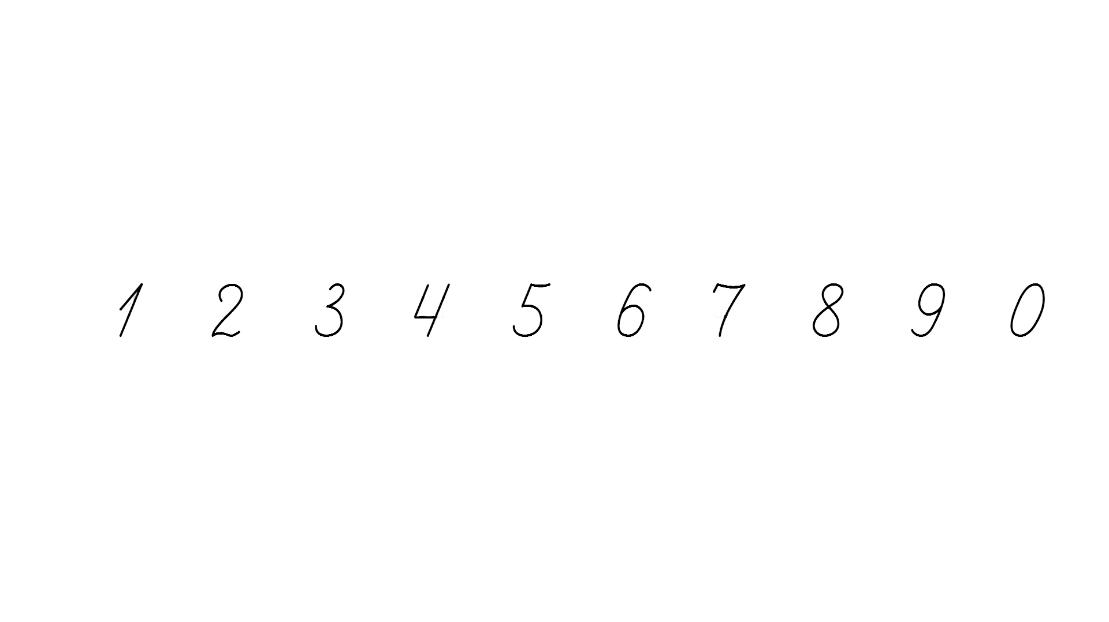 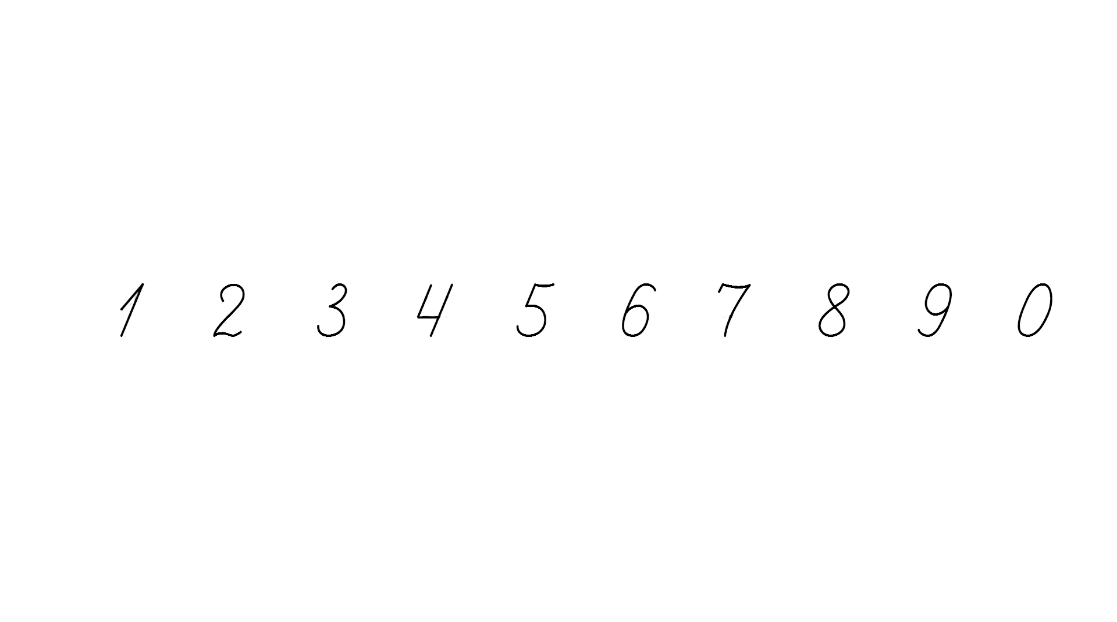 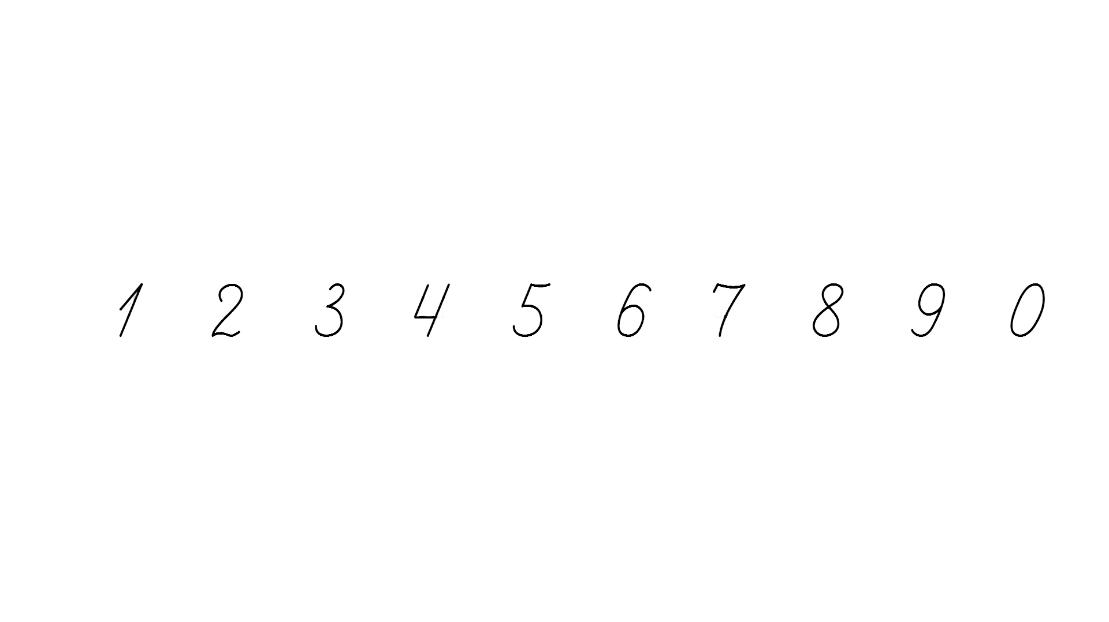 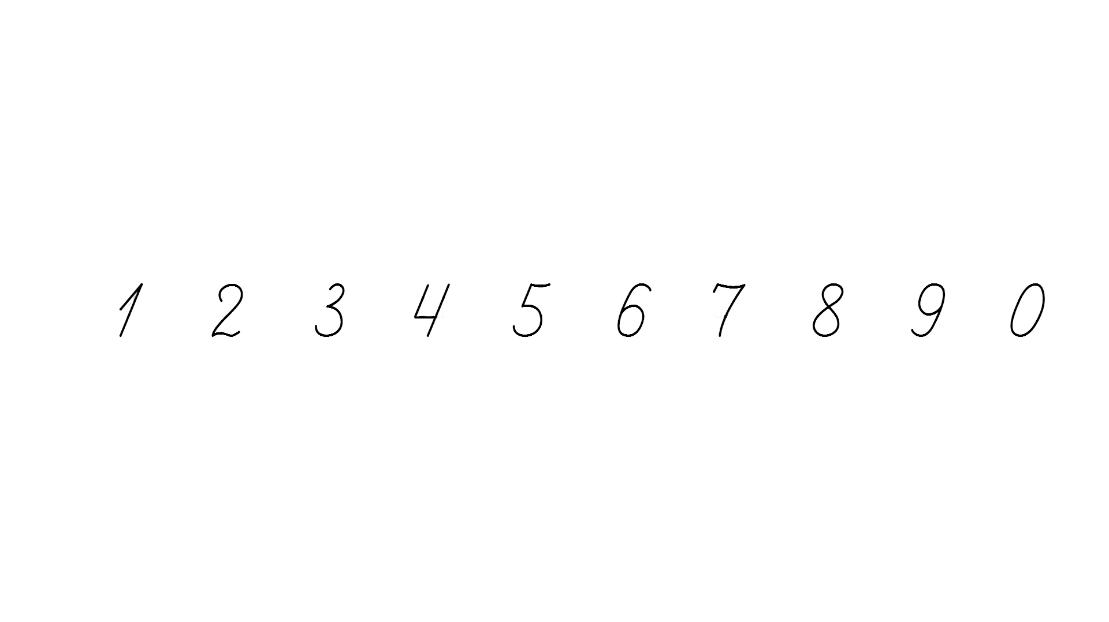 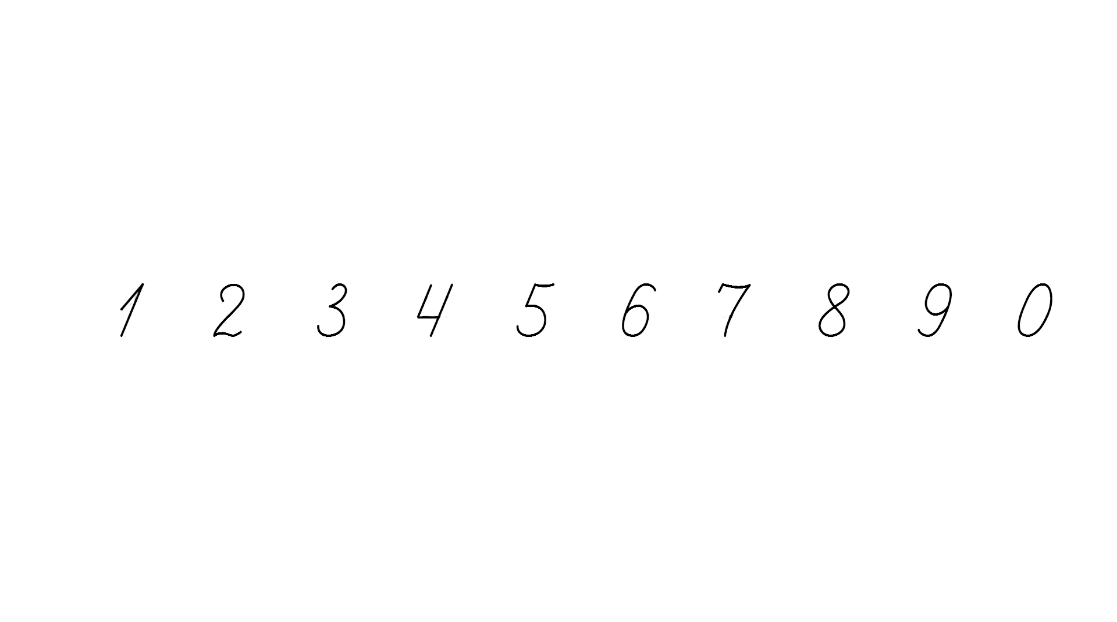 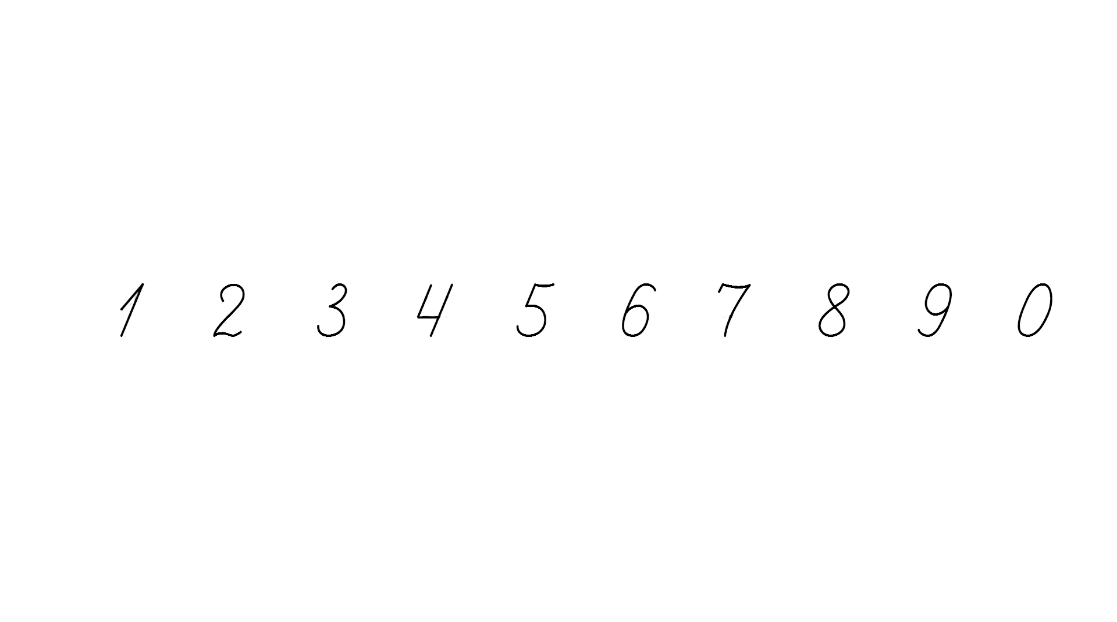 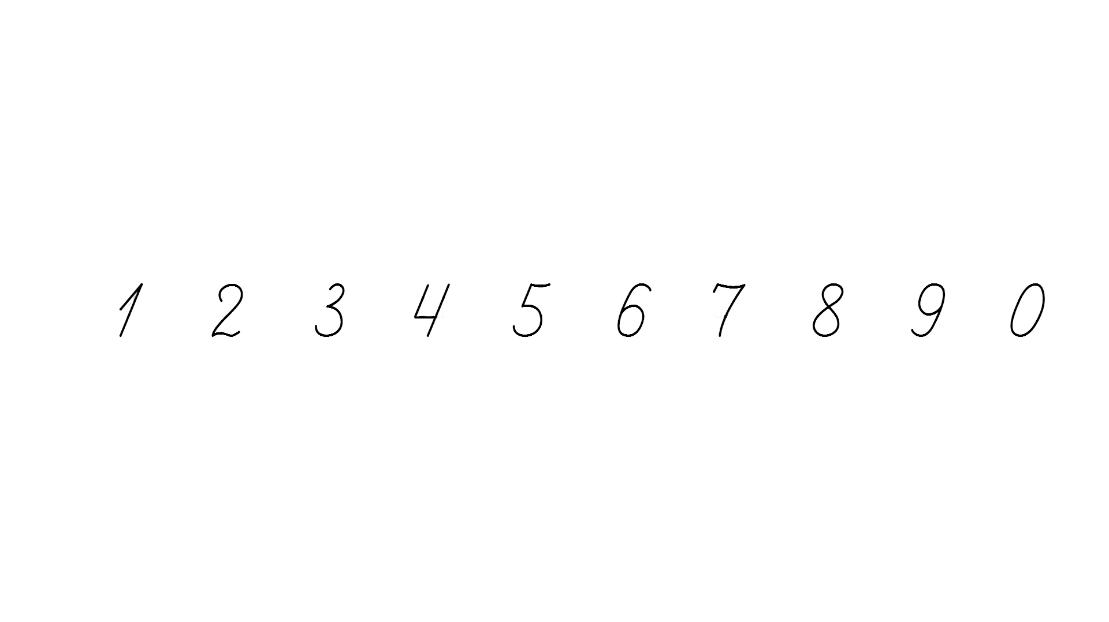 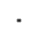 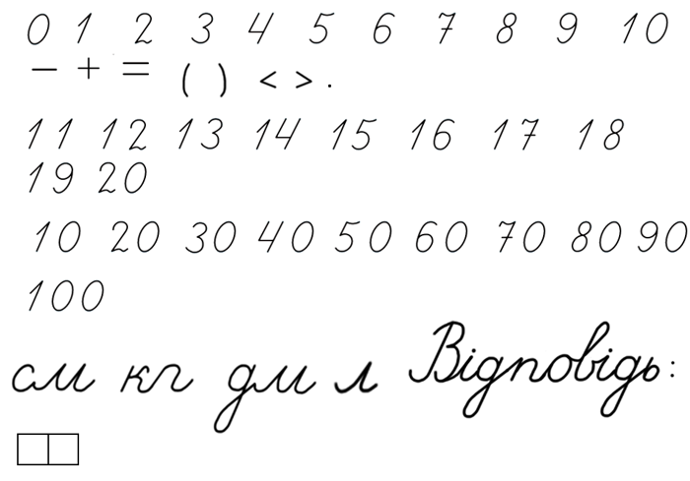 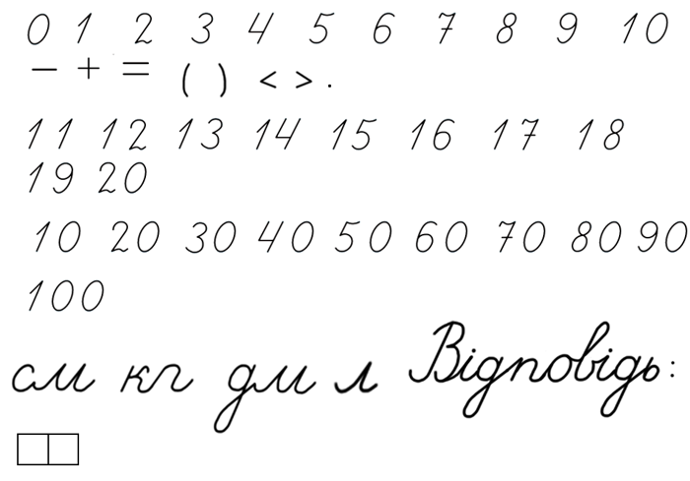 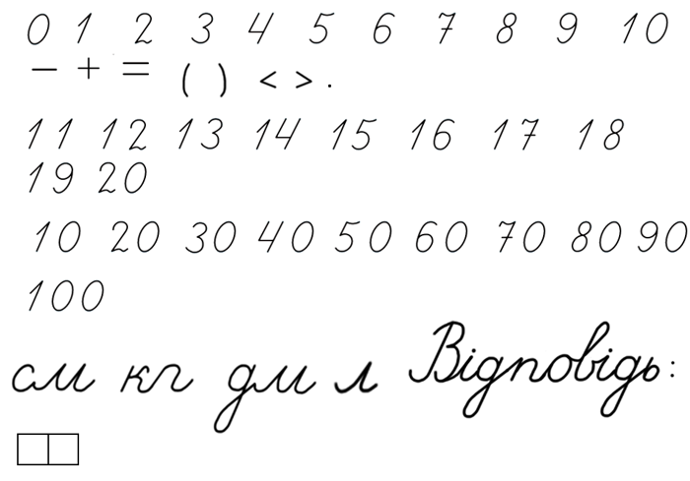 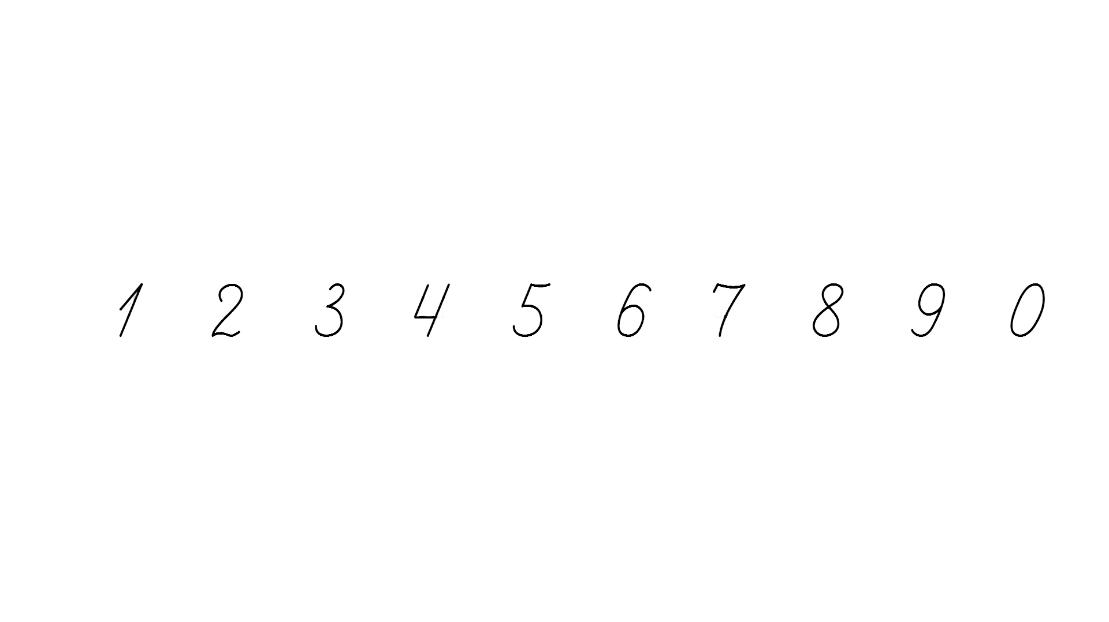 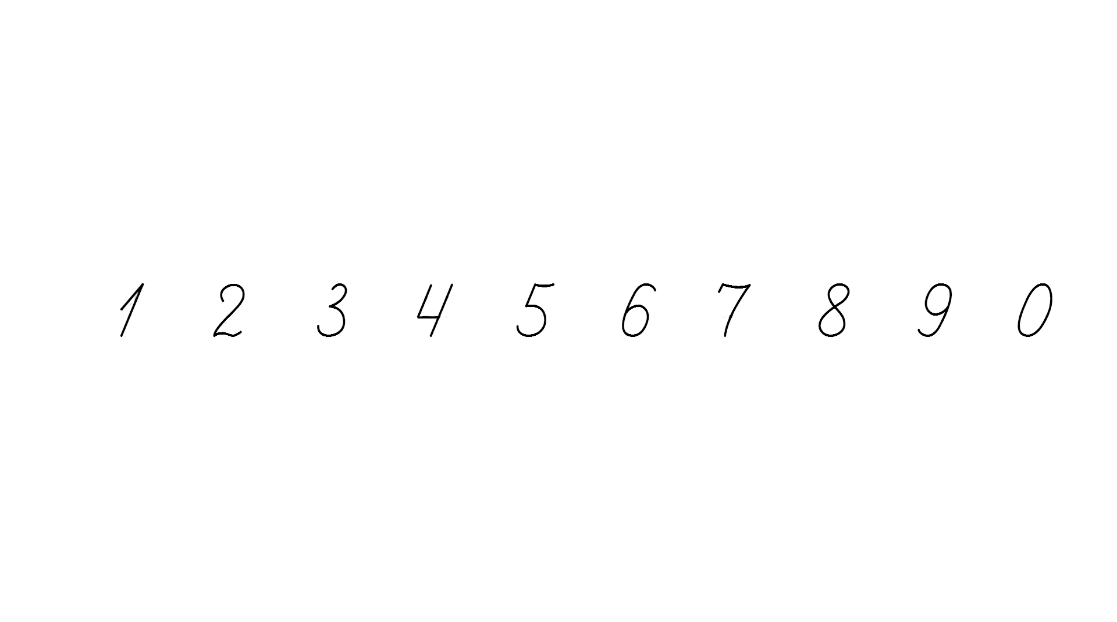 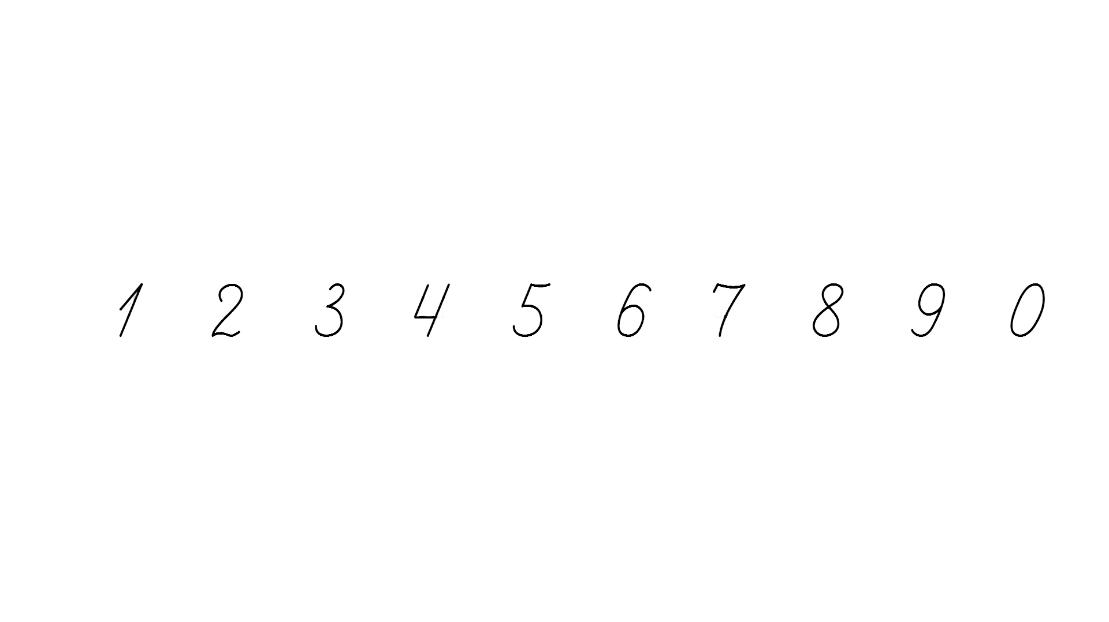 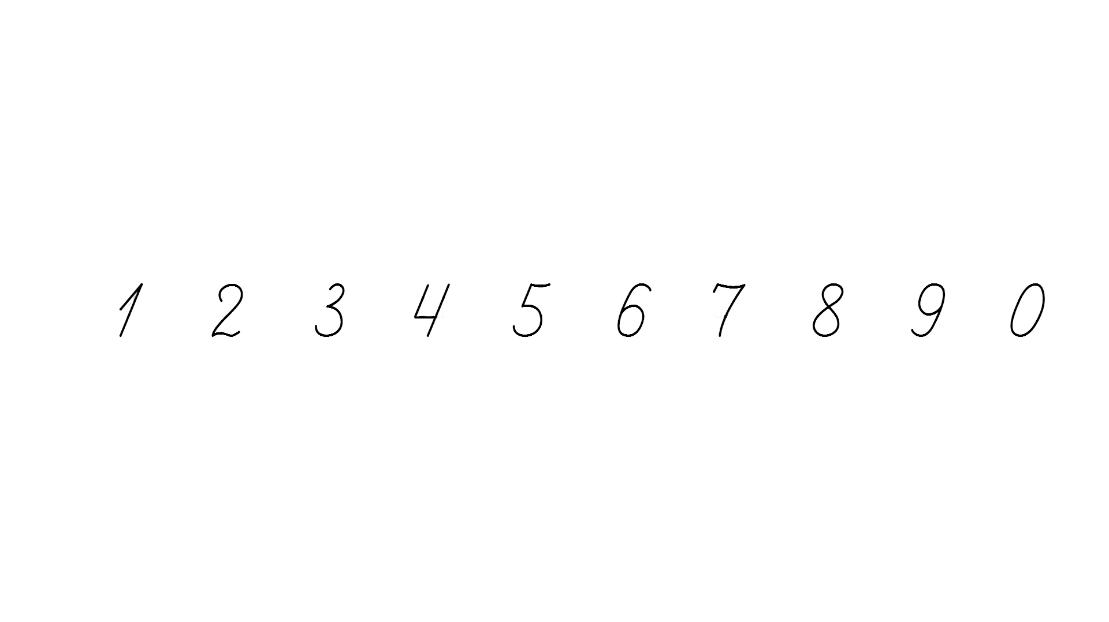 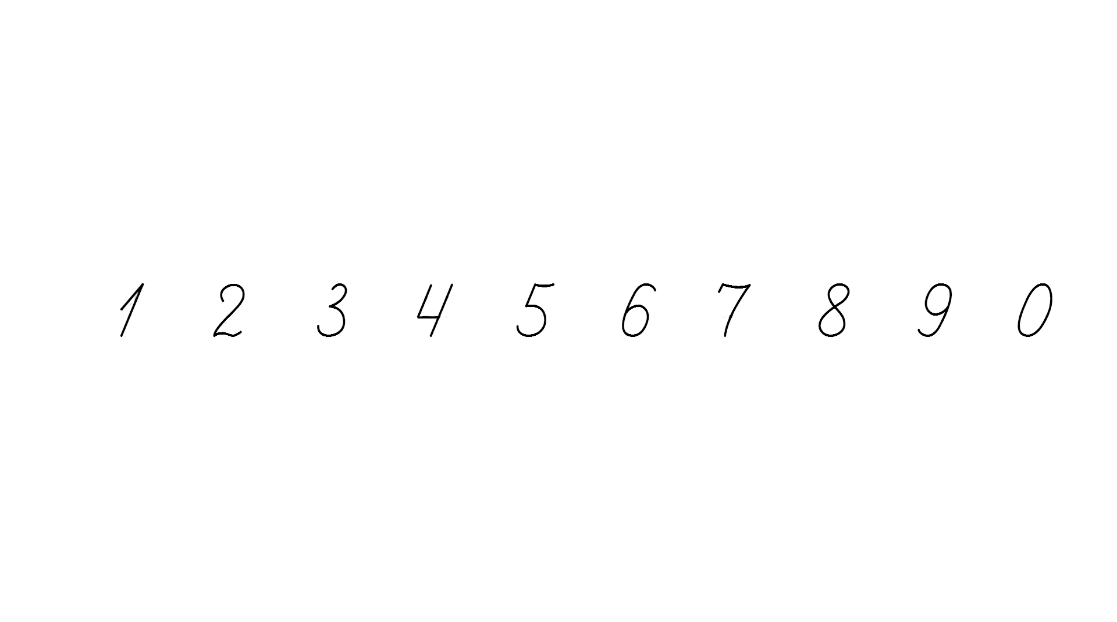 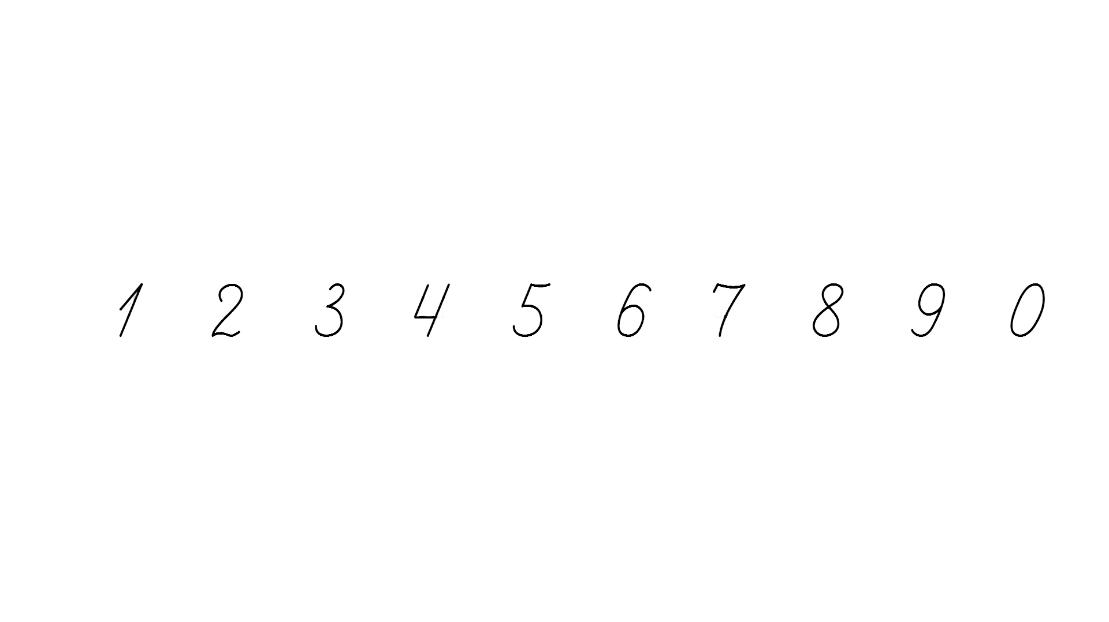 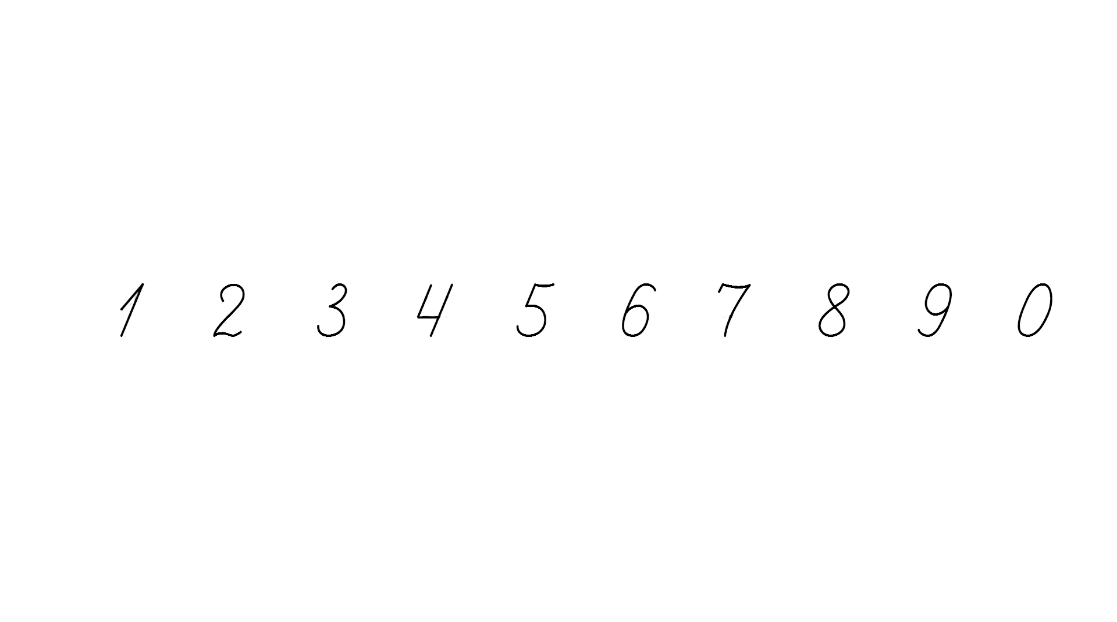 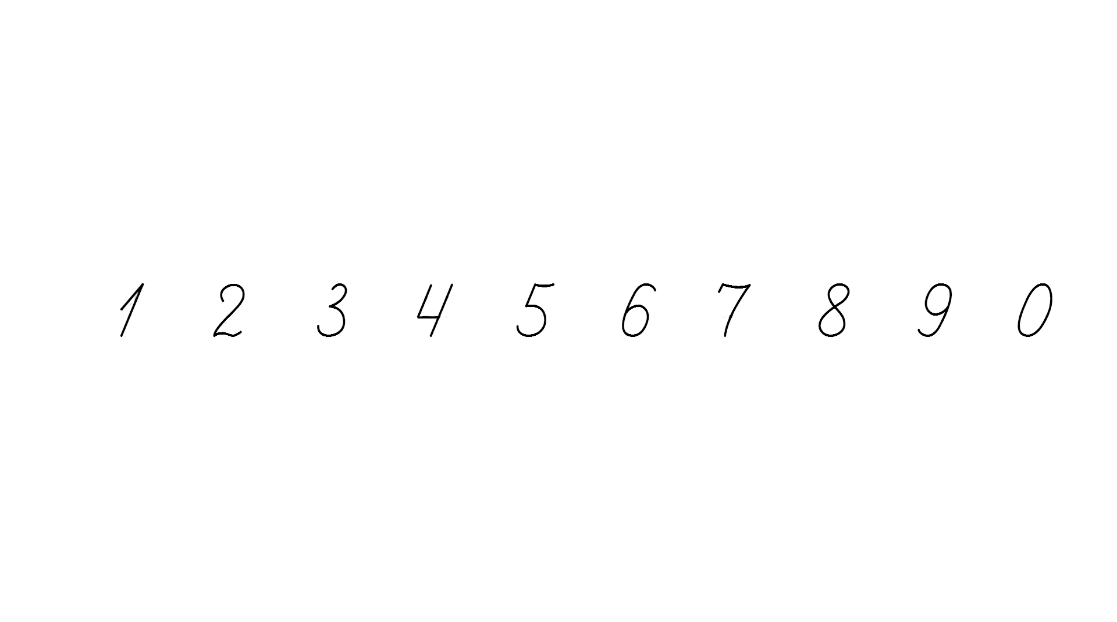 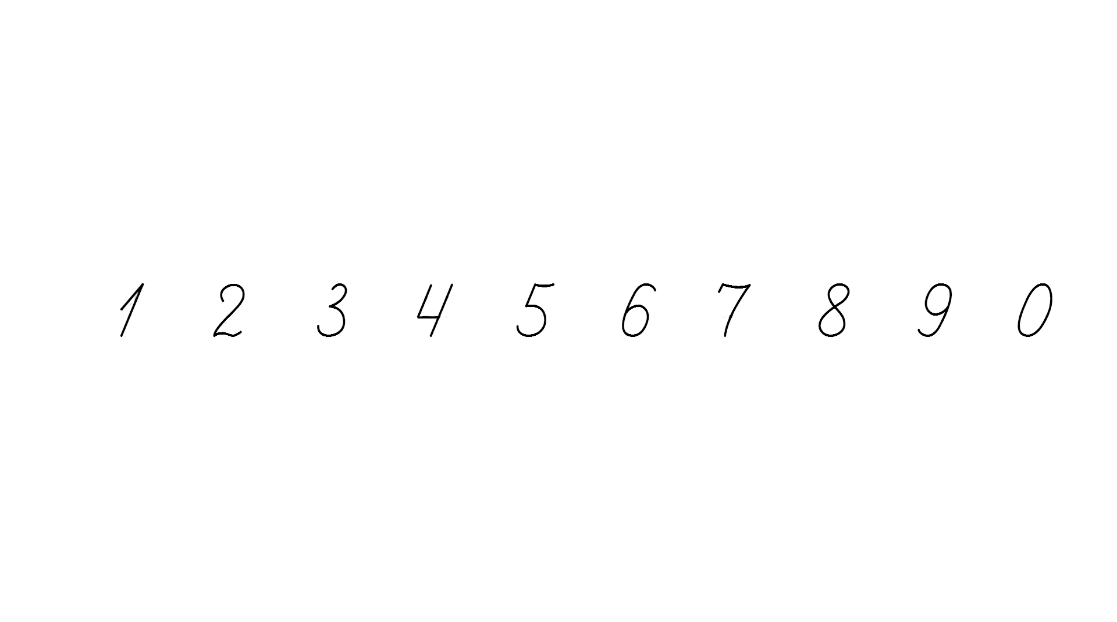 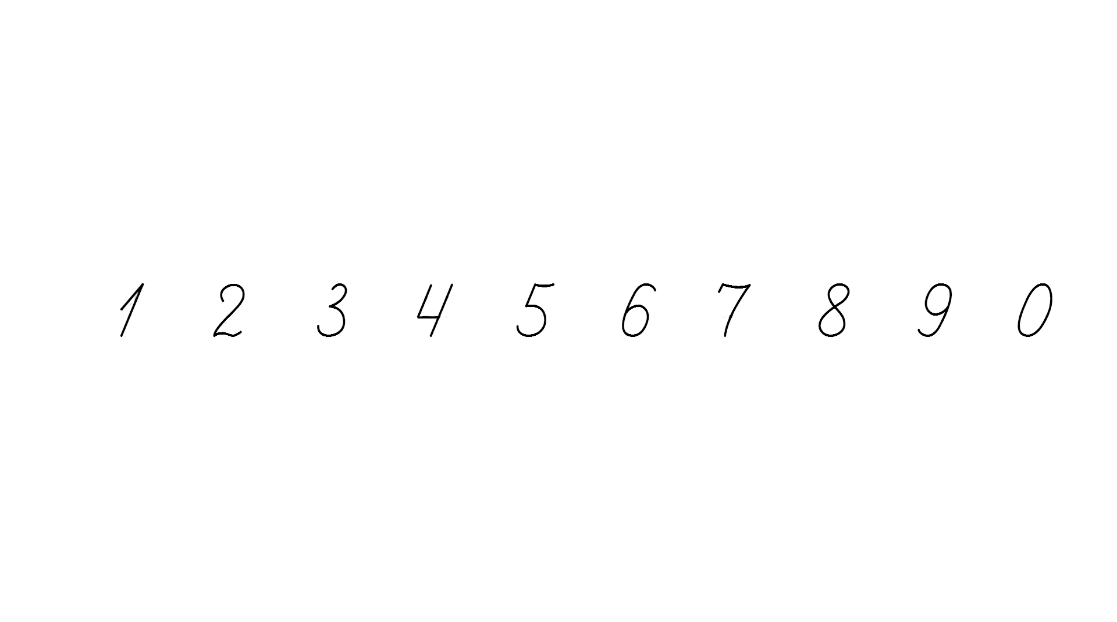 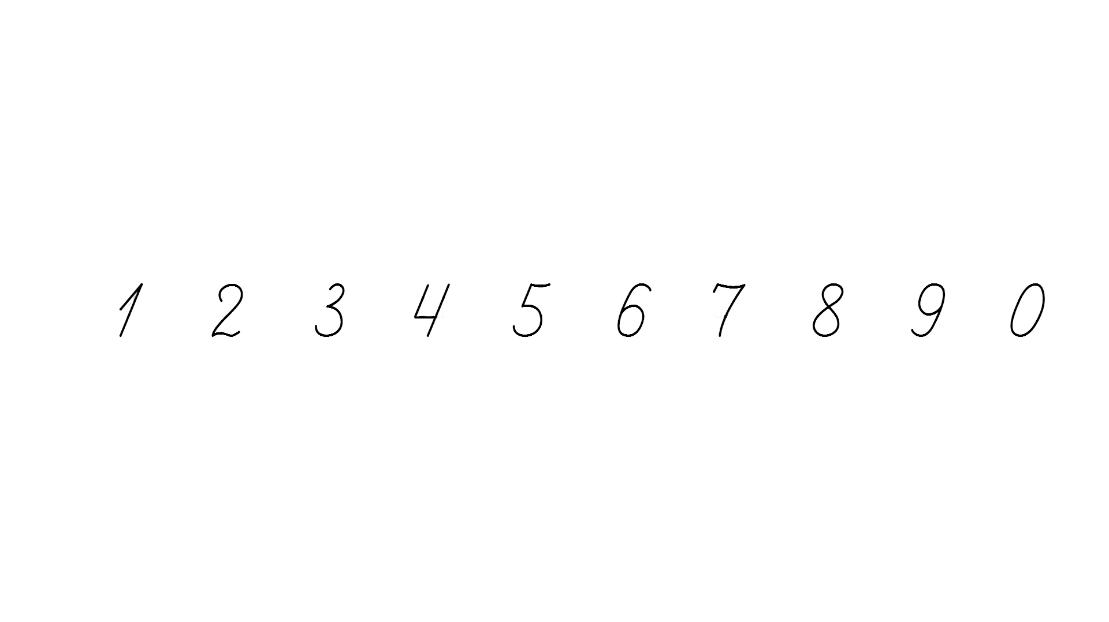 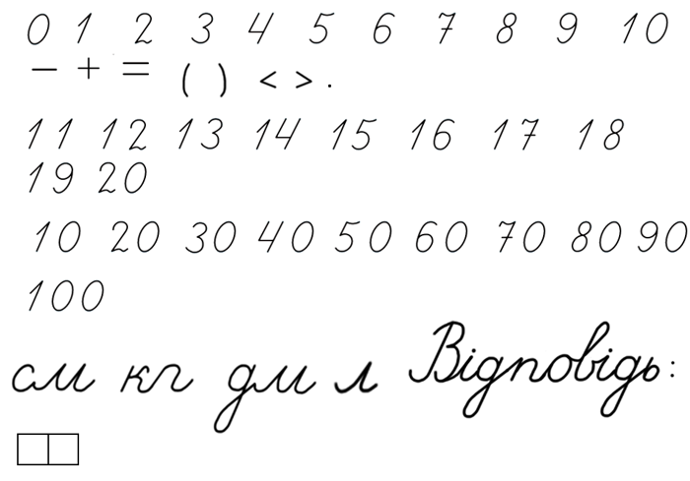 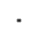 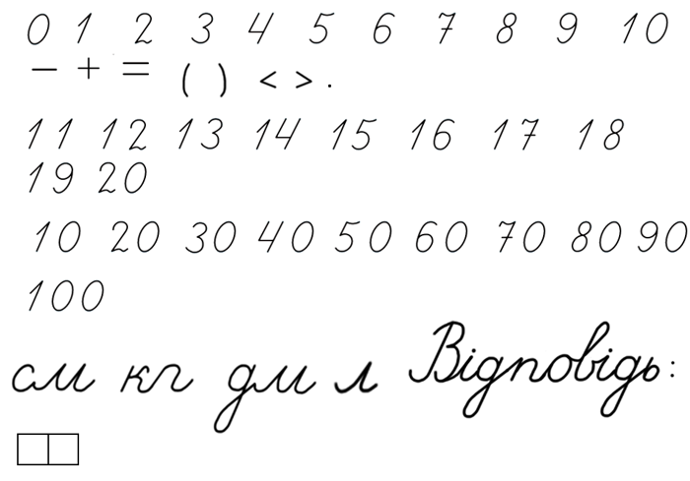 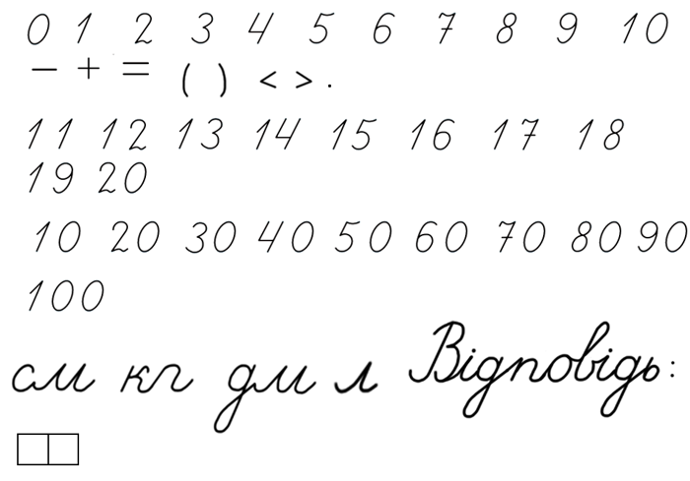 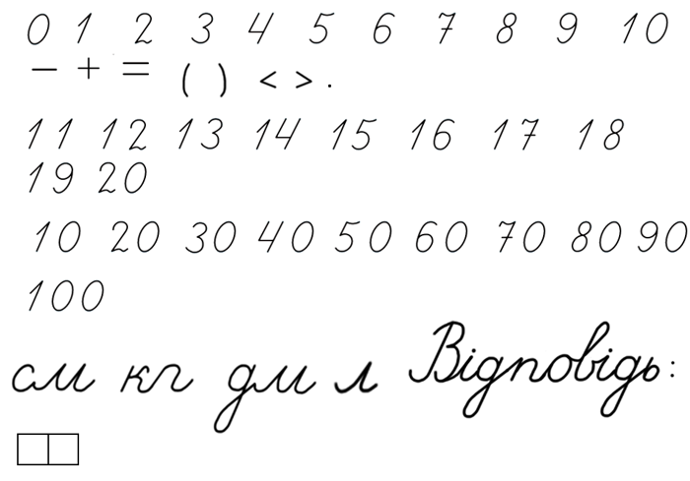 Підручник. 
Сторінка
135
Складання таблиці множення числа 7
Склади за схемою добутки з першим множником 7. Запиши результати в рядок.
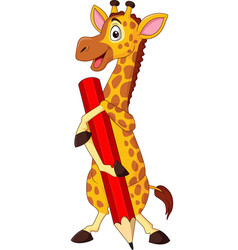 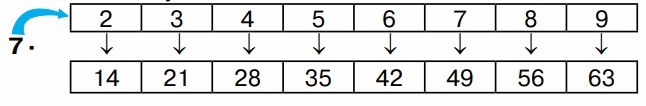 7   14   21   28   35   42   49   56   63   70
Обчисли, скориставшись таблицею множення.
7 ∙ 6 – 25 =
17
18
7 ∙ 9 – 5 ∙ 9 =
7 ∙ (97 – 90) =
49
Підручник. 
Сторінка
135
Розв’яжи задачі №829, 830
Цукерка коштує 7 грн. Скільки коштує 5 таких цукерок?
Льодяник коштує 5 грн. Скільки коштує 7 таких льодяників?
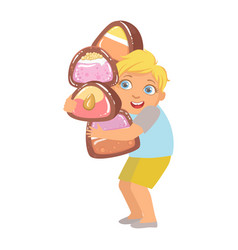 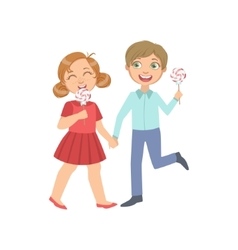 7 ∙ 5 =
35 (грн)
5 ∙7=
35 (грн)
Відповідь:
Відповідь:
35 грн коштує 7 таких льодяників.
35 грн коштує 5 таких цукерок.
Підручник. 
Сторінка
135
Склади задачу за таблицею №831. 
Розв’яжи задачі
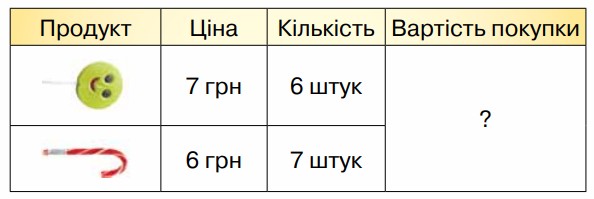 Задача на знаходження …
7 ∙ 6
суми двох добутків.
6 ∙ 7
7 ∙ 6 + 6 ∙ 7 =
84 (грн)
Відповідь:
вартість покупки 84 грн
Підручник. 
Сторінка
135
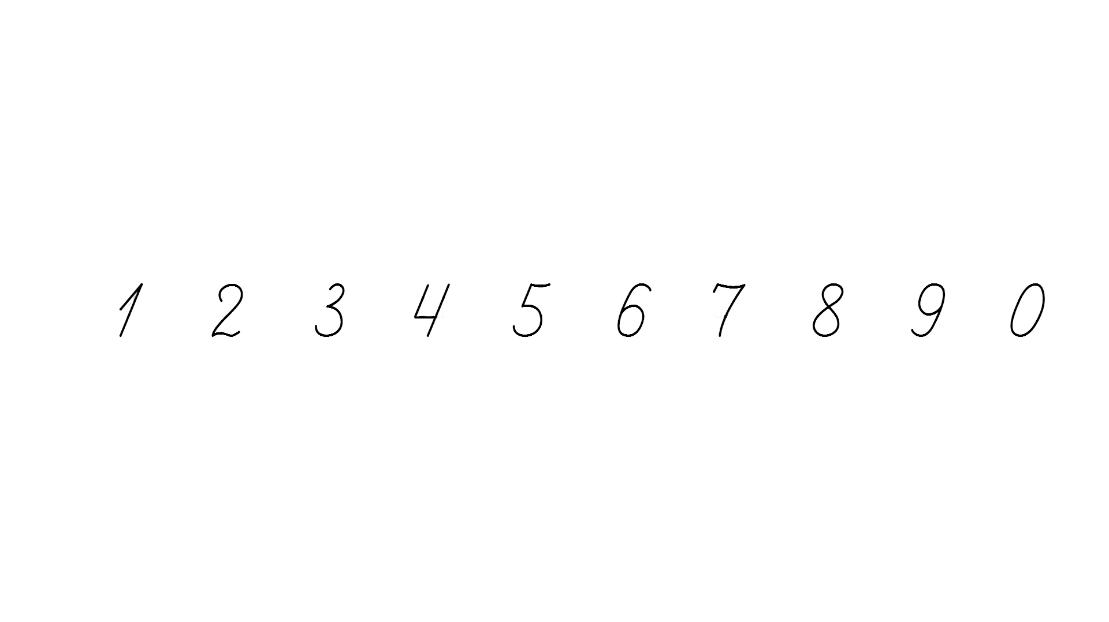 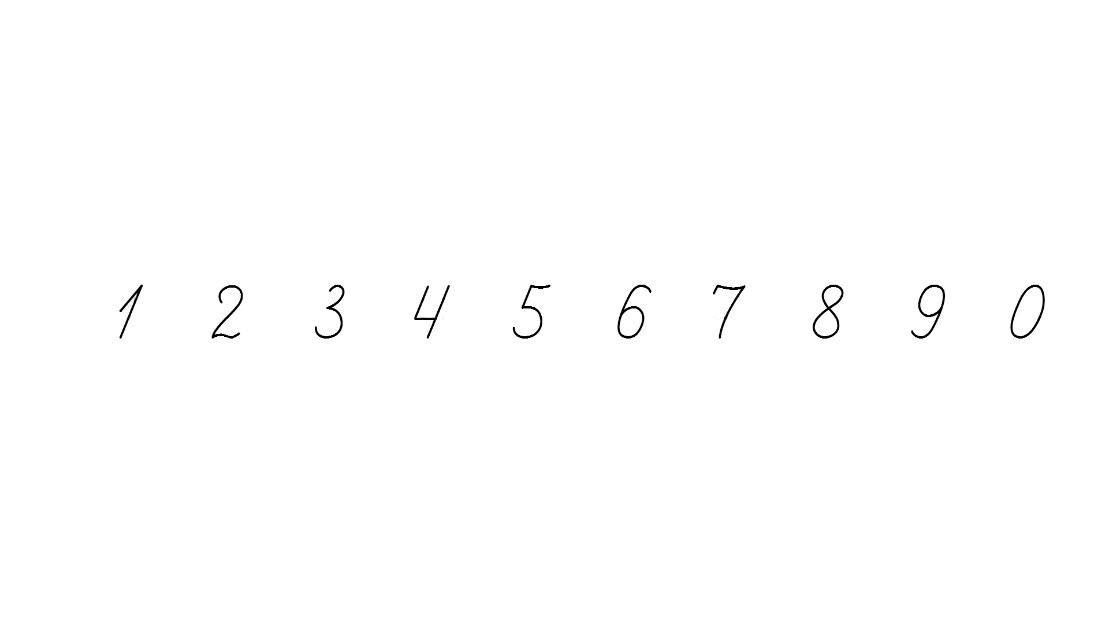 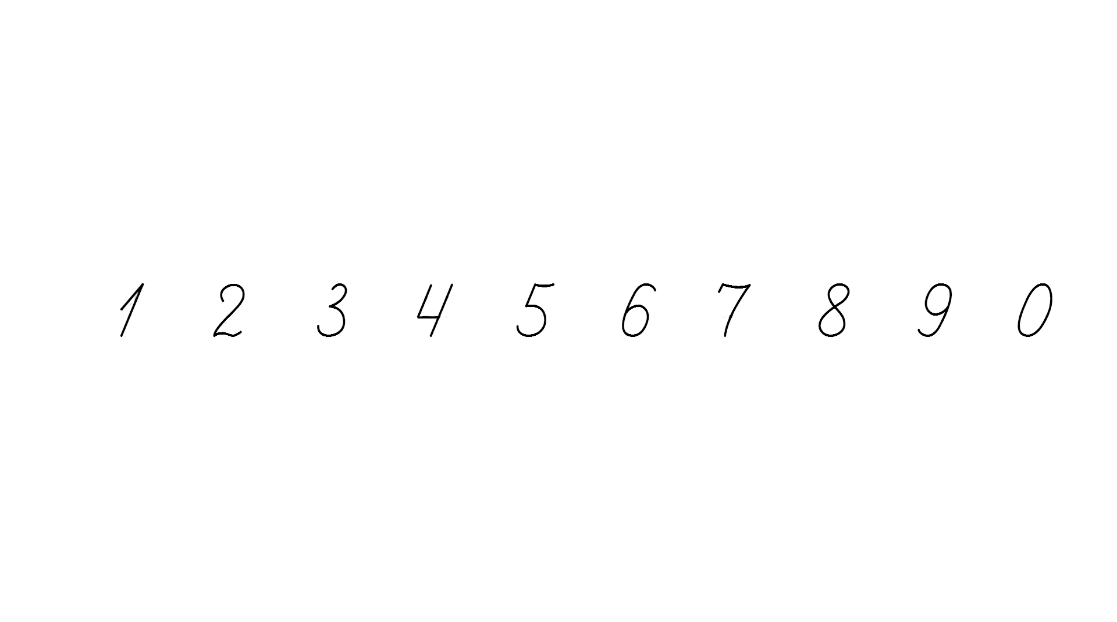 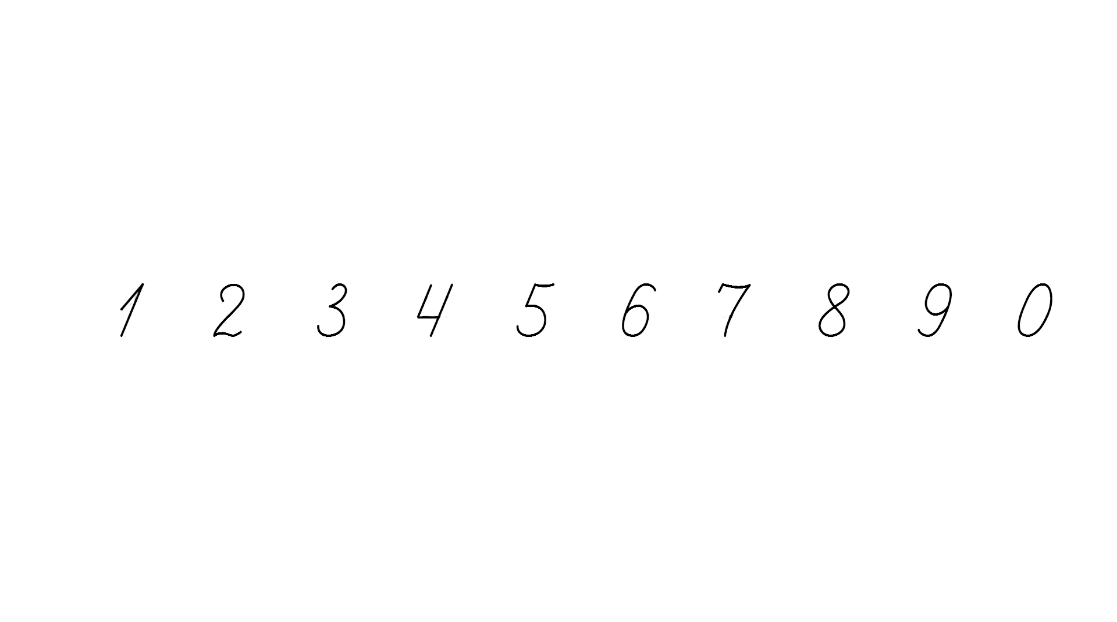 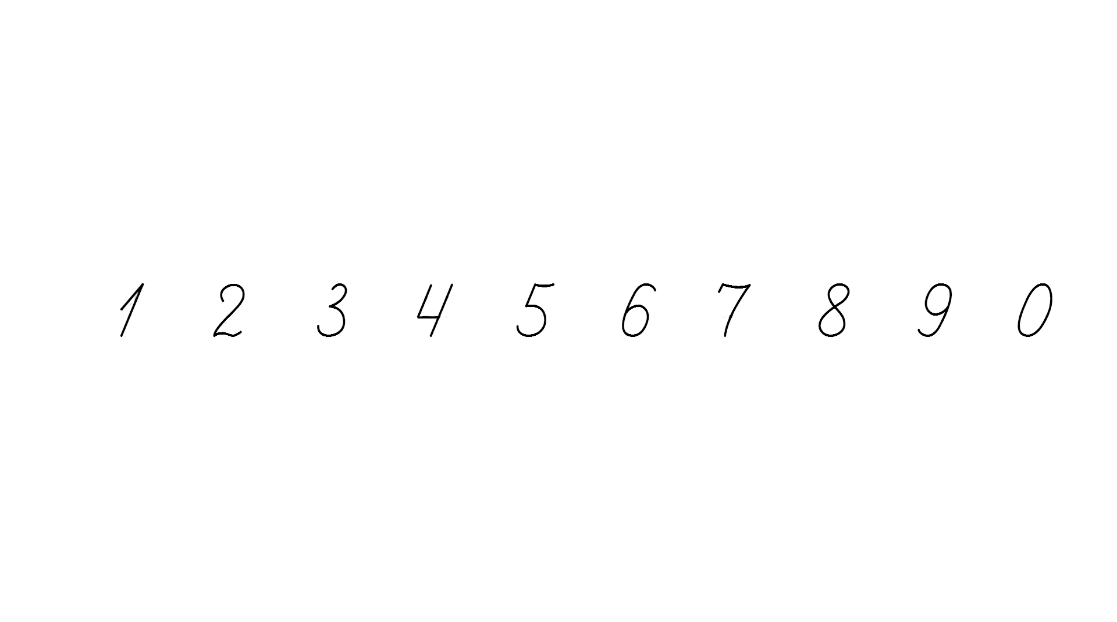 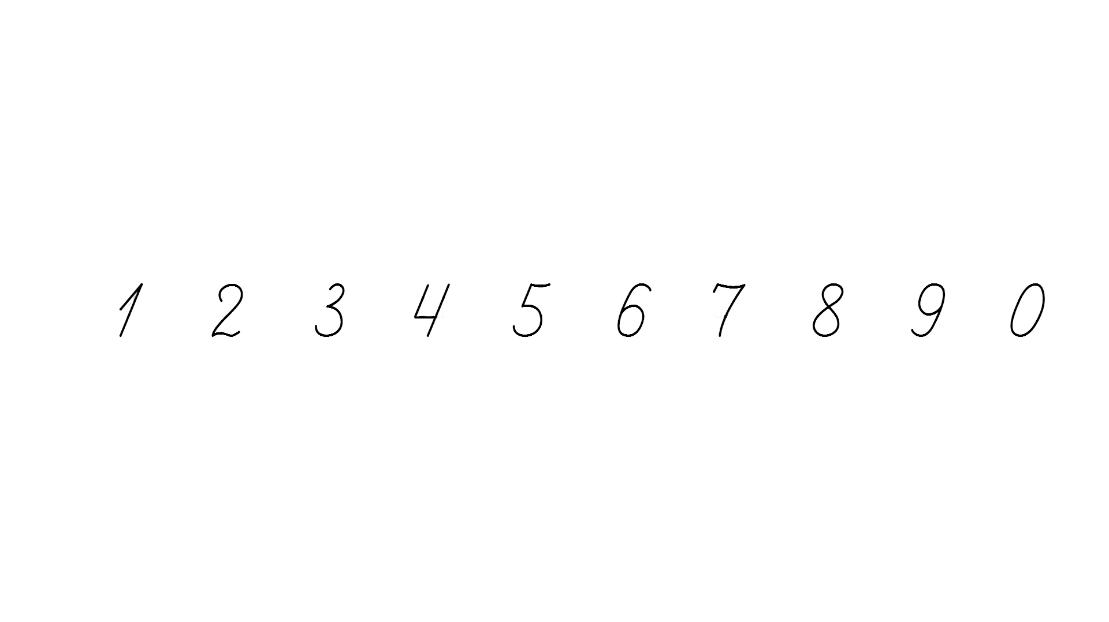 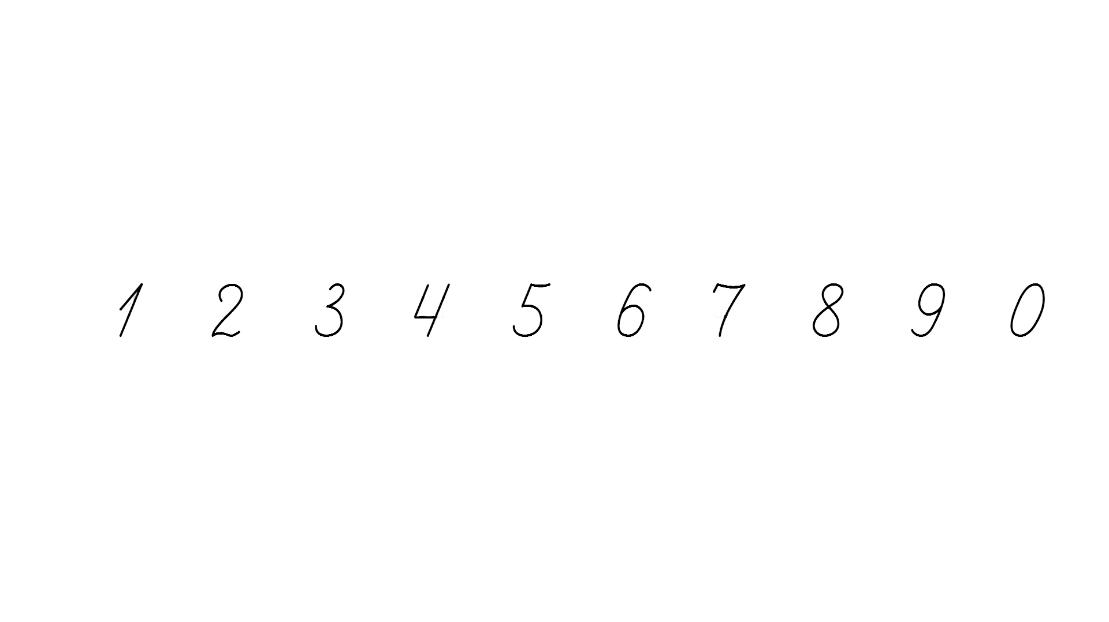 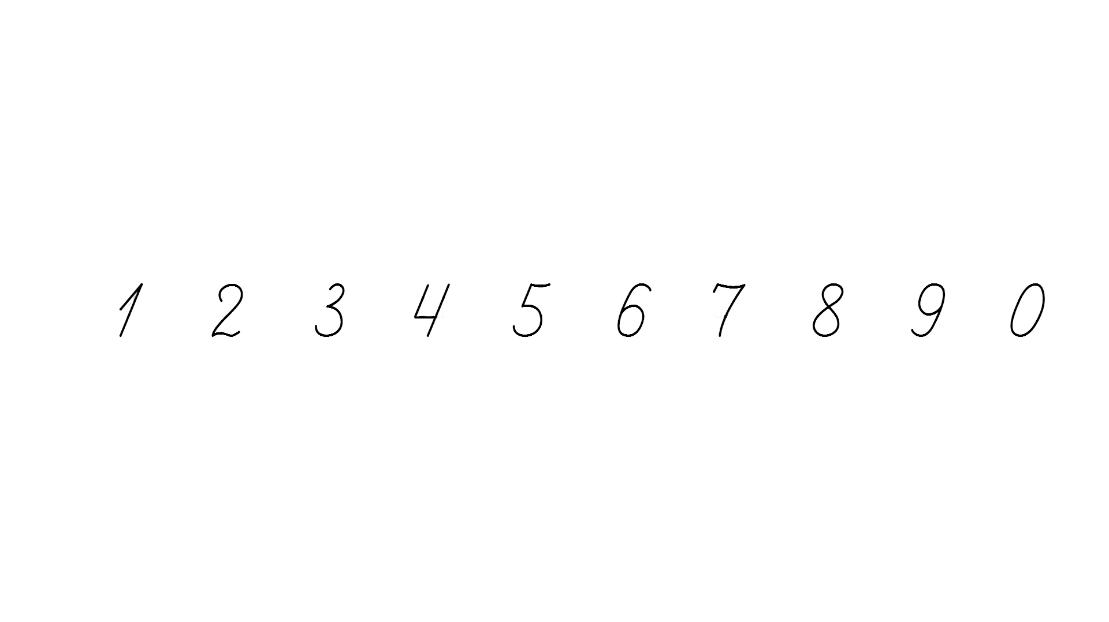 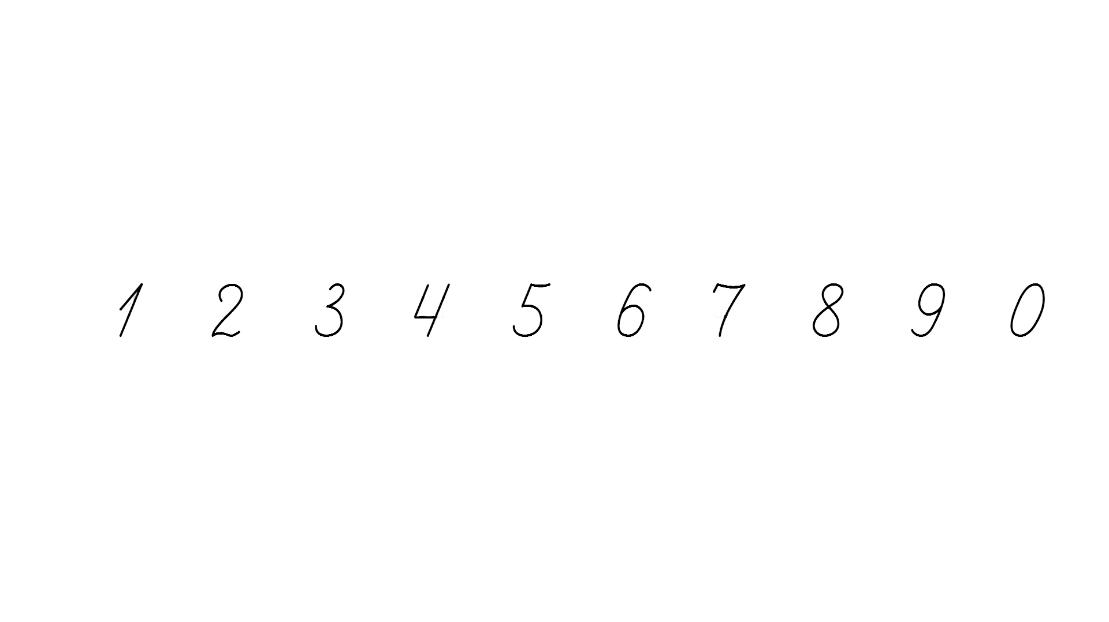 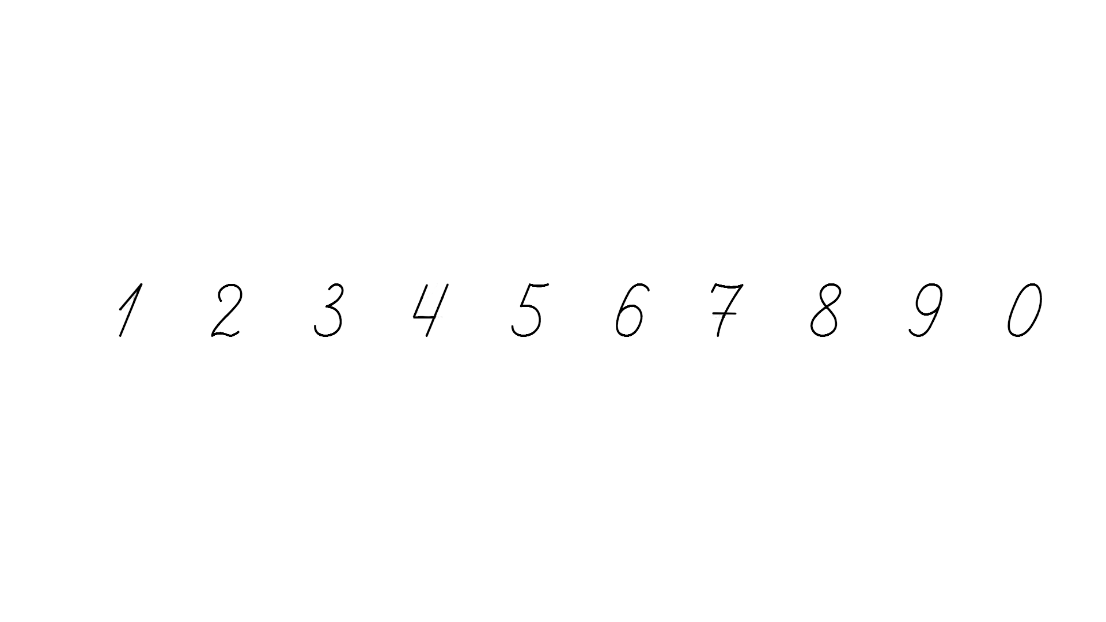 Обчисли периметр кожного прямокутника
6 см
1 см
5 см
3 см
20 (см)
5 + 5 + 5 + 5 =
20 (см)
5 ∙ 4 =
6 + 6 + 3 + 3 =
18 (см)
6 ∙ 2 + 3 ∙ 2 =
18 (см)
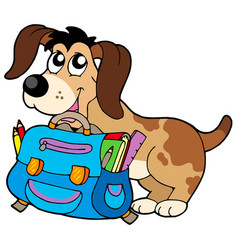 8 см
8 + 8 + 1 + 1 =
18 (см)
8 ∙ 2 + 1 ∙ 2 =
18 (см)
Підручник. 
Сторінка
135
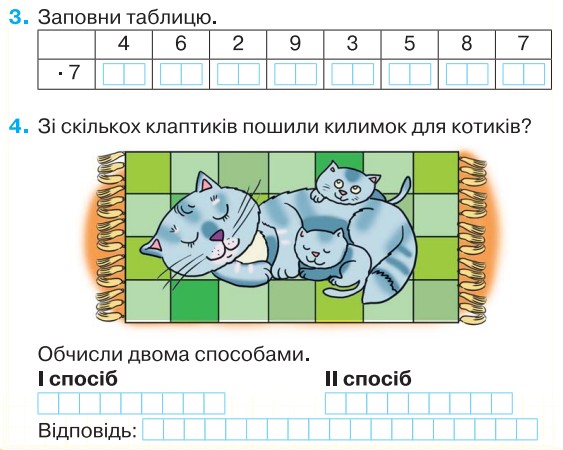 Робота в зошиті
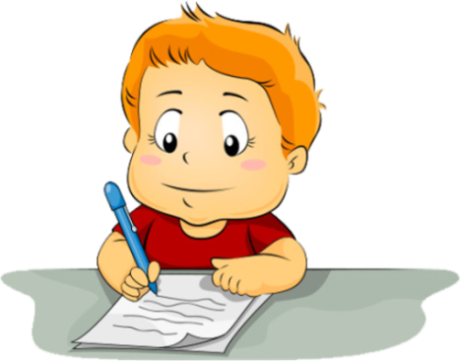 Сторінка
66
Рефлексія
Намалюй смайлик, що відповідає твоєму враженню від уроку
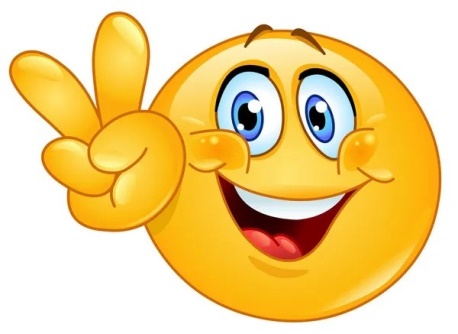 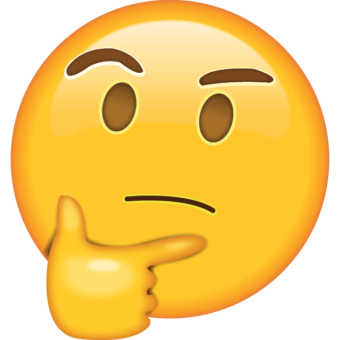 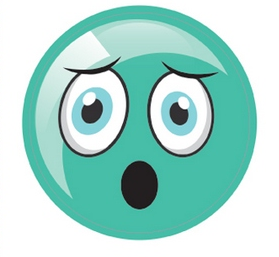 Все вийшло! Уроком задоволений(на)!
Не зовсім все виходило, але я старав(лася).
Мало що вийшло, не розумів(ла).